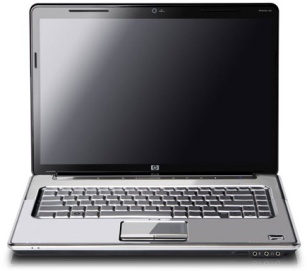 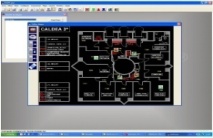 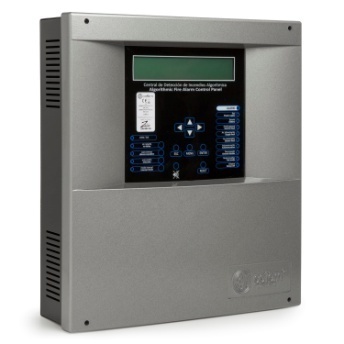 Fabricante 
  Productos
  Contra IncenDios
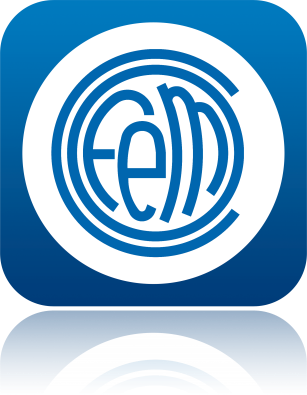 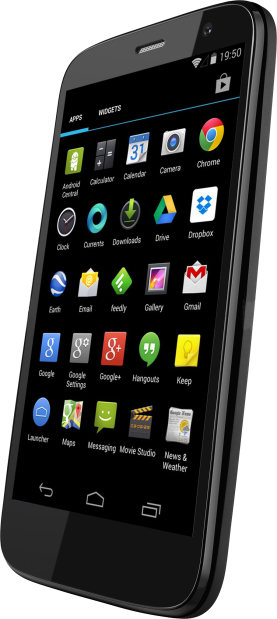 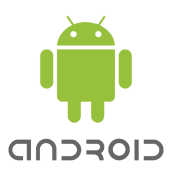 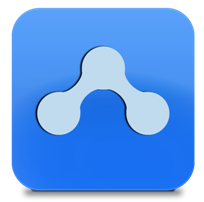 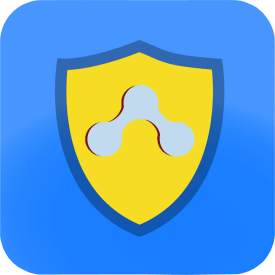 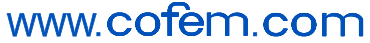 …. Desde  1973
Video
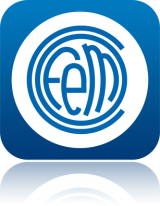 COFEM en el mundo
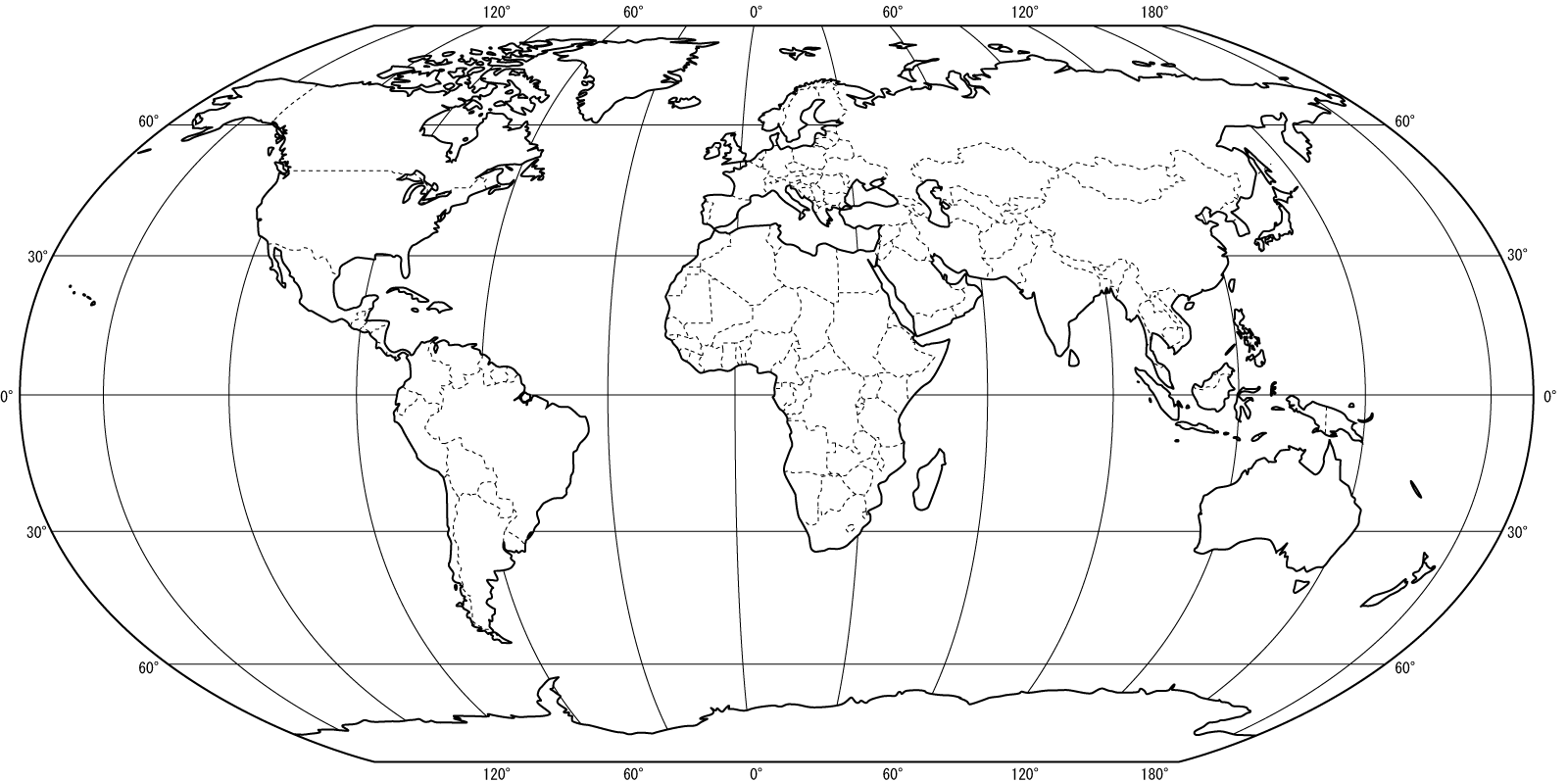 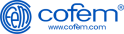 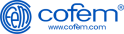 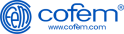 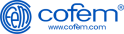 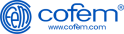 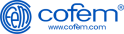 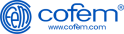 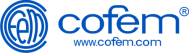 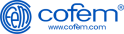 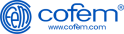 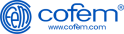 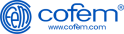 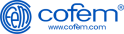 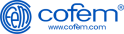 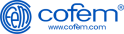 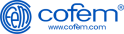 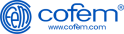 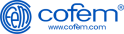 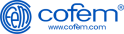 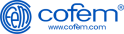 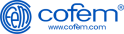 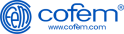 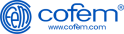 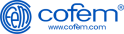 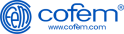 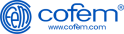 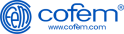 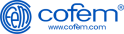 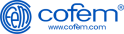 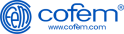 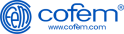 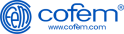 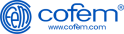 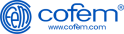 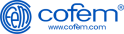 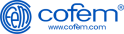 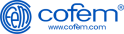 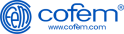 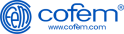 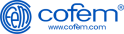 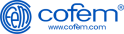 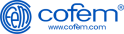 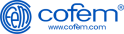 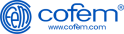 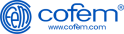 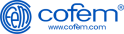 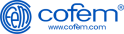 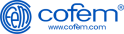 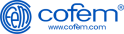 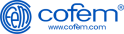 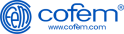 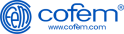 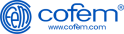 [Speaker Notes: -   Experiencia de 40 años en el  sector
	 de la Protección Contra Incendios

Equipo técnico experimentado.

Hemos trabajado en la elaboración de la UNE23000-14; EN54: EN12094]
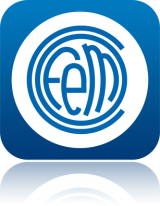 2. Normativa PCI2.3.- Marcado CE
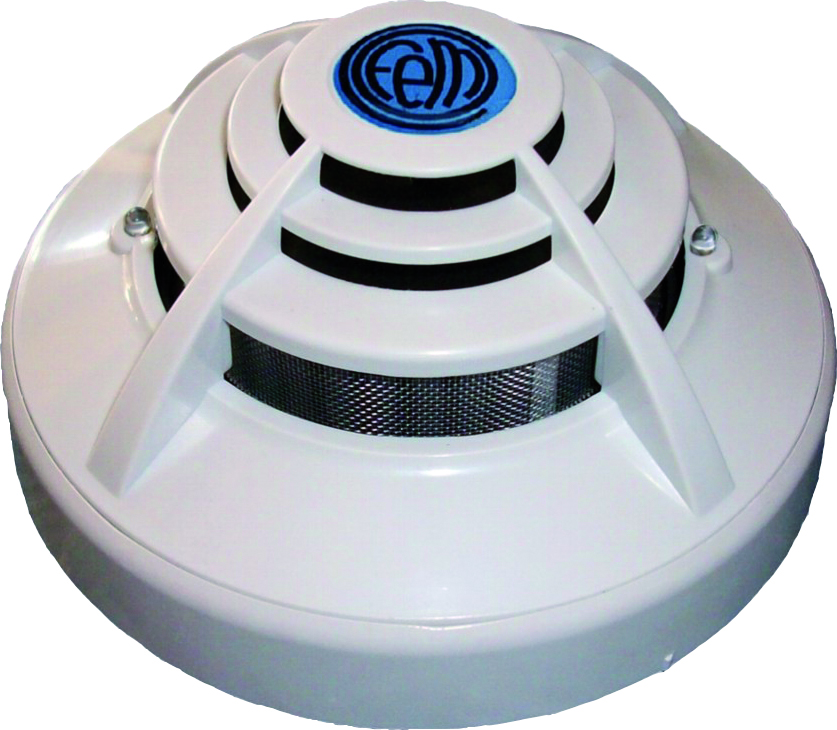 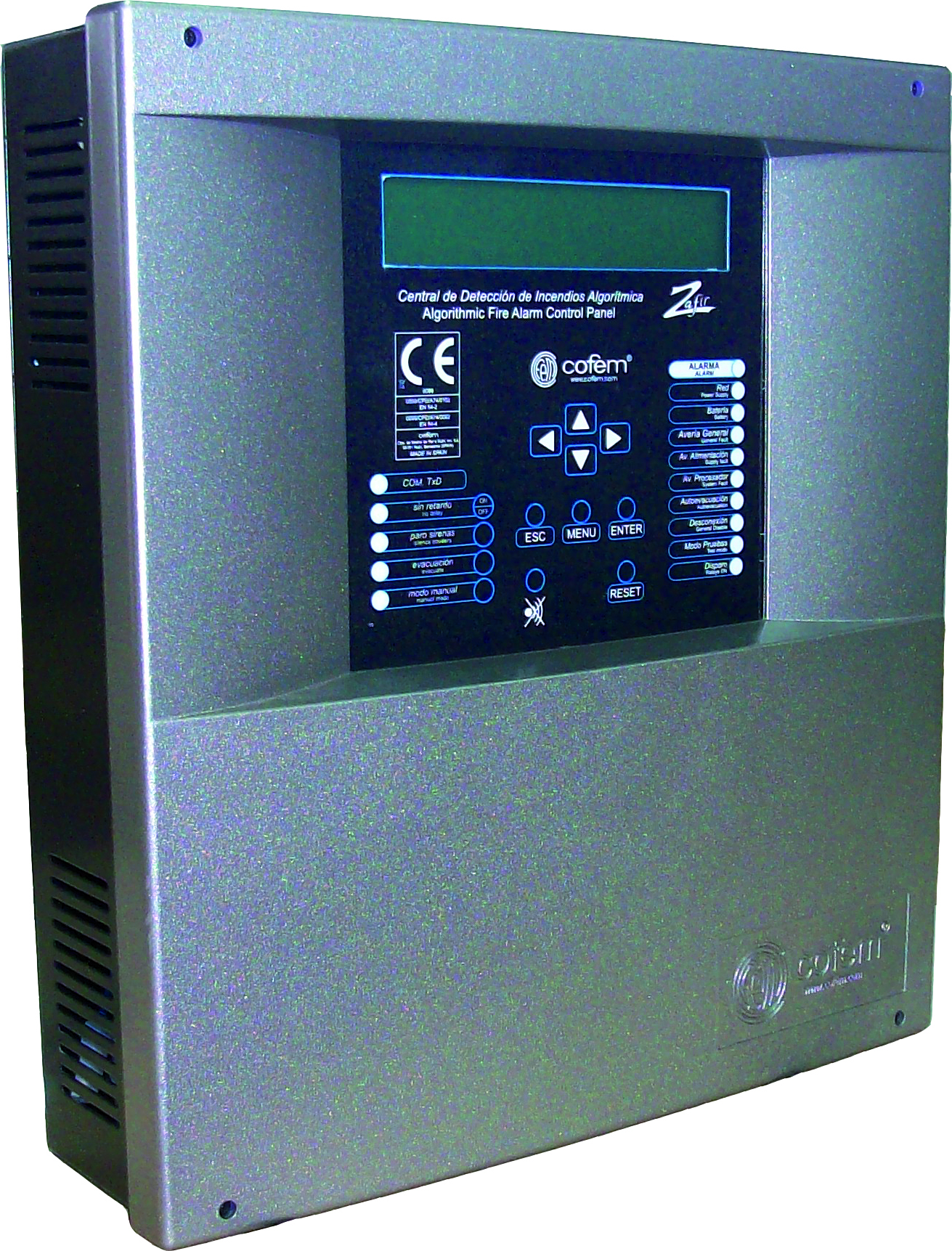 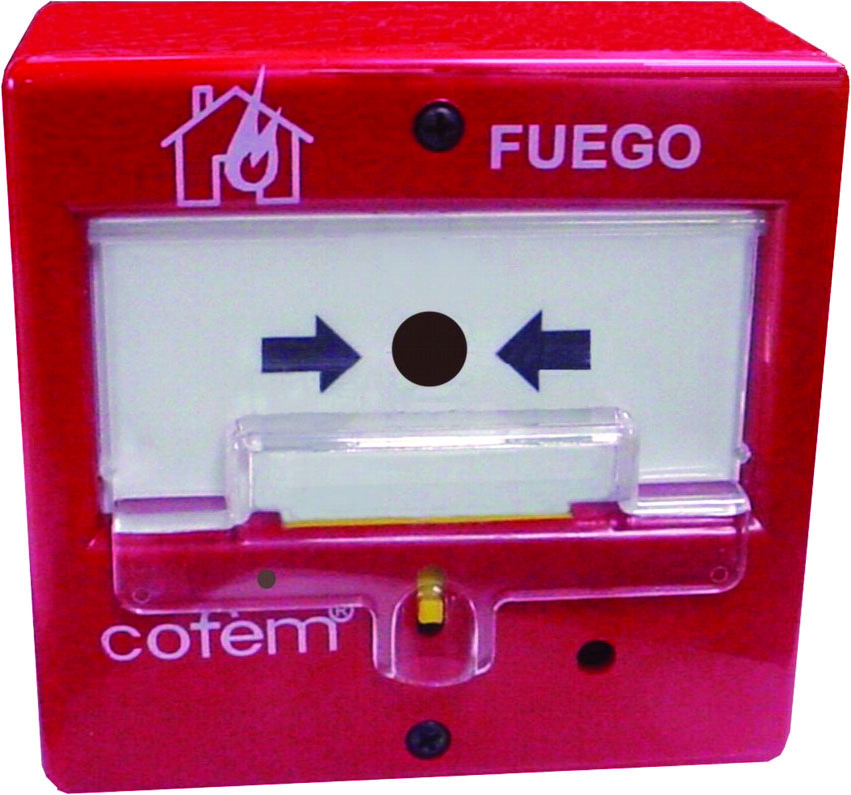 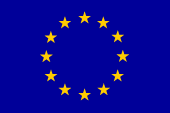 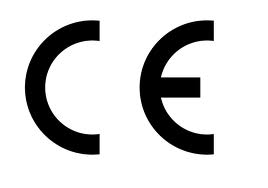 EN54 	OBLIGATORIO 
			en la UE. Otros voluntarios
DOCE & NANDO
CPD
[Speaker Notes: Marcado CE es obligatorio en toda la Unión Europea.
Otros sellados son SOLO voluntarios.
EN54 es certificado por cuerpos de certificación ACREDITADOS
EN54 es obligatorio en la UNION EUROPEA
EN54 están publicadas en 
DOCE (Diario Oficial CE)
Web NANDO ( New Approach Notifified an Designated Organization)
CPD (Directiva de los productos de la construcción) antes CPT]
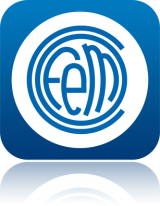 2. Normativa PCI   2.5.- Marcado CE
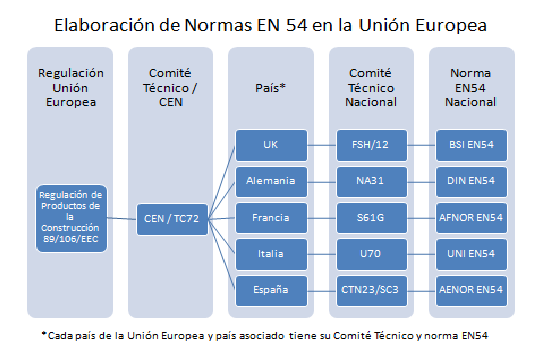 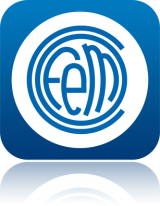 2. Normativa PCI   2.6.- Marcado CE
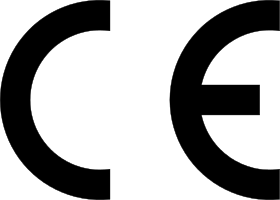 Sello de Conformidad Europeo.
[Speaker Notes: Marcado CE 
CE Chino (sin espacios)
Hubo una disputa legal por haber copiado el sello europeo. Sin embargo esta disputa judicial quedo suspendida.
El usuario puede pedir los certificados de conformidad europeo al fabricante.]
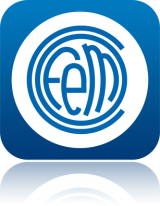 2. Normativa PCI   2.6.- Marcado CE
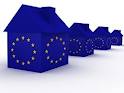 Directiva CPD 
Marcado/Listado CE: Proceso de Certificación
2) Pruebas de Calidad en 
Laboratorio independiente
          (acreditado)
3) Certificación
1) Fabricación según especificación  
                             EN54
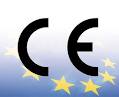 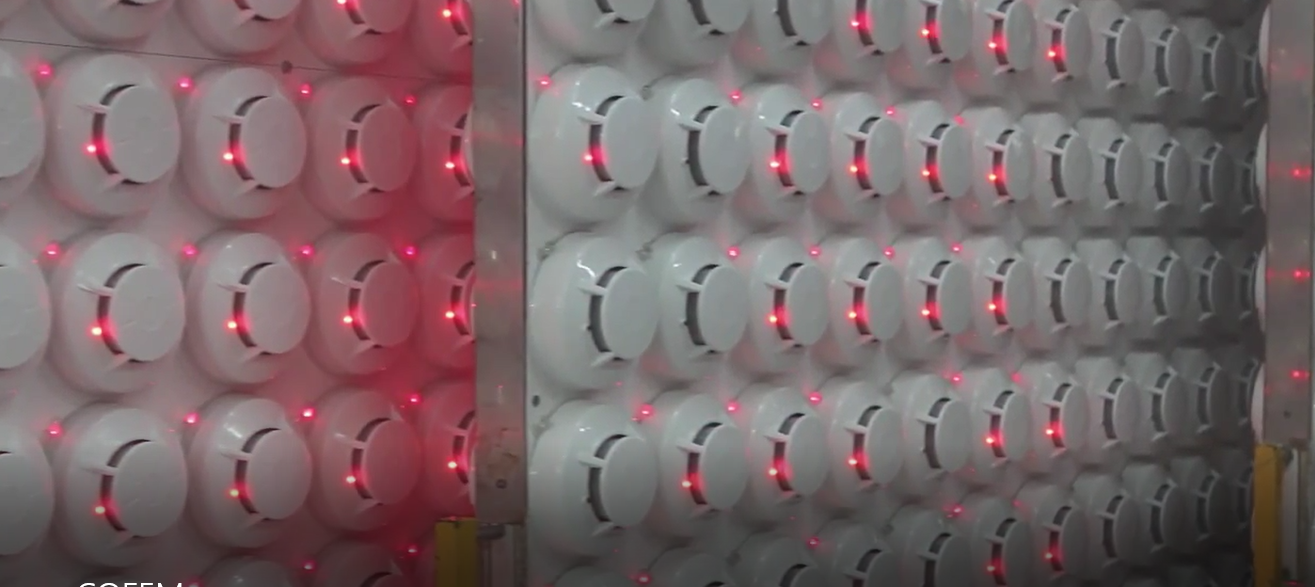 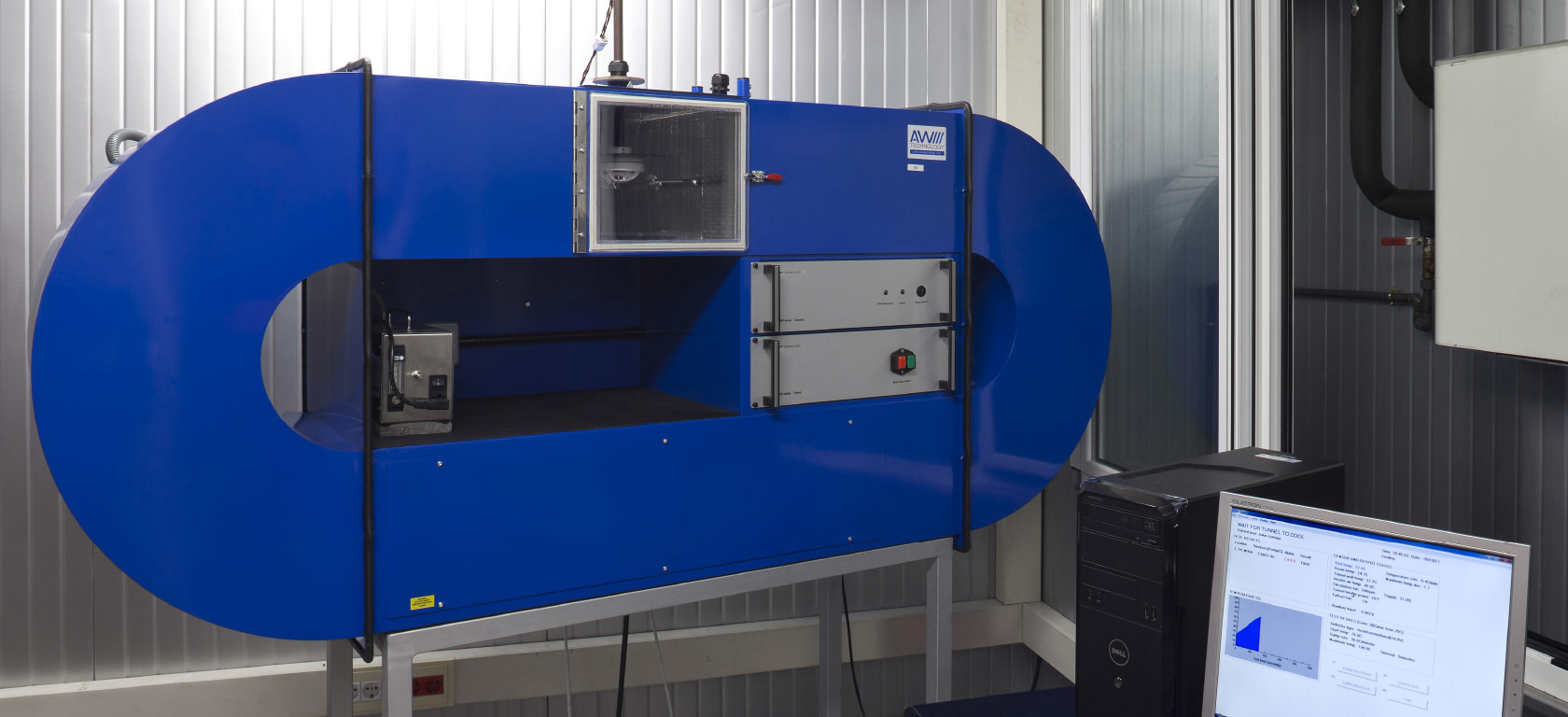 EN54
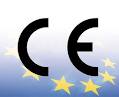 ÚNICO  OBLIGATORIO
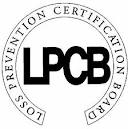 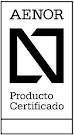 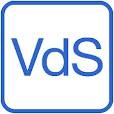 Voluntario
[Speaker Notes: - CE Requisitos esenciales y “evaluación de conformidad” fijarán el marcado CE.
Los países de la unión europea permiten la libre circulación de productos con marcado CE
Cuerpos Acreditados, los resultados de los ensayos serán considerados independientes de los países donde se haya realizado.]
2. Normativa PCI   2.7.- Serie de normas EN54
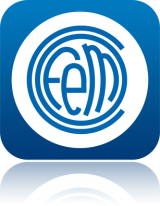 EN 54 parte 1 Introducción11
EN 54 parte 2 Equipos de control e indicación (Central de detección de incendios o paneles de incendio).
EN 54 parte 3 Equipos de control e indicación. Dispositivos acústicos.
EN 54 parte 4 Equipos de suministro de alimentación.
EN 54 parte 5 Detector de temperatura. Detectores puntuales.
EN 54 parte 7 Detector de humo, Detectores puntuales que funcionan según el principio de luz difusa, luz transmitida o por ionización.
EN 54 parte 10 Detectores de llama. Detectores puntuales.
EN 54 parte 11 Pulsador manual de alarma o estación manual.
EN 54 parte 12 Detectores de línea que utilizan un haz óptico de luz.
EN 54 parte 13 Evaluación de compatibilidad de los componentes de un sistema.
EN 54 parte 14 Planificación, diseño, instalación, puesta en servicio, uso y mantenimiento. (en fase de aprobación)
EN 54 parte 15 Detectores puntuales que funcionan según el principio de combinación de fenómenos detectados. (en fase de proyecto)
EN 54 parte 16 Control de alarma por voz y equipos indicadores.
EN 54 parte 17 Aisladores de cortocircuito.
EN 54 parte 18 Dispositivos entrada/salida.
EN 54 parte 23 Dispositivos de alarma de fuego. Alarmas visuales.
EN 54 parte 24 Componente de los sistemas de alarma por voz. Altavoces.
EN 54 parte 25 Componentes que utilizan enlaces radioeléctricos y requisitos del sistema.
.
[Speaker Notes: Listado del sellado EN54 para la mayoría de los productos de detección de incendios]
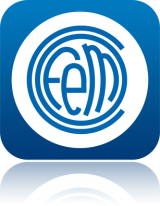 2. Normativa PCI    2.4 – COFEM comprometida con el sector de PCI
A) TECNIGUEGO AESPI
Elaboración RIPC. 

B) CTN23/SC – COFEM tiene la presidencia

C) CEN/TC72
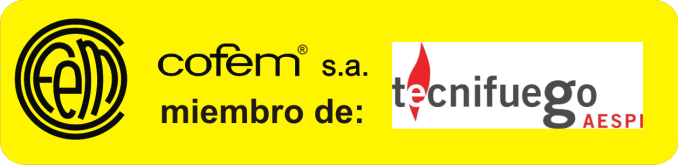 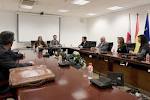 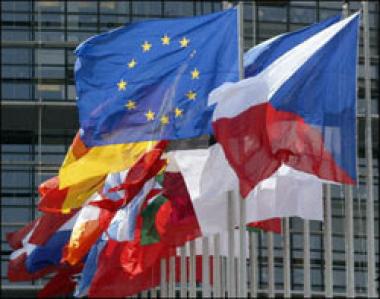 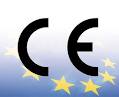 EN 54
[Speaker Notes: TECNIGUEGO AESPI     Asociación española de fabricantes de productos de detección de incendio
	 RIPCI (Reglamento de Instalaciones de Protección Contra Incendios) 	preparado por el Ministerio de Industria 
CTN23/SC3 de Aenor (Comité Técnico Normalizador de sistemas de detección de incendio.
CENTC 72  Organismo europeo CE de obligatorio cumplimiento en la Unión Europea. 
	Reglamento de los Productos de la Construcción (Nº305/2011).]
…hasta 32
…hasta 10
SI: Sector Incendios
SI3
SI1
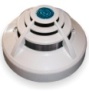 Zona 1
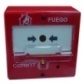 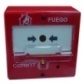 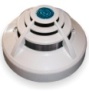 10 m
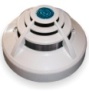 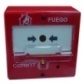 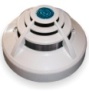 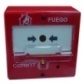 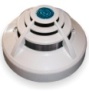 SI2
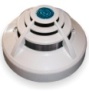 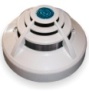 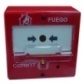 10 m
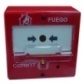 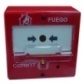 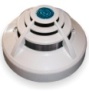 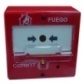 Zona 2
20 m
20 m
…hasta 10
…hasta 32
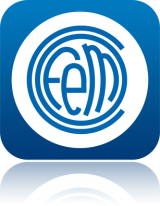 3. INSTALACION CONVENCIONAL - CLASE B   3.1.- Norma Instalación de Incendios
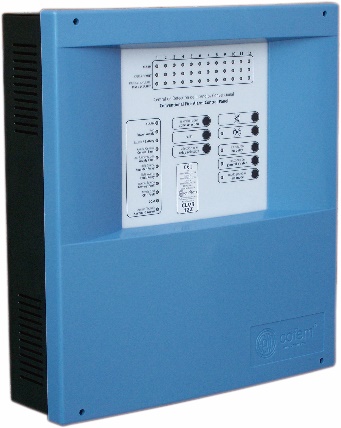 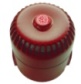 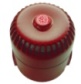 [Speaker Notes: Máximo 32 detectores por zona ó 10 estaciones manuales]
SI: Sector Incendios
SI3
SI1
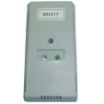 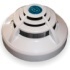 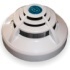 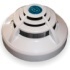 10 m
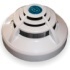 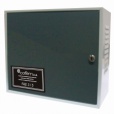 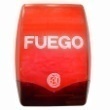 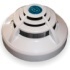 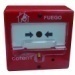 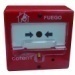 SI2
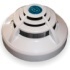 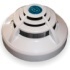 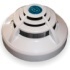 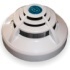 1 m
Zona 2
Zona 1
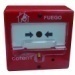 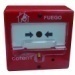 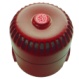 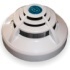 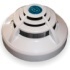 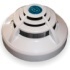 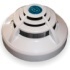 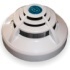 20 m
20 m
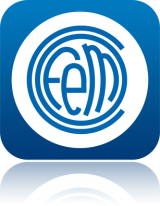 3. INSTALACION DIRECCIONABLE -  CLASE A  3.2.- Norma Instalación de Incendios.
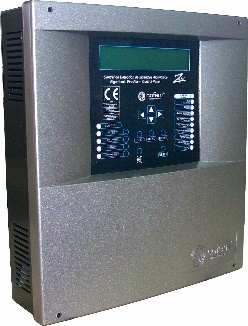 [Speaker Notes: Hasta 32 elemento entre aisladores
Hasta 199 puntos por lazo
Área máxima 10.000m2]
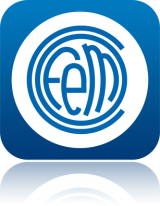 3. Normativa SDAI-UNE 23007-14   3.3 - Detectores
Distribución de detectores
b) Cobertura de detectores
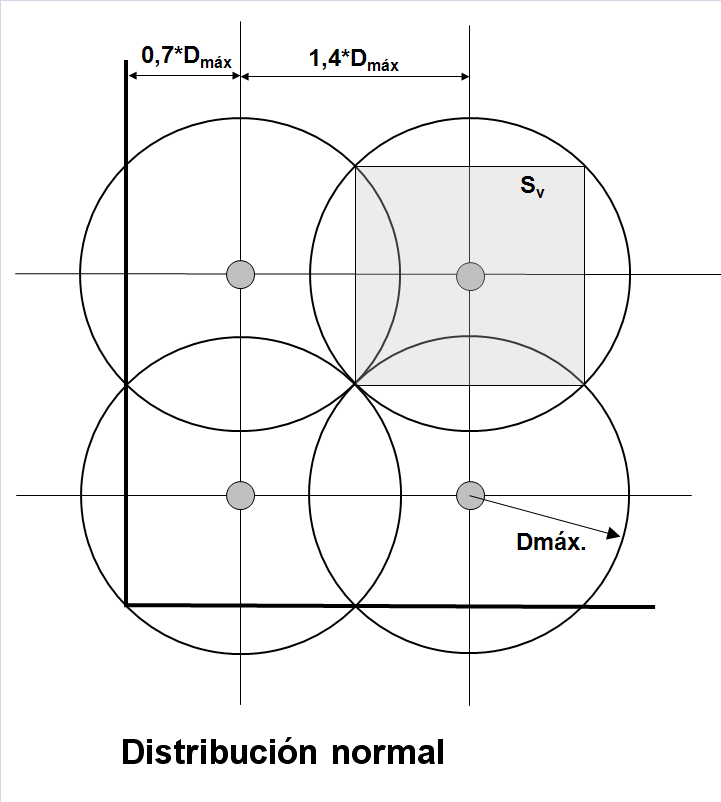 [Speaker Notes: Esta es la lógica de la instalación de los detectores de humo y temperatura]
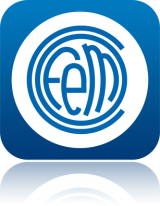 3. Normativa SDAI-UNE 23007-14   3.4. Cobertura detectores de ópticos
Distribución de detectores
a)OPTICOS
EN54 – 7

Cobertura de detector entre,
     60m2 y 80m2
Altura máxima
    6m y 12m
Detector 
Humo
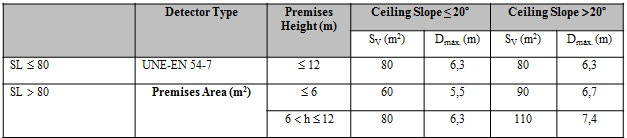 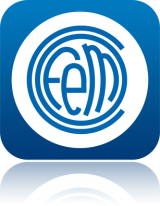 3. Normativa SDAI-UNE 23007-14   3.5 – Cobertura detectores Térmicos
b) TERMICOS
EN54 – 5

Cobertura de detector entre,
     20m2 y 30m2
Altura máxima
    6m y 7.5m
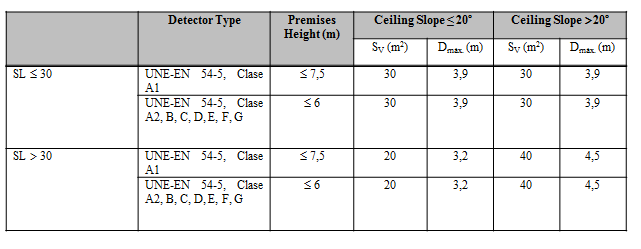 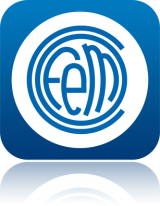 3. Normativa SDAI-UNE 23007-14   3.6.- Norma Instalación de Incendios
Distribución de detectores
	 b) Emplazamiento bajo techo 

.
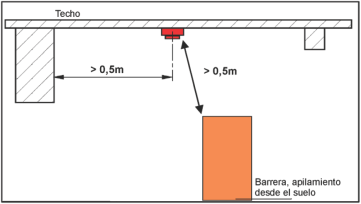 [Speaker Notes: Detectores libres de obstáculos en 50cm alrededor.
Barrera a viga en techo y barrera desde el suelo.]
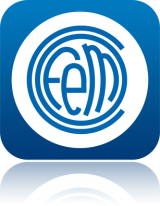 3. Normativa SDAI-UNE 23007-14   3.7.- Norma Instalación de Incendios
Distribución de detectores (Cont)
b) Emplazamiento bajo techo (Cont)
 => Tabiques  al techo?

 => Conductos de aire?
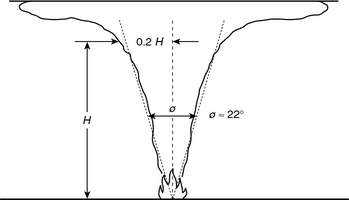 d ≥ 25 cm
d ≥ 30 cm
[Speaker Notes: Tabiques de menos de 30cm al techo, se considera una habitación independiente.
Conductos de aire, etc, suspendidos a mas de 25cm – No afectan a la compartimentación.]
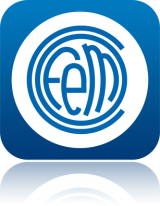 3. Normativa SDAI-UNE 23007-14   3.8.- Norma Instalación de Incendios (14/33)
7. Máximas alturas
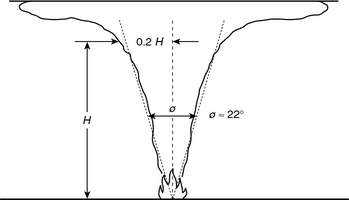 [Speaker Notes: Alturas máximas admitidas por normativa española.]
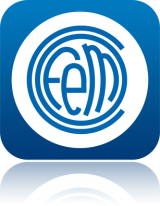 3. Normativa SDAI-UNE 23007-14   3.9.- Sirenas
Dispositivos de alarma (Cont)

Reglas acústicas generales: 
Cada vez que se dobla la distancia, se pierden 6 dBs,
Se pierden 30 dBs por cada puerta de incendios.
Se pierden 20 dBs por cada puerta normal.
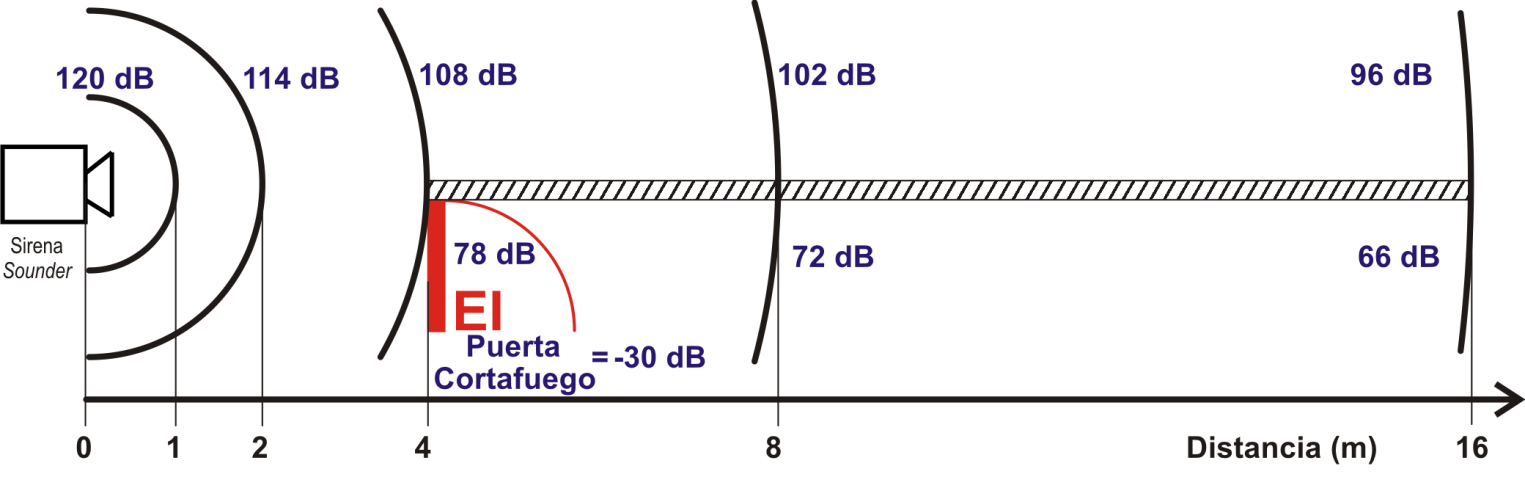 [Speaker Notes: Cada vez que se dobla la distancia, se pierden 6 dBs,
Se pierden 30 dBs por cada puerta de incendios.
Se pierden 20 dBs por cada puerta normal.]
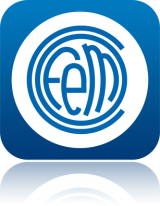 4. Comparativa EN54 & Nfpa72  4.1.- Normativas de instalación
Sistemas Europeo

TS 54 - 14 sistema de detección y alarma de incendios.

UNE 23007 – 14 (Española)

BS 5839-1 (Británica)

VDS 2095 / VDE 0833-2 (Alemana)

UNI 9795 (Italiana)

ISO 7240-14 (Internacional)
Sistema Estados Unidos




NFPA72, Código de Estados Unidos de Alarma y señalización.
Manuel Sánchez –  email, export2@cofem.com
[Speaker Notes: Cobertura de detectores es diferente.
UK 112m2 para detectores de humo]
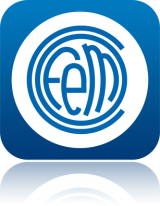 4. Comparativa Normas de INSTALACIÓN  4.2.- EN y Nfpa
Sistemas Europeo

EN 3, Extintores portátiles de incendio y EN1866, Extintores de incendio móviles.

EN 12094, Sistemas fijos de Extinción, componente para sistema de extinción con agentes gaseosos.

EN 12845, Sistemas fijos de extinción  - sistemas de rociadores automáticos
Sistema Estados Unidos

NFPA10, Extintores portatiles .


NFPA12, CO2 sistema de extinción.



NFPA13, sistema de rociadores.
Manuel Sánchez –  email, export2@cofem.com
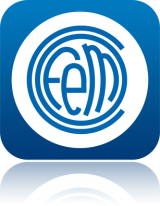 4. Comparativa EN54 & Nfpa72  4.3- EN  vs UL
EN 54-2 		UL 864 : Equipos de Control e Indicación 			(central).  
EN 54-4  		UL 1481 : Alimentadores o fuente de 				energía.
EN 54 -3  		UL464 : Alarmas de Fuego – con sonido.

EN 54-7  		UL 268 : Detectores de Humo.

EN 54-5  		UL 521 : Detectores de Calor.

EN 54-11 		UL 38 : Pulsadores Manuales.
Manuel Sánchez –  email, export2@cofem.com
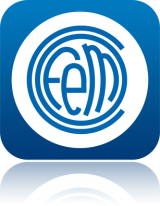 4. Comparativa EN54 – Nfpa724.4 - Prooductos Atex
[Speaker Notes: Productos ATEX sello para ambientes explosivos.

IEC Comisión Electrotécnica Internacional
Eexd
Eexi
Exi

Envolvente contra llamas – Un envolvente usado para acomodar el equipo eléctrico cuando esta sujeto a una explosión interna no cause una explosión en la atmosfera explosiva.

Seguridad Intrínseca - técnica mediante la cual la energía eléctrica se limita de manera que cualquier chispa o calor generado por el equipo eléctrico sea lo suficientemente baja para no encender una atmósfera explosiva

Seguridad Mejorada – El equipo esta diseñado para eliminar chispas y superficies calientes capaces de encender atmosfera explosiva.

Purga y Presurización – Equipo eléctrico se pone en un encerrado purgado para remover cualquier mezcla explosiva y entonces presurizado para prevenir la ingresión de la atmósfera del entorno previo a la energización.

Encapsulación – Un método de exclusión de atmósferas explosivas encapsulando totalmente los componentes electrónicos en una materia aprobada.
Sumersión en Aceite – Se sumergen los componentes eléctricos en aceite excluendo asi la atmosfera explosiva de cualquier chispeo o superficie caliente.

Relleno de polvos – El equipo se cubre con polvos finos, tal como cuarzo, el cual no permite que la atmosfera del entorno contacte algún chispa o superficie.

Sin Chispeo – Los contactos chispeantes se cubren contra ingresión de la atmósfera en el entorno, eliminando así las superficies calientes





Se]
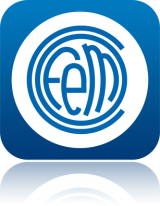 4. Comparativa EN54 – Nfpa724.7 Aprobación en Panamá
[Speaker Notes: Aprobación de Bomberos en Panamá]
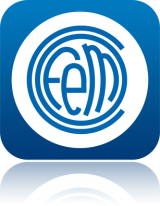 4. Comparativa EN54 – Nfpa724.8 Estudio que compara EN54 y Nfpa72 de BreGlobal
documnto
CONCLUSIONES
http://www.redbooklive.com/filelibrary/Misc/NFPA_72_and_EN_54_Products_Assessment_of_Compatibility_rev2.pdf
[Speaker Notes: No hay mayores diferencias que no puedan ser superadas entre los requerimientos de Nfpa72 y las partes equivalente de EN54. Esto significa que los productos cumplen con EN54 partes 2,3,4,5,7,10,11,17 y 18 deben ser usados en sistemas requeridos para cumplir con los requerimientos de Nfpa72.]
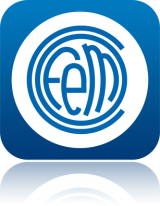 4. Comparativa EN54 – Nfpa724.9 Estudio que compara EN54 y Nfpa72 de Ifseg
http://www.ifsecglobal.com/best-of-both-worlds-en54-products-in-nfpa-72-installations/
[Speaker Notes: Otra pagina web donde se escribe de producto EN54 en intalaciones siguiendo la Nfpa72]
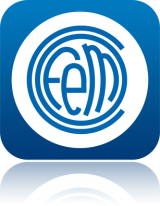 4. Comparativa EN54 – Nfpa724.10 Nfpa72 Acepta otros sellados/listados? Parte 1.5 EQUIVALENCIA 1.5.1
Nada en este código debe prevenir el uso de sistemas, métodos, elementos o accesorios de equivalente o superior calidad, resistencia al fuego, efectividad, durabilidad y seguridad sobre los descritos en este código.

Nfpa72:2016
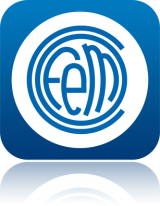 4. Comparativa UL EU4.11 Comparativa de UL vs EN
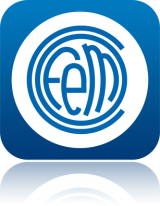 4. FM approved certifica productos EN544.11 FM esta sellando los productos EN54
FM es un pasaporte al mercado global!
FM esta certificado los productos con sellado/listado EN54
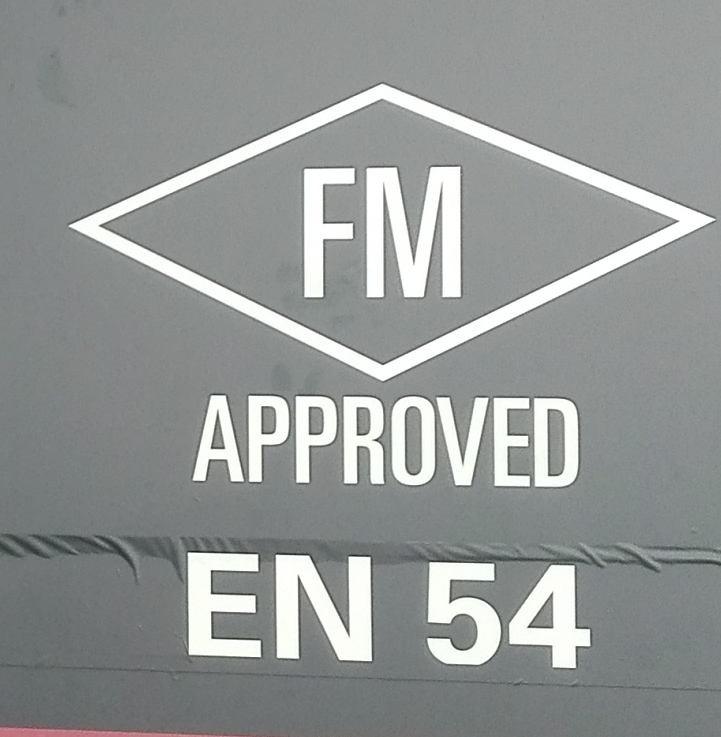 INTERSEC Dubai Enero 2017
[Speaker Notes: FM pasaporte al mercado global.]
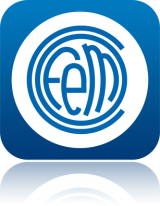 5. Plan de EvacuaciónProceso de evacuación
[Speaker Notes: Tiempo estimado de evacuación 10min.
Fuego; Activa detector; Alarma; Percepción; Interpretación; Acción; Tiempo adicional; al final limite de evacuación.]
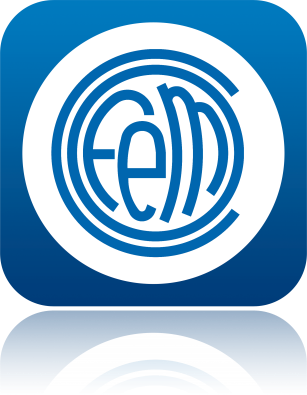 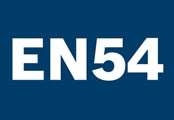 Sistema  de  detección  y  Alarma 
 de  incendios . . . .               CONVENCIONAL
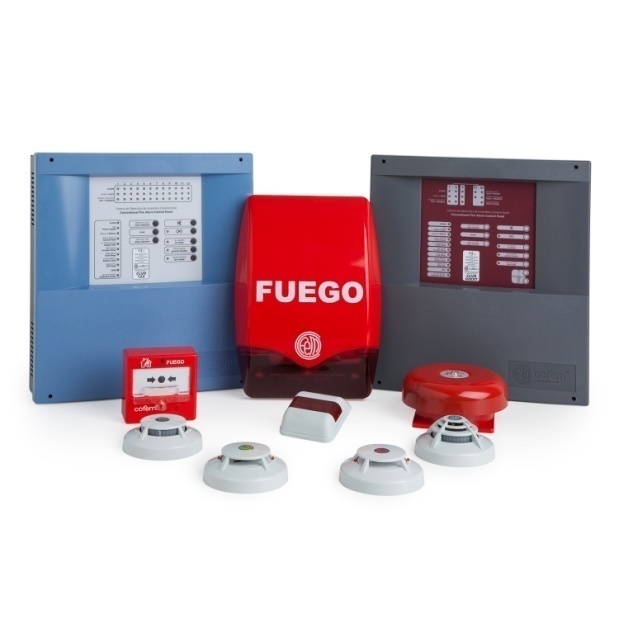 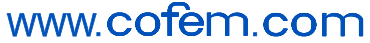 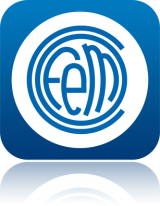 4. Sistema Convencional  4.1.- Sistema Convencional
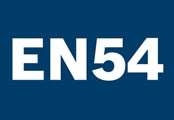 Características del Sistema Convencional


					- Línea abierta ……………   22,5V  a     24V				- Estado de Vigilancia ……   19V    a    22,5V				- Alarma Detector…………    7V      a    16V				- Alarma Pulsador………..    3,5V    a     7V				- Línea Cruzada…………..     0V     a     3,5V
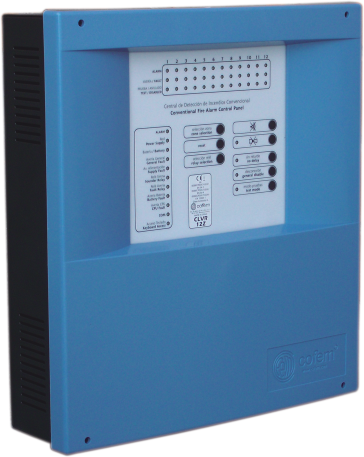 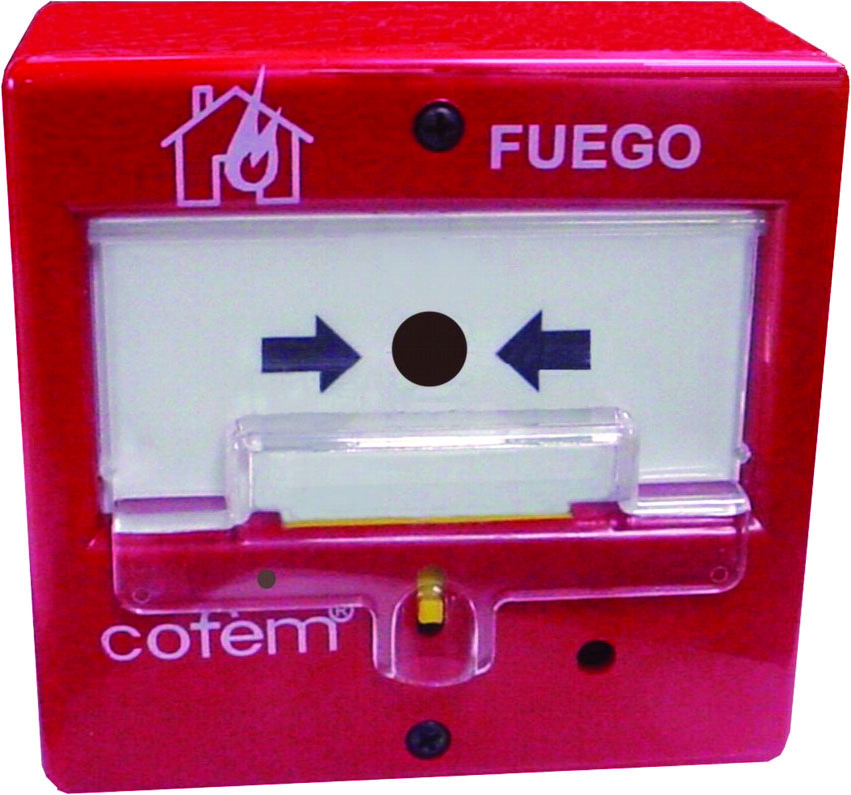 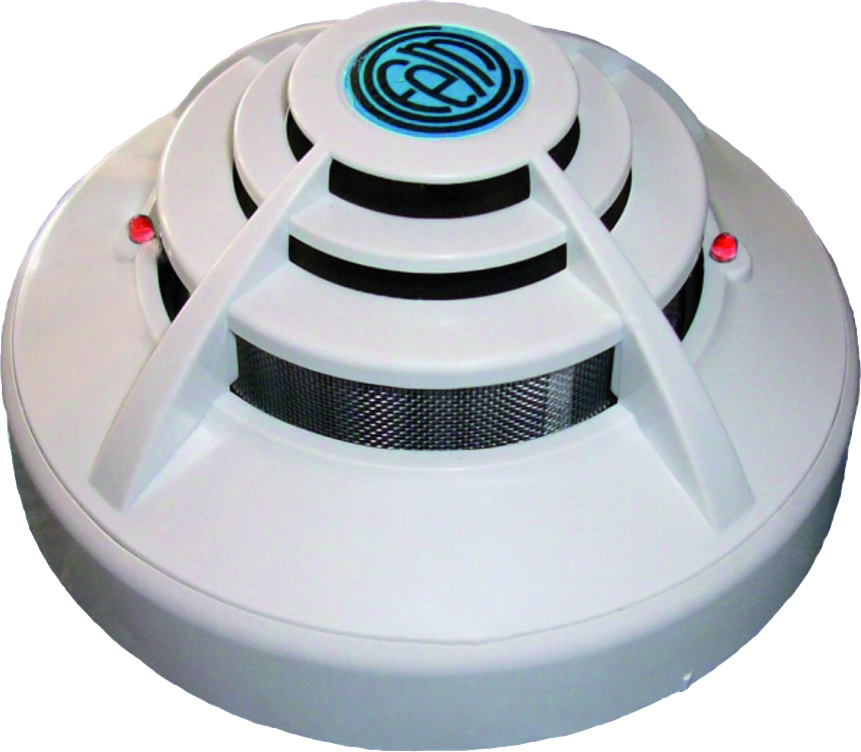 Zona 1
….
Zona 2
…
[Speaker Notes: Detector y Estación manual se comunican con Central.
La central convencional da información a la central dependiendo la caída de VOLTAJE.
Maximo 32 elementos por zona.
SEÑAL de alarma de detector y Estación manual son diferente en el indicador de ALARMA DE ZONA]
Z: Zonas
EXT: Extinción
Modelo
Nº Zonas
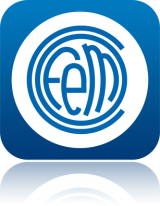 4. Sistema Convencional  4.2.- CLVR: Compatibilidad y versiones
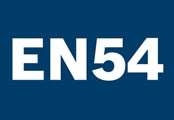 - 5 Versiones disponibles:

CLVR02Z
CLVR04Z
CLVR08Z
CLVR12Z

CLVR02EXT
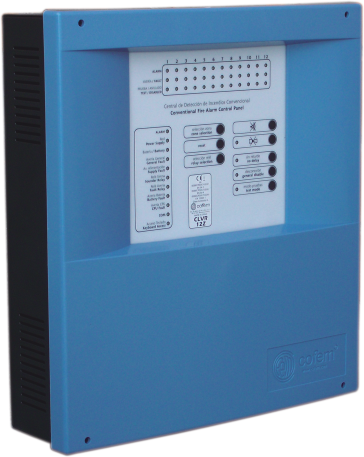 Centrales 
Convencionales
Central 
Extinción
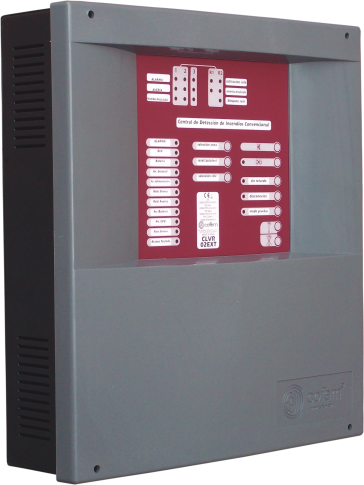 [Speaker Notes: Tapa ROJA]
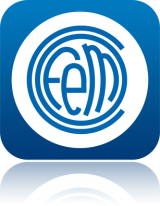 4. Sistema Convencional  4.3.- CLVR: Características técnicas
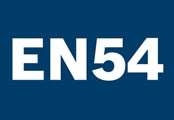 Hasta 32 detectores POR ZONA

2 Salidas de SIRENA.

1 Salida ALARMA.

1 Salida AVERIA

2 Salidas auxiliares de 30 V
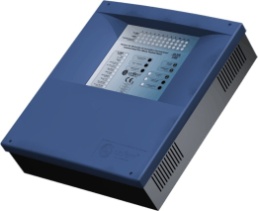 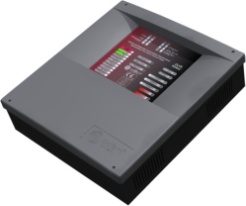 [Speaker Notes: Máximo 32 elementos
Dos salidas de Sirenas 2Amp máximo. Programable de 0 a 10min
Salida Alarma NA/NC
Salida Averia
Salidas 30V supuervisados protegias por fusibles]
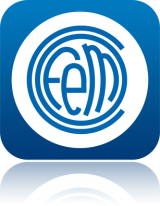 4. Sistema Convencional  4.3.- CLVR: Características técnicas
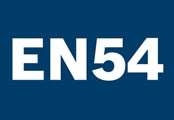 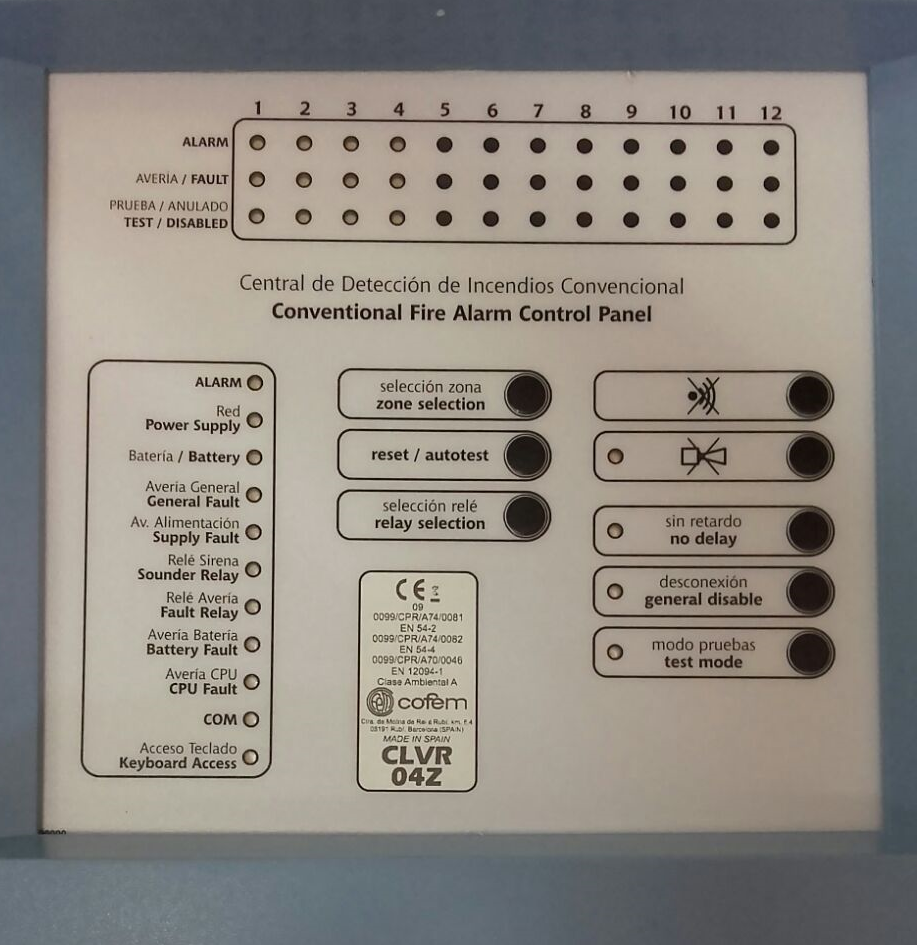 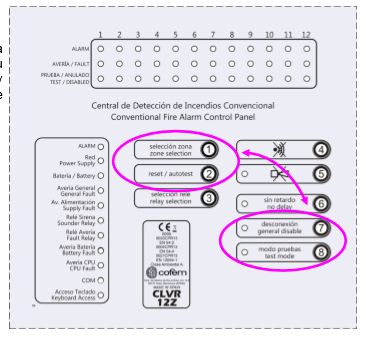 [Speaker Notes: Nivel 0 Zumbador
Nivel 1 Reset / silenciar sirena
Nivel 2 Programación / modo pruebas/ retardo sirena y avería]
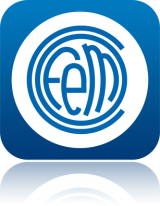 4. Sistema Convencional   4.3.- CLVR: Características técnicas (4/4)
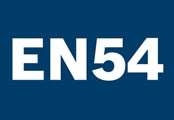 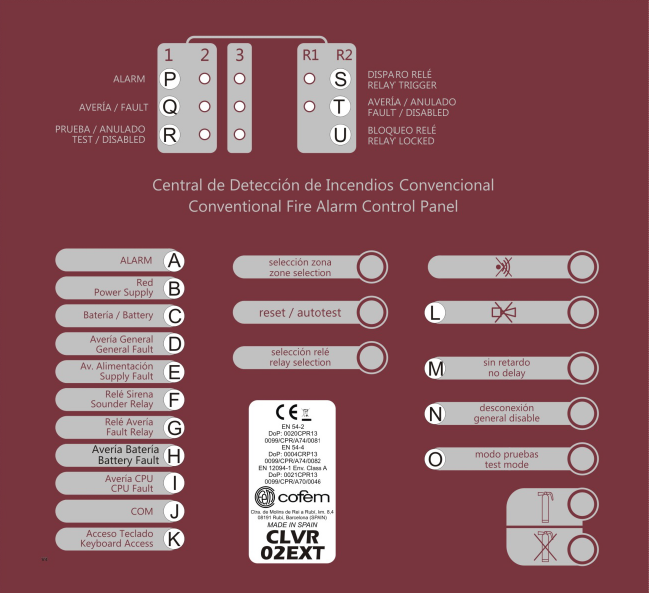 ZONA 1 y 2 Extinción
ZONA 3 detección
R1  Pre-alarma
PUC-DR y PUC-PR en las cercanías de la zona de inundación. 
R2 Salida Extinción.
[Speaker Notes: Retardo extinción de 0 a 60segundos
ZONA 3 solo detección]
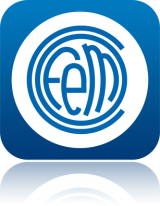 4. Sistema Convencional  4.4- CLVR: Conexionado interno
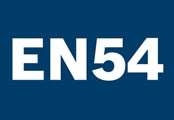 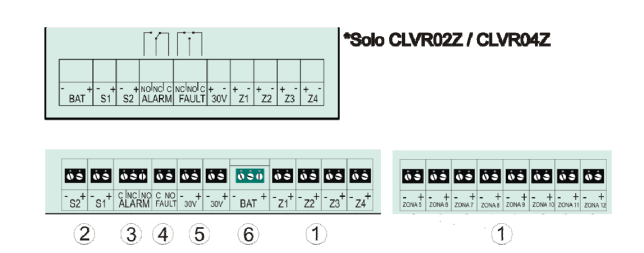 [Speaker Notes: Tarjeta interna de CLVR
Sirena
Alarma NA NC
Averia NA NC
30V
Zonas
No expandible]
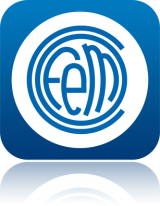 4. Sistema Convencional  4.4- CLVR: Conexionado interno
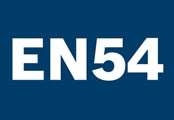 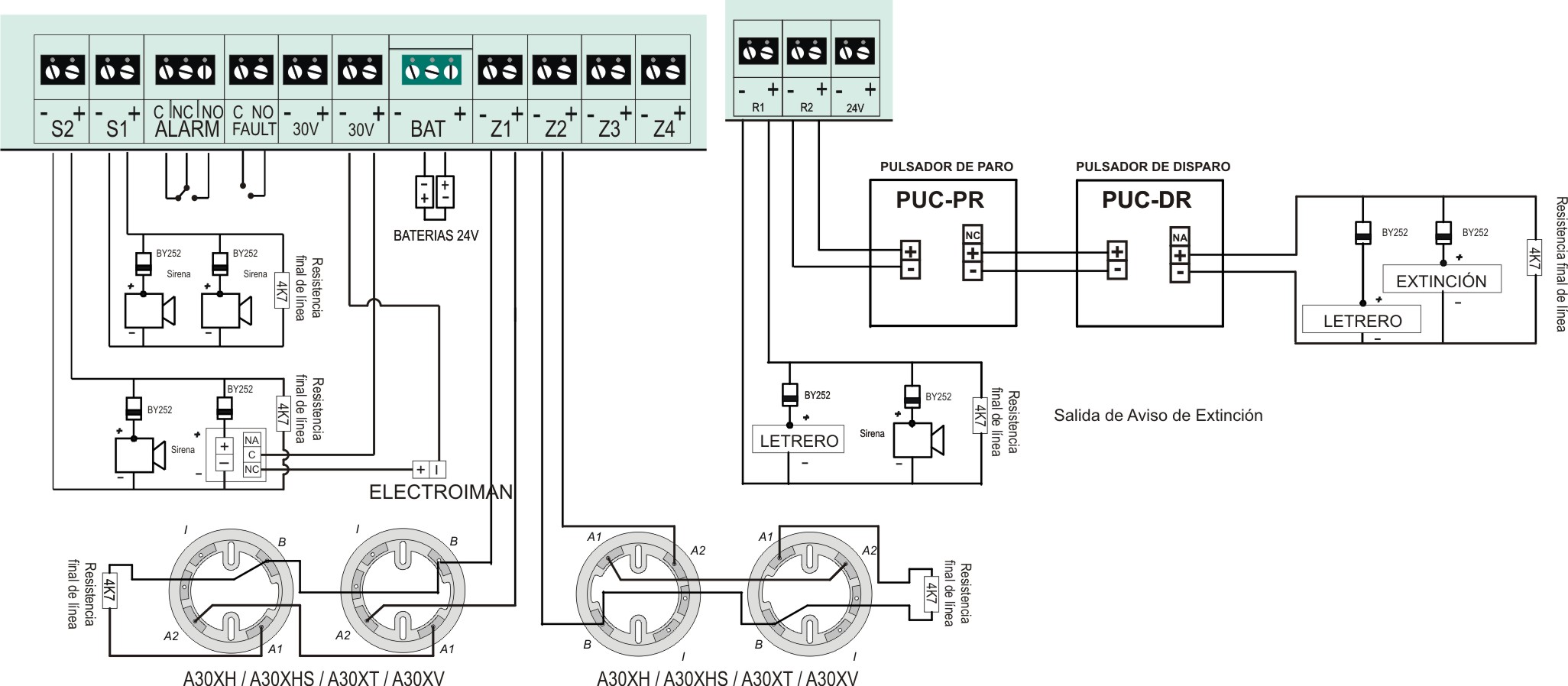 [Speaker Notes: Tarjeta interna de CLVR
Sirena
Alarma NA NC
Averia NA NC
30V
Zonas
No expandible]
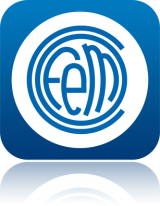 4. Conventional System   4.5.- CLVR: Comunication
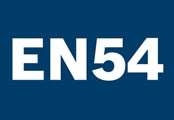 MODBUS Protocol con RS485 (Opcional)

Posibilidad Software ON-LINE en PC

Contact ID (opcional)

.
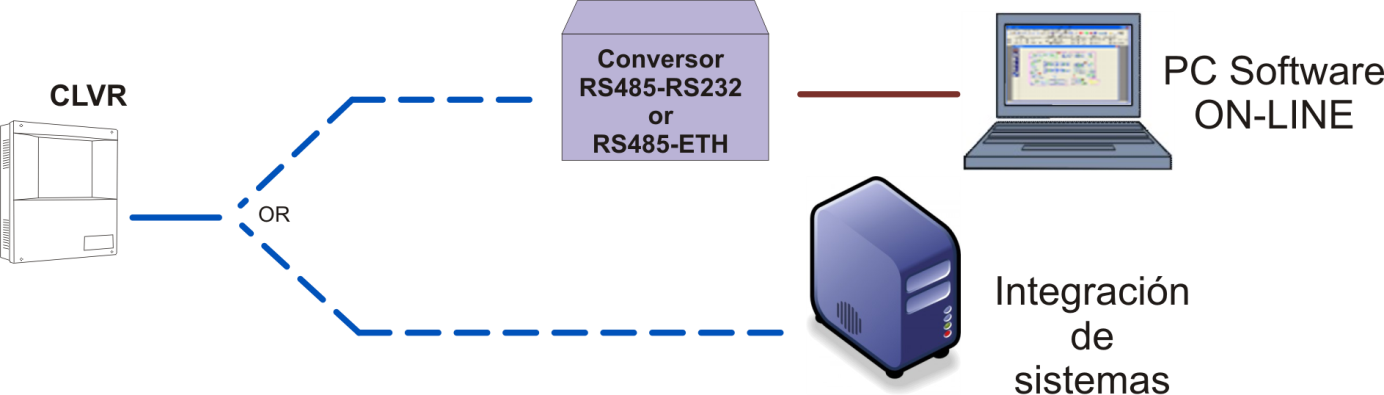 Systems 
Integration
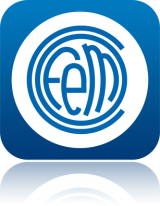 4. Sistema Convencional  4.5.- Perifericos
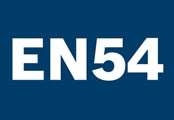 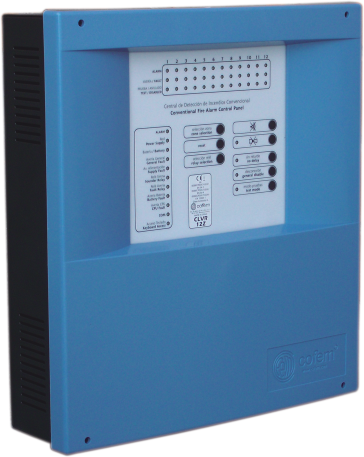 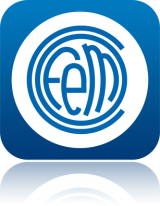 4. Sistema Convencional 4.5- Periféricos
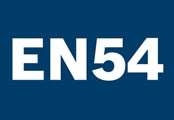 A30XT / A30XTHT (55°C /85°C)      TEMPERATURA FIJA
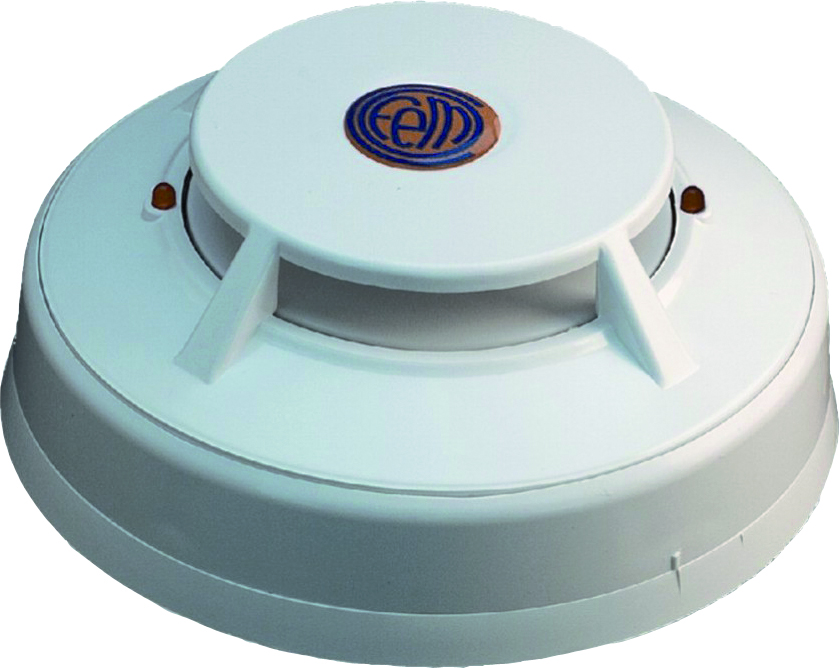 Temperatura fija a 55°C

HT a 85°C
[Speaker Notes: Detector Termico
IP
ABS
Led 360°
EN54-5]
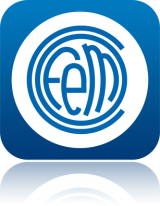 4. Sistema Convencional   4.5- Periféricos
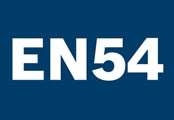 A30XV(55°C) Termovelocimetrico
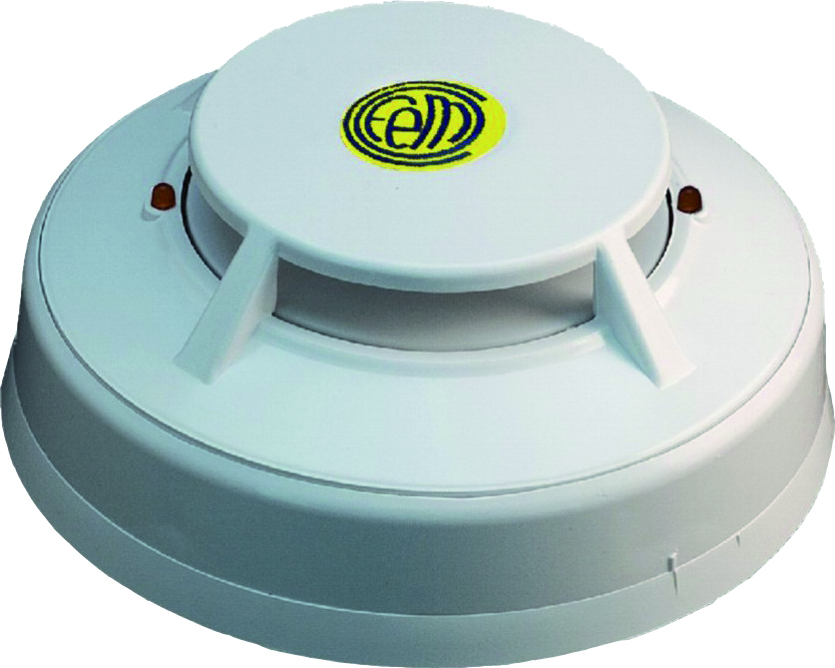 Se activa por rampa de Temperatura
HT a 85°C
TEMPERATURA °C
TIEMPO
[Speaker Notes: Detector Termovelocimetrico
Se activa por rampa de temperatura]
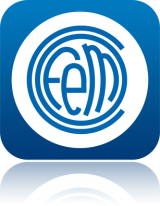 4. Sistema Convencional   4.5- Periféricos
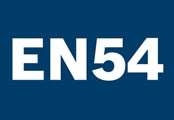 A35BS (Óptico) y A35BST (Óptico Térmico) (55°C)
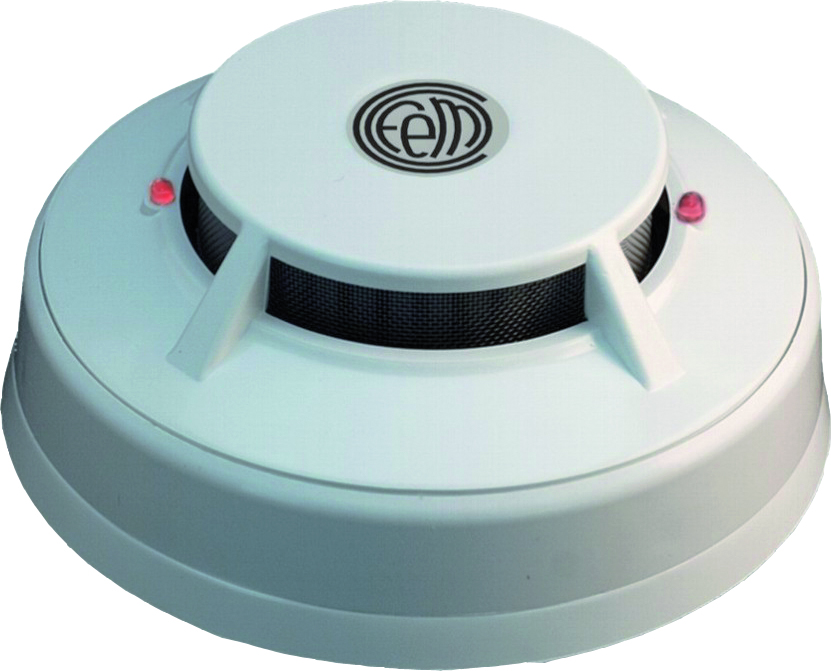 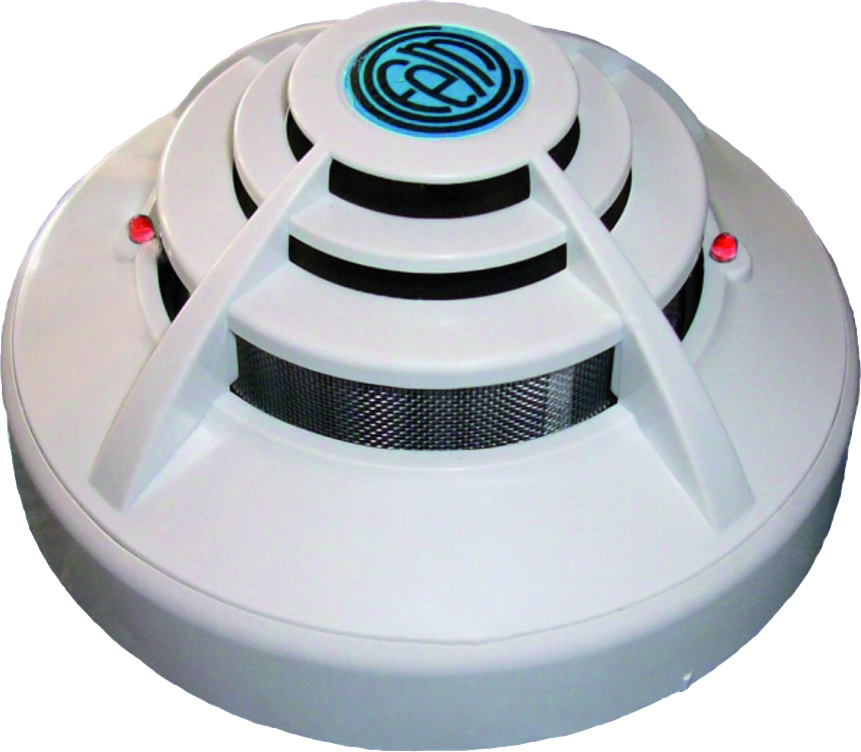 Análogo
[Speaker Notes: Detector Análogo]
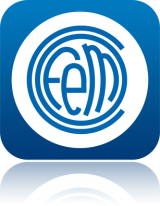 4. Sistema Convencional   4.5- Periféricos
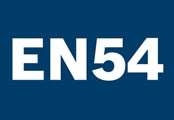 A30XH Óptico / A30XHS Óptico – Térmico (55°C y  HT 85°C)
Digital.

Auto ajuste por suciedad.

Señal de suciedad en Leds.
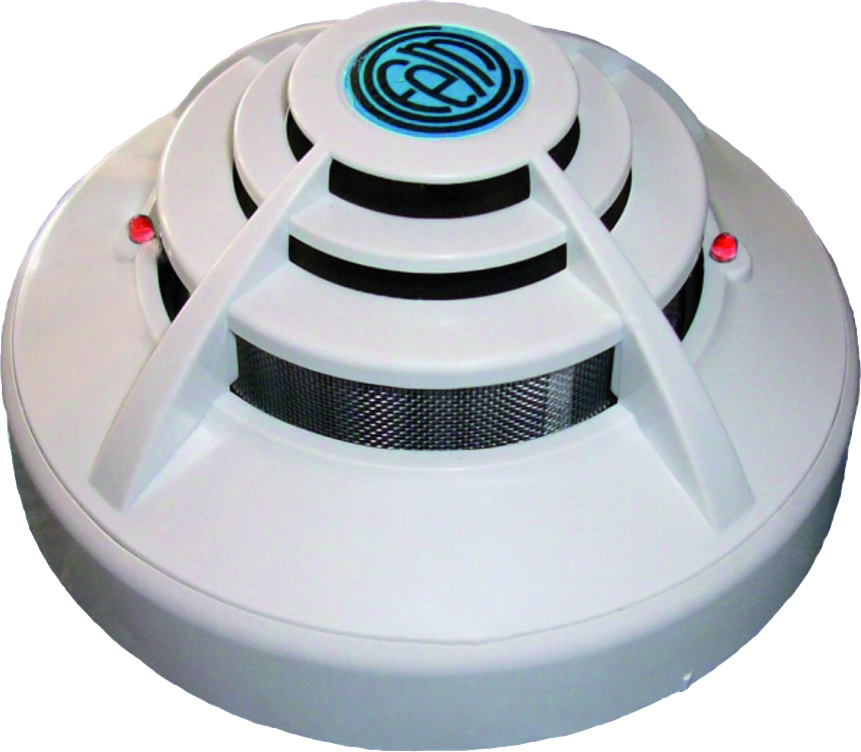 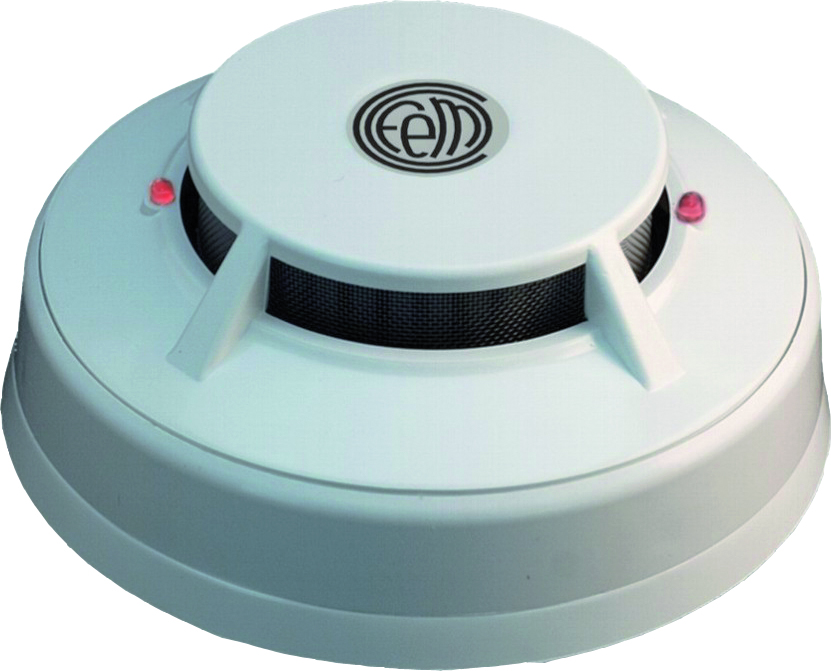 [Speaker Notes: Es un detector DIGITAL
Auto Ajuste por suciedad
Señal de suciedad en LEDS doble destello cada 40 segundos]
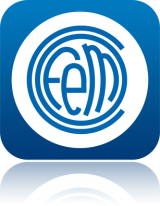 4. Sistema Convencional   4.5- Periféricos
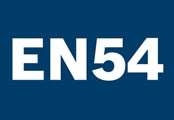 PUCAR – Estación Manual
Doble Acción.

Reseteable.

No necesita llave.
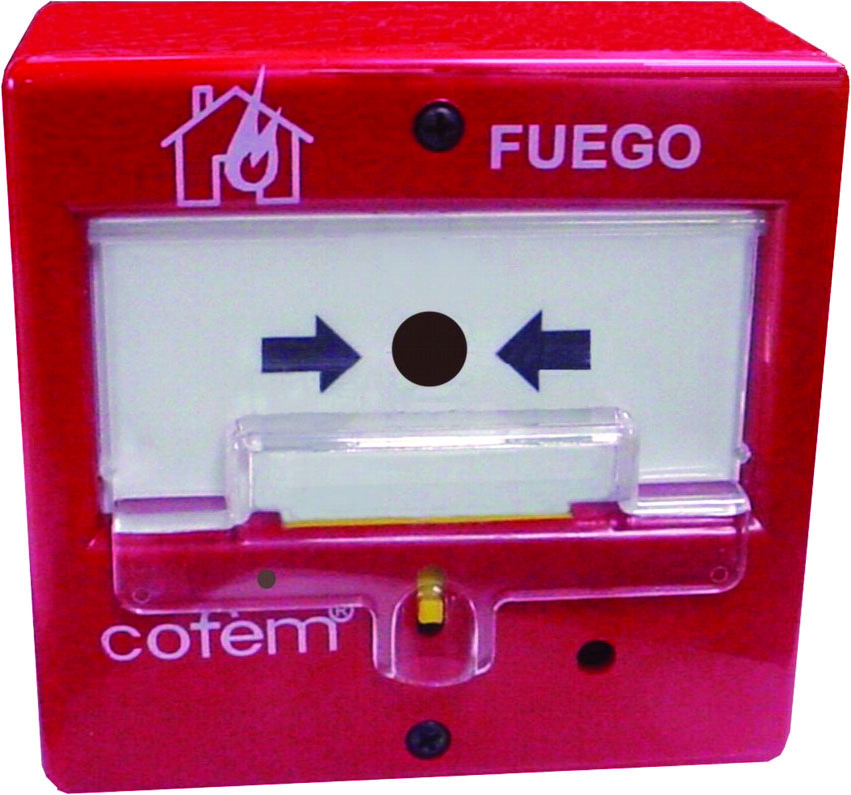 [Speaker Notes: Estación manual de doble acción
Reseteable
ABS de gran durabilidad.
No necesita llave.]
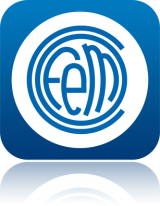 4. Sistema Convencional   4.5- Periféricos
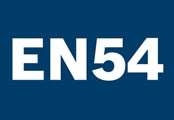 A30XZO y A30XZAL
Base baja.

Base Alta.

Convencional / direccionable
A30XZR con RELÉ
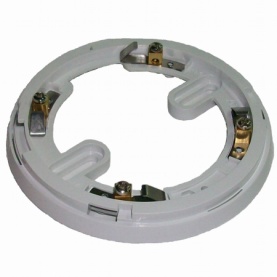 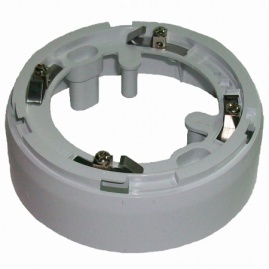 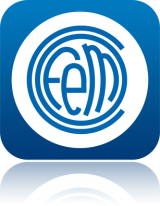 4. Sistema Convencional   4.5- Periféricos
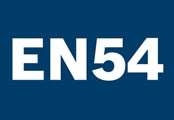 PIAL
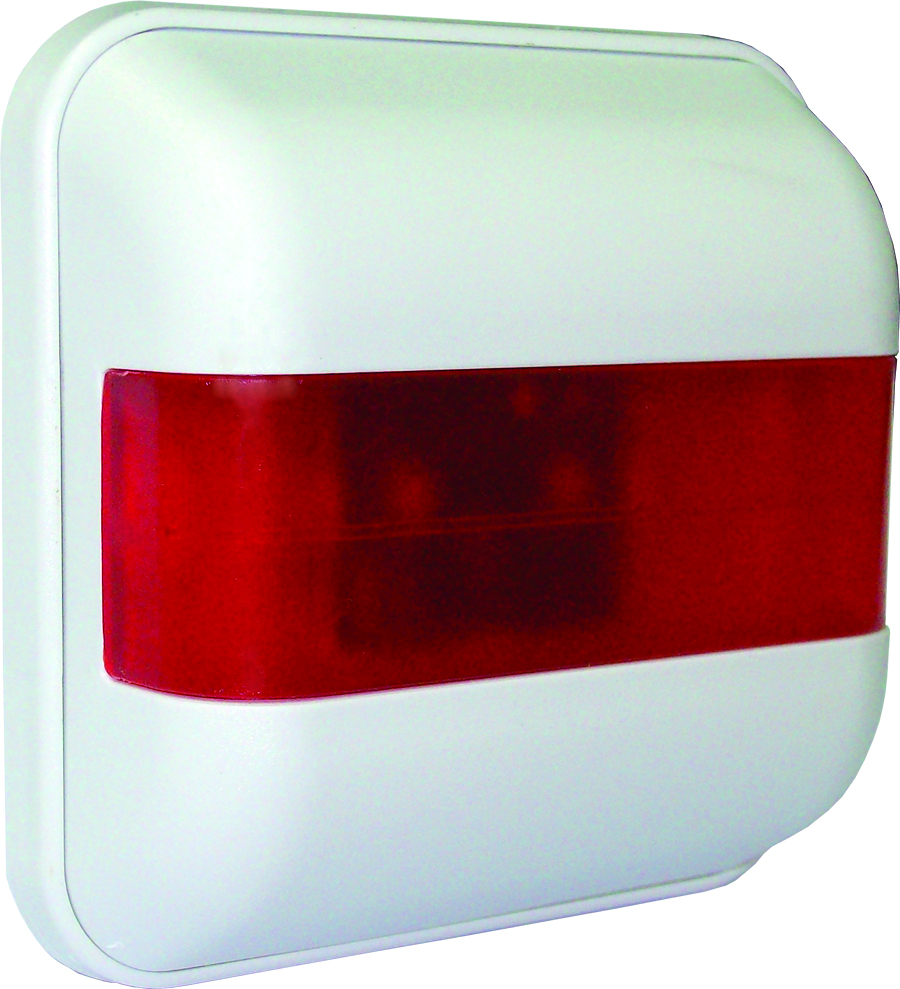 Indicador de acción remoto.


Alta fiabilidad a través de 2 leds rojos.
[Speaker Notes: Ayuda visual para instalar
Fuera de un cuarto cerrado.
Indicar que hay un detector activo en sobre un techo falso.]
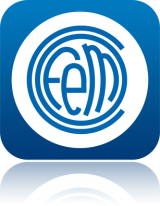 4. Sistema Convencional  4.5- Periféricos
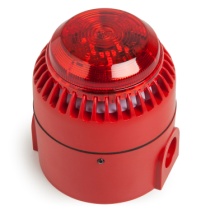 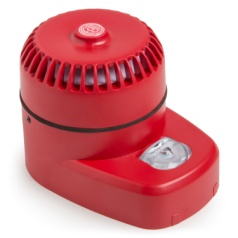 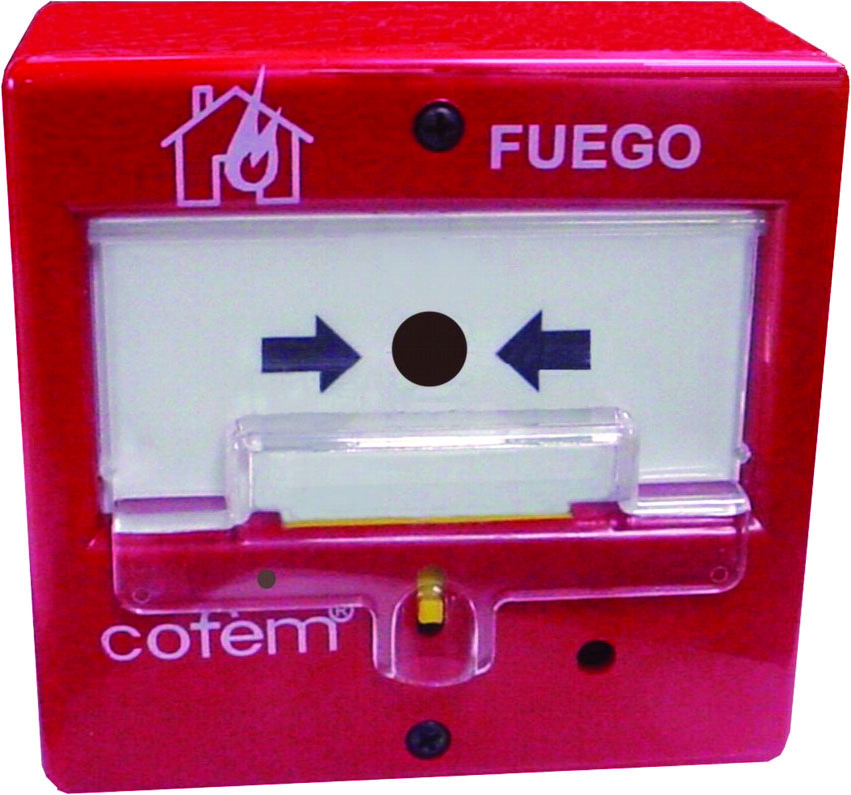 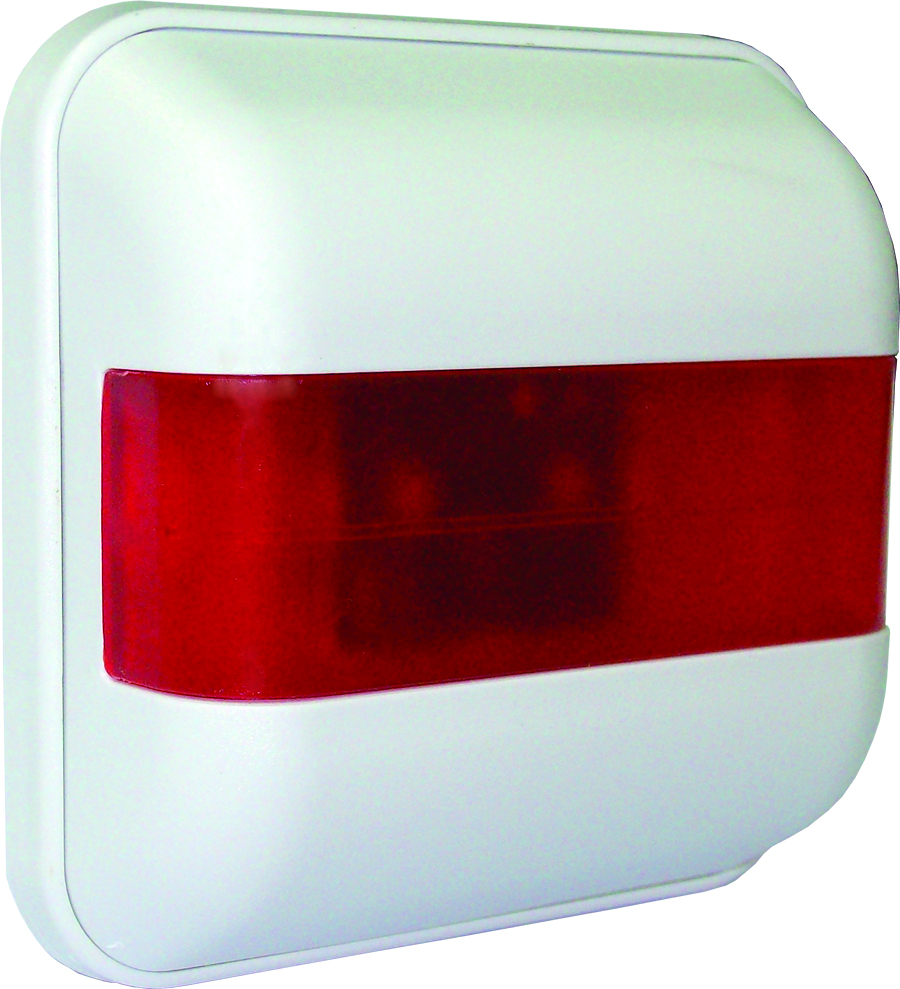 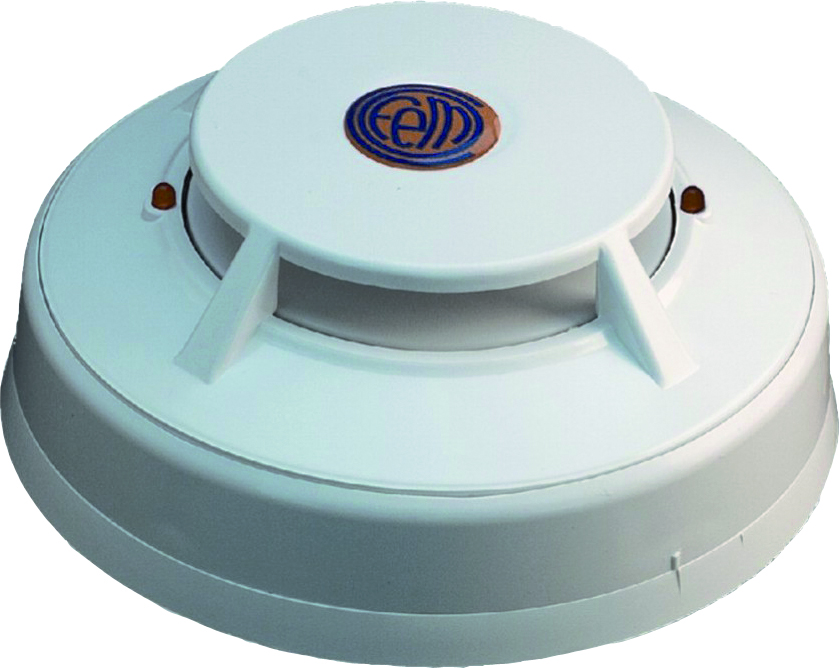 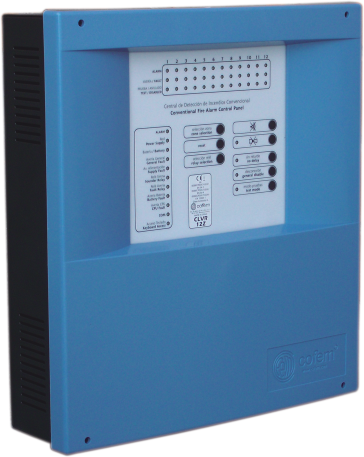 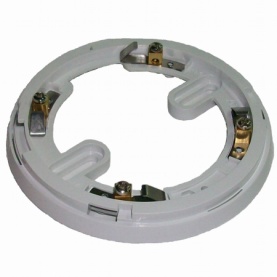 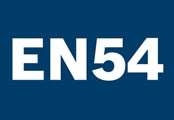 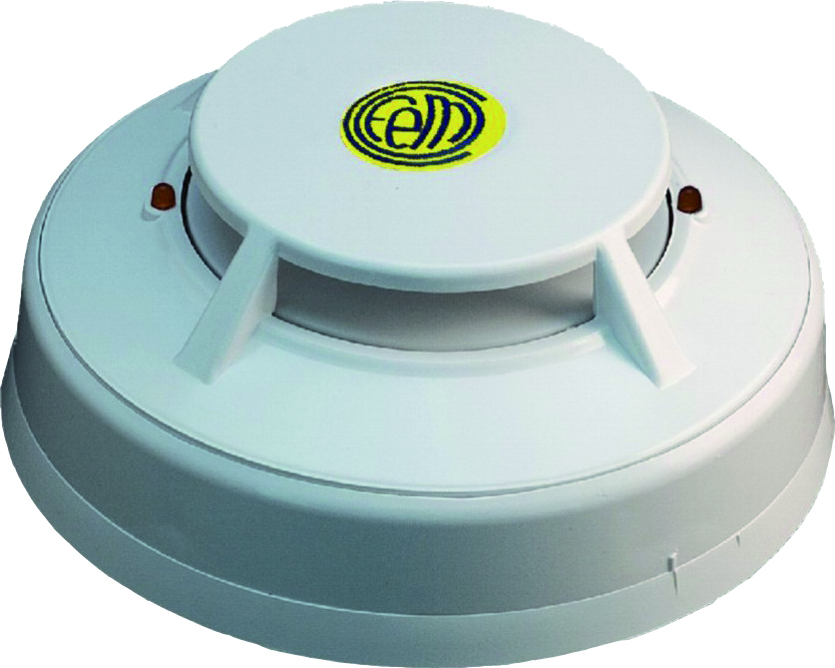 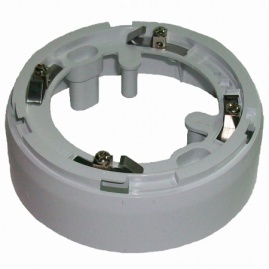 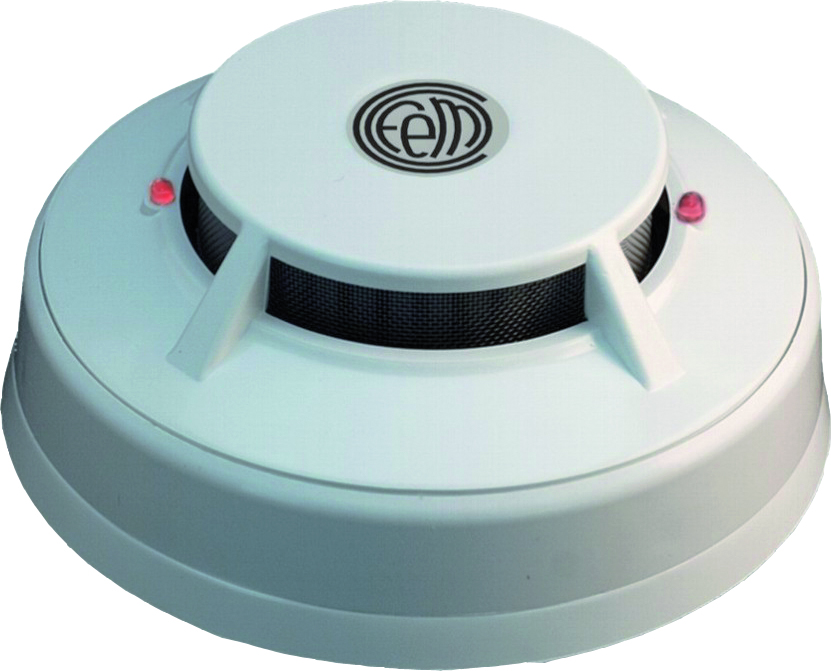 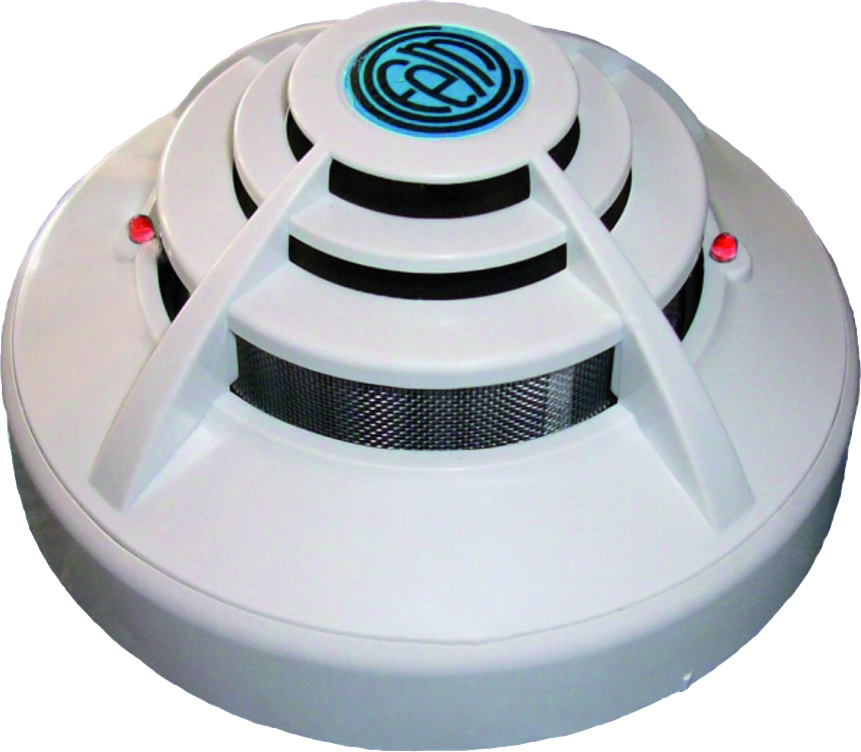 [Speaker Notes: ¿Preguntas del sistema convencional?]
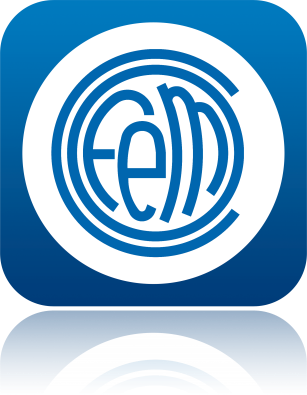 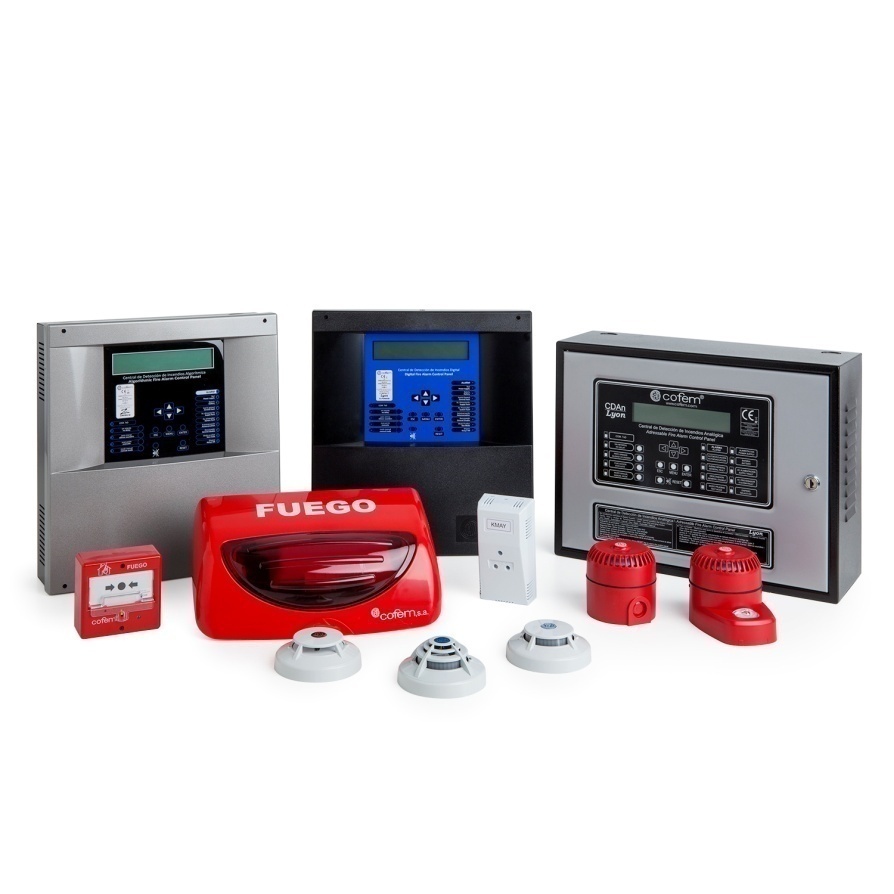 Sistema  de  detección  y  Alarma 
 de  incendio . . . .         
	ALGORITMICO-DIRECCIONABLE
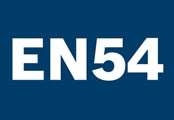 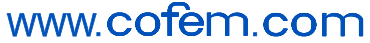 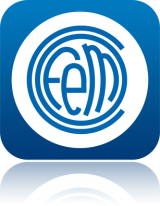 5. Sistema Algorítmico-Direccionable     5.1 C-LYON
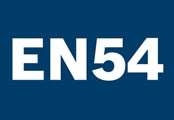 99 puntos por bucle. 
1 o 2 bucles.
Máximo 198 puntos.

LEE suciedad de detectores ópticos.
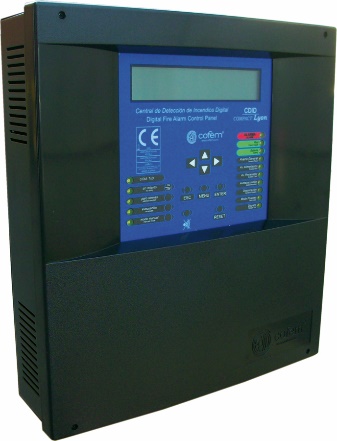 [Speaker Notes: Muy competitiva para instalaciones pequeñas y medianas
LCD]
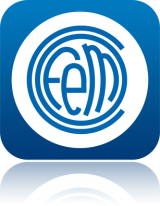 5. Sistema Algorítmico-Direccionable     5.2 ZAFIR
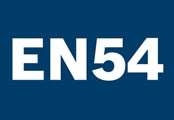 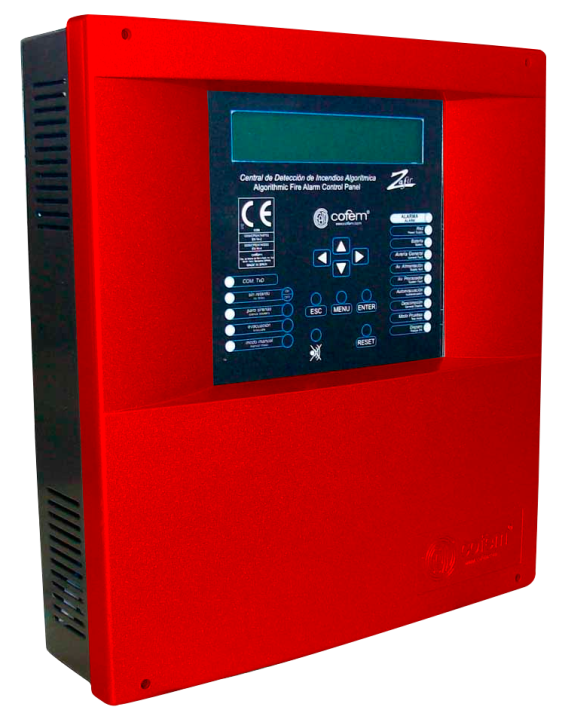 199 puntos por bucle. 
1 o 2 bucles.
Máximo 398 puntos.

LEE suciedad de detectores ópticos.
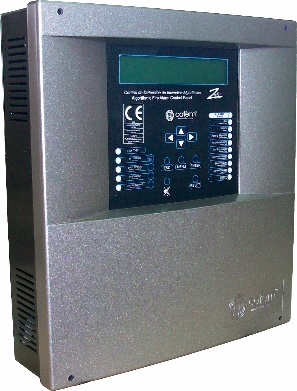 [Speaker Notes: EXCELENTE PARA INSTALACIONES MEDIANAS]
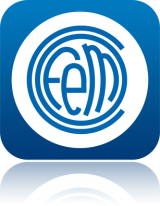 5. Sistema Algorítmico-Direccionable     5.3 LYON
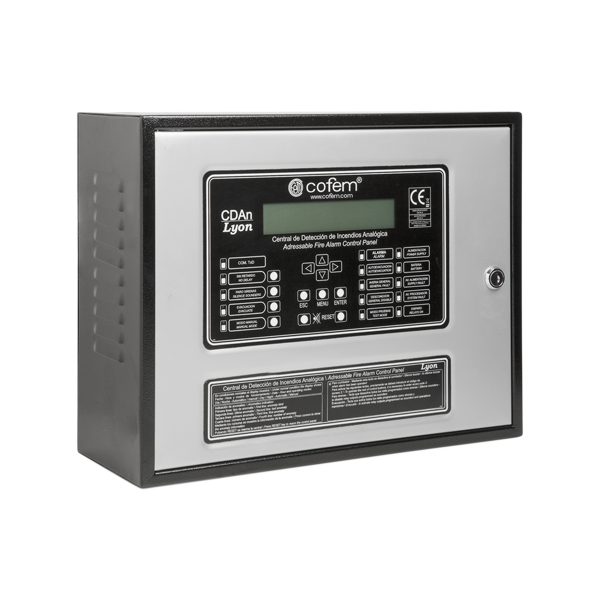 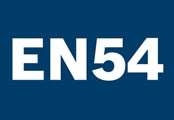 199 puntos por bucle. 
1 hasta 20 bucles.
Máximo 3980 puntos.

LEE suciedad de detectores ópticos.
[Speaker Notes: EXCELENTE PARA GRANDES INSTALACIONES
Hasta 15 repedidoras por 485
Hasta 8 centrales en red por 485
Modbus
Conexion a intranet / Internet
Conexión con ContactId
Lee el porcentaje de SUCIEDAD en detectors opticos]
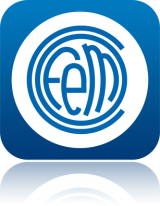 5. Sistema Algorítmico-Direccionable     5.3 general
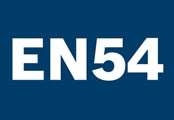 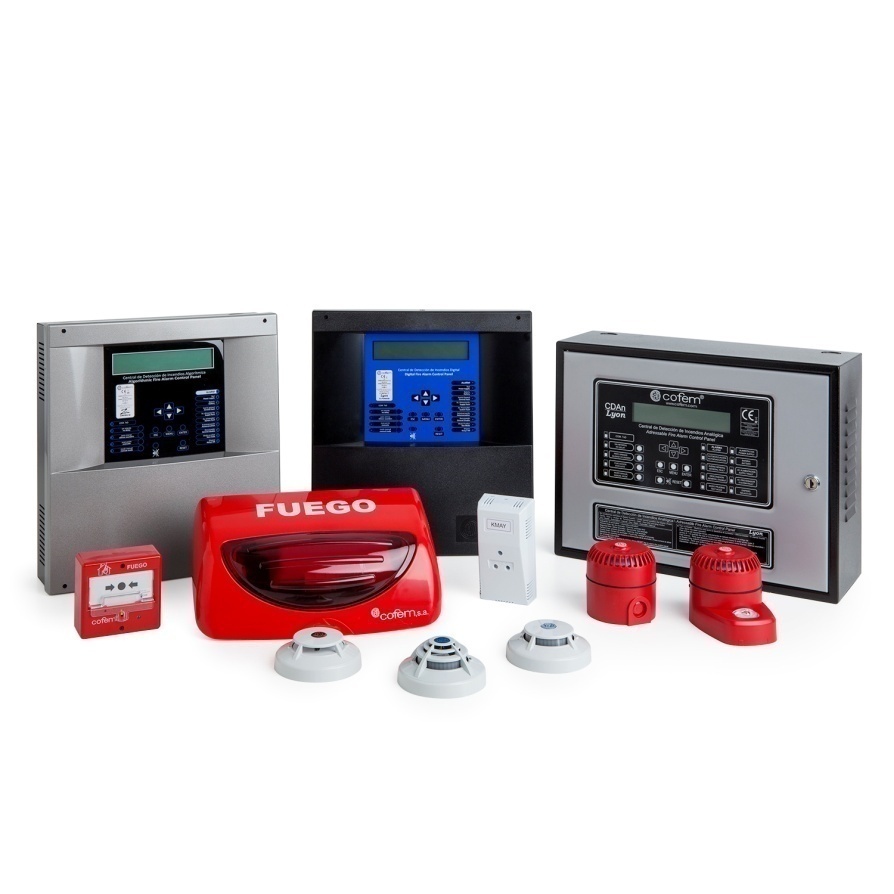 PUERTOS DE SERIE INCLUIDOS

 Puerto USB
SALIDAS 485 
  - RED
  - Repetidora /teclado
  - PC
[Speaker Notes: EXCELENTE PARA GRANDES INSTALACIONES]
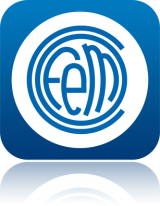 5. Sistema Algorítmico-Direccionable     5.3 general
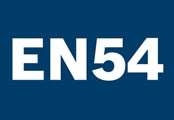 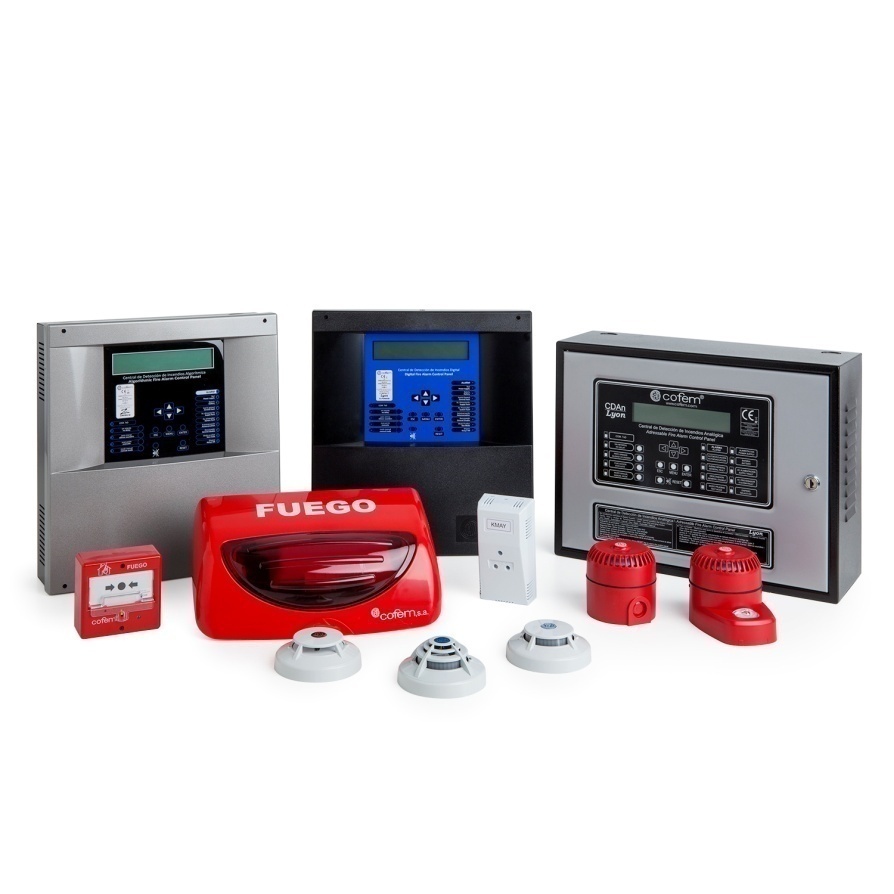 15 repedidoras/ teclados. 
 15 centrales en red.
Lee el porcentaje de SUCIEDAD en detectors ópticos.
Opcional
    -Modulo IP (Intranet / Internet).
    - ContactId.
[Speaker Notes: EXCELENTE PARA GRANDES INSTALACIONES]
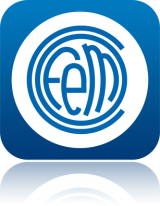 4. Sistema DIRECCIONABLE  5.4.- Periféricos
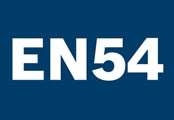 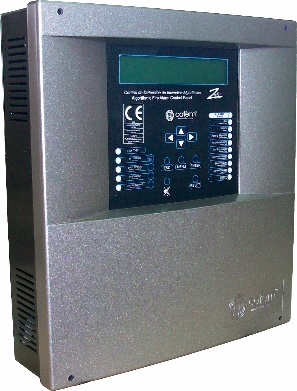 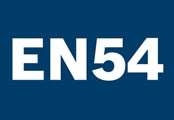 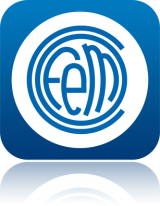 5.4. Algorítmico – Direccionable -Inteligente   5.4.- Periféricos
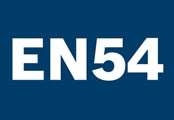 A30XHA Óptico / A30XHAS Óptico – Térmico
Auto ajuste por suciedad.
Cambio de sensibilidad.
Cod Prog
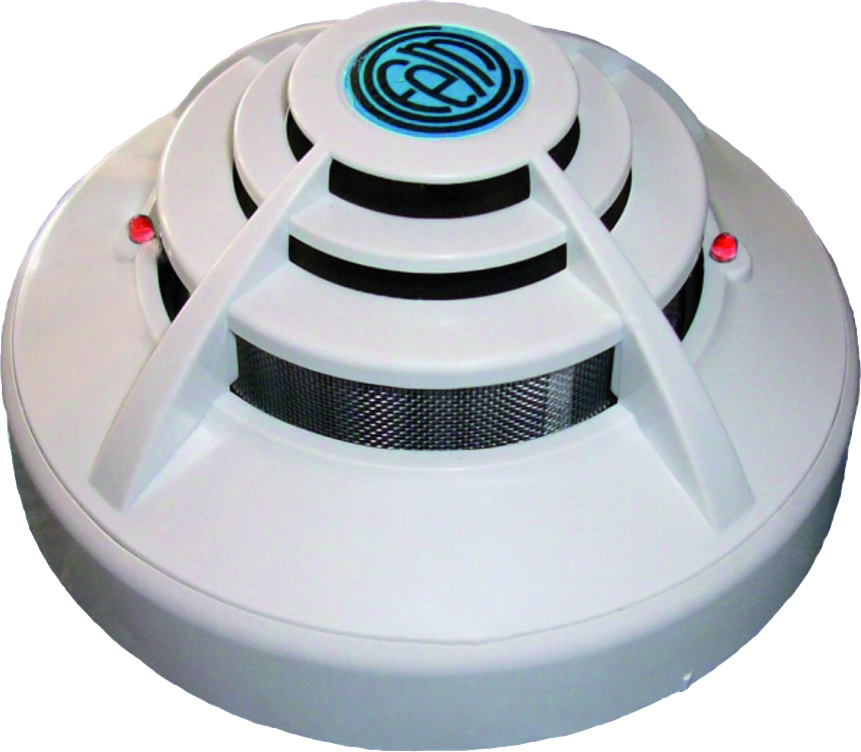 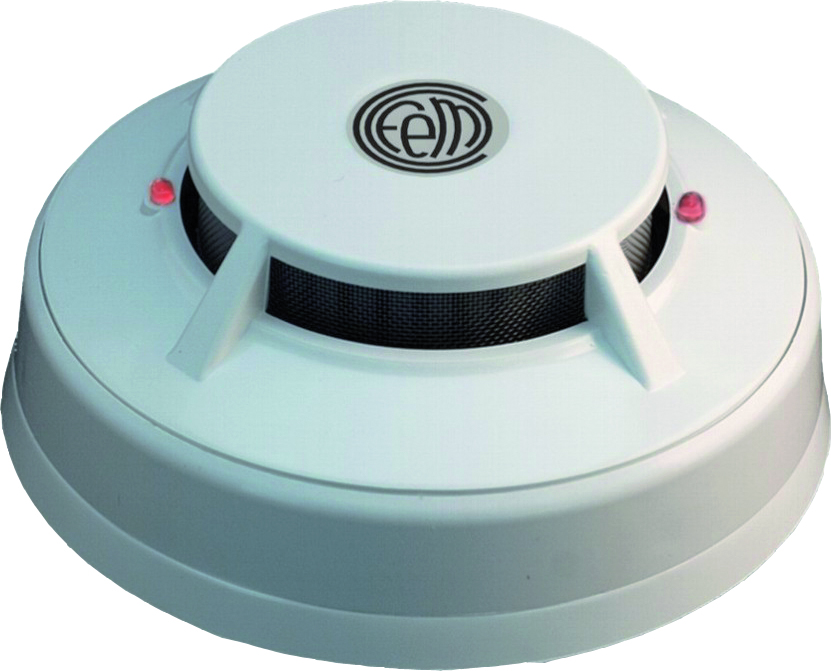 [Speaker Notes: Algoritmico Direccionable
Tiene Código de programación de fabrica
Central puede leer porcentaje de suciedad.
Cambio de Sensibilidad
Tiene App de programación]
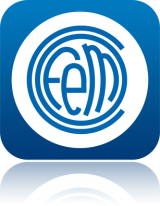 5.4. Algorítmico - Direccionable   5.4.- Periféricos
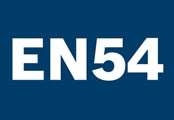 A30XHT – Térmovelocimetrico (55°C)
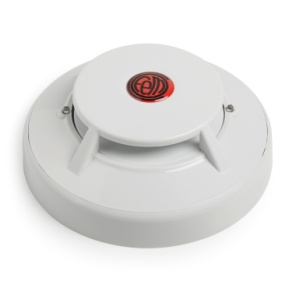 Digital.
Cambio de sensibilidad.
Cod Prog
TEMPERATURA °C
TIEMPO
[Speaker Notes: Algoritmico Direccionable
Tiene Código de programación de fabrica
Cambio de Sensibilidad
Tiene App de programación]
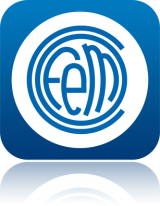 5.4. Algorítmico - Direccionable   5.4.- Periféricos
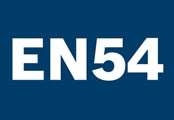 A30XHTCO– Óptico, térmico y CO
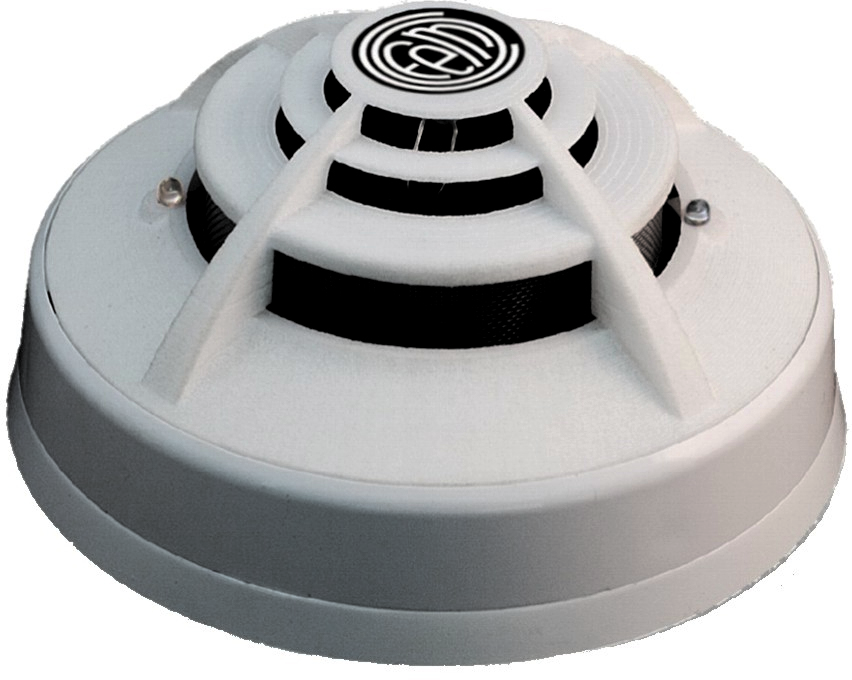 Digital.

Multisensor

Humo/temp/CO
[Speaker Notes: Algoritmico Direccionable
Tiene Código de programación de fabrica
Cambio de Sensibilidad
CO y óptico trabajan conjuntamente.
Termico 55°C
Central puede leer porcentaje de suciedad.
Tiene App de programación]
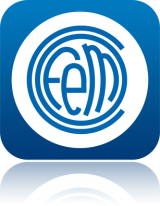 5.4. Algorítmico - Direccionable   5.4.- Periféricos
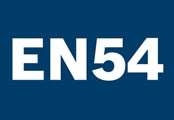 PUCAY – Estación manual
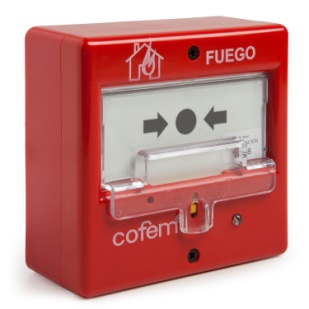 Direccionable

Doble Acción

AISLADOR
[Speaker Notes: Algoritmico Direccionable

Tiene Código de programación de fabrica
Tiene App de programación]
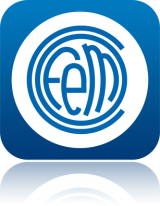 4. Sistema DIRECCIONABLE  5.4.- Periféricos
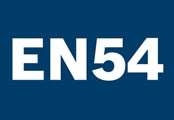 Detector Húmo.

Detector Temperatura.

Base Detector

Estación manual
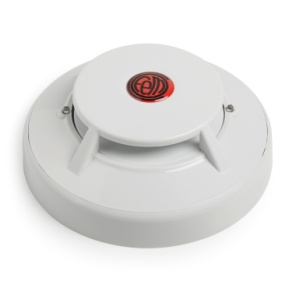 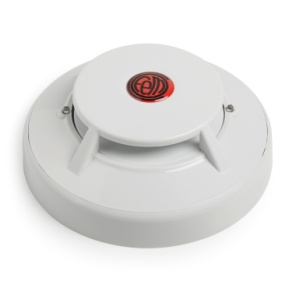 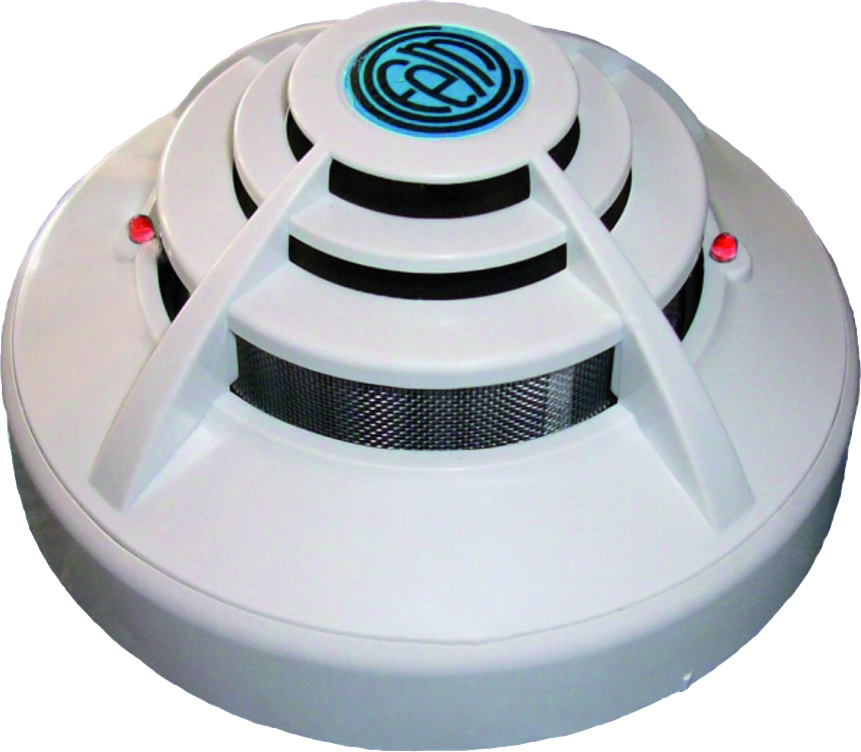 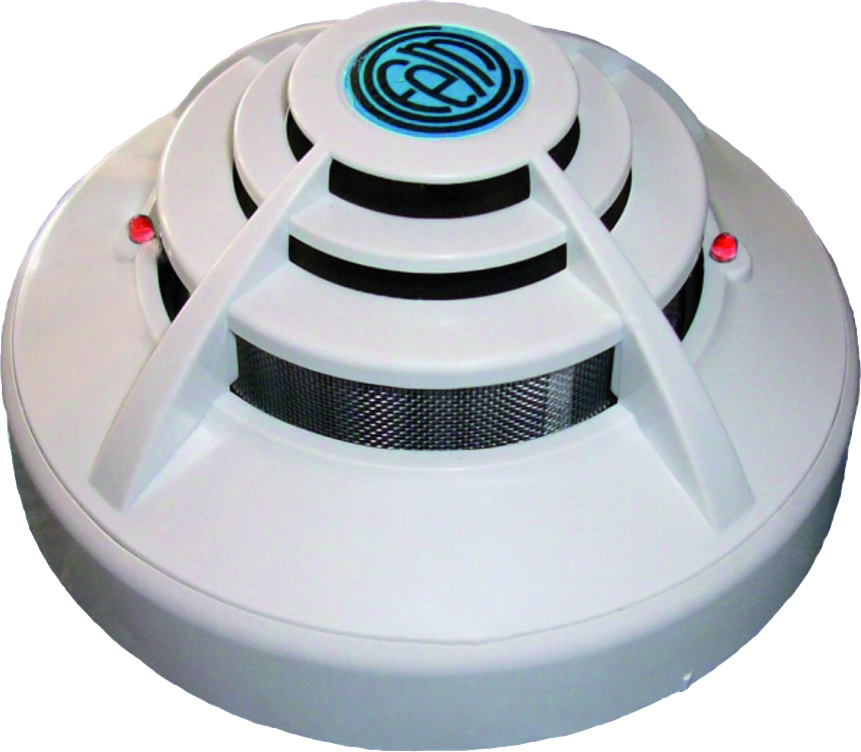 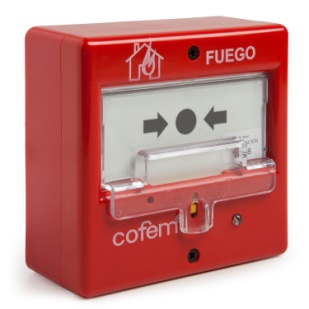 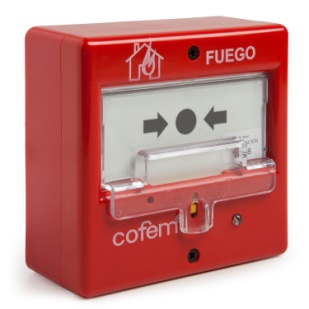 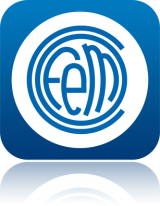 5.4. Algorítmico - Direccionable   5.4.- Periféricos
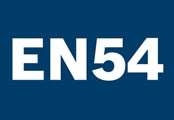 KMAY – Módulo de zona
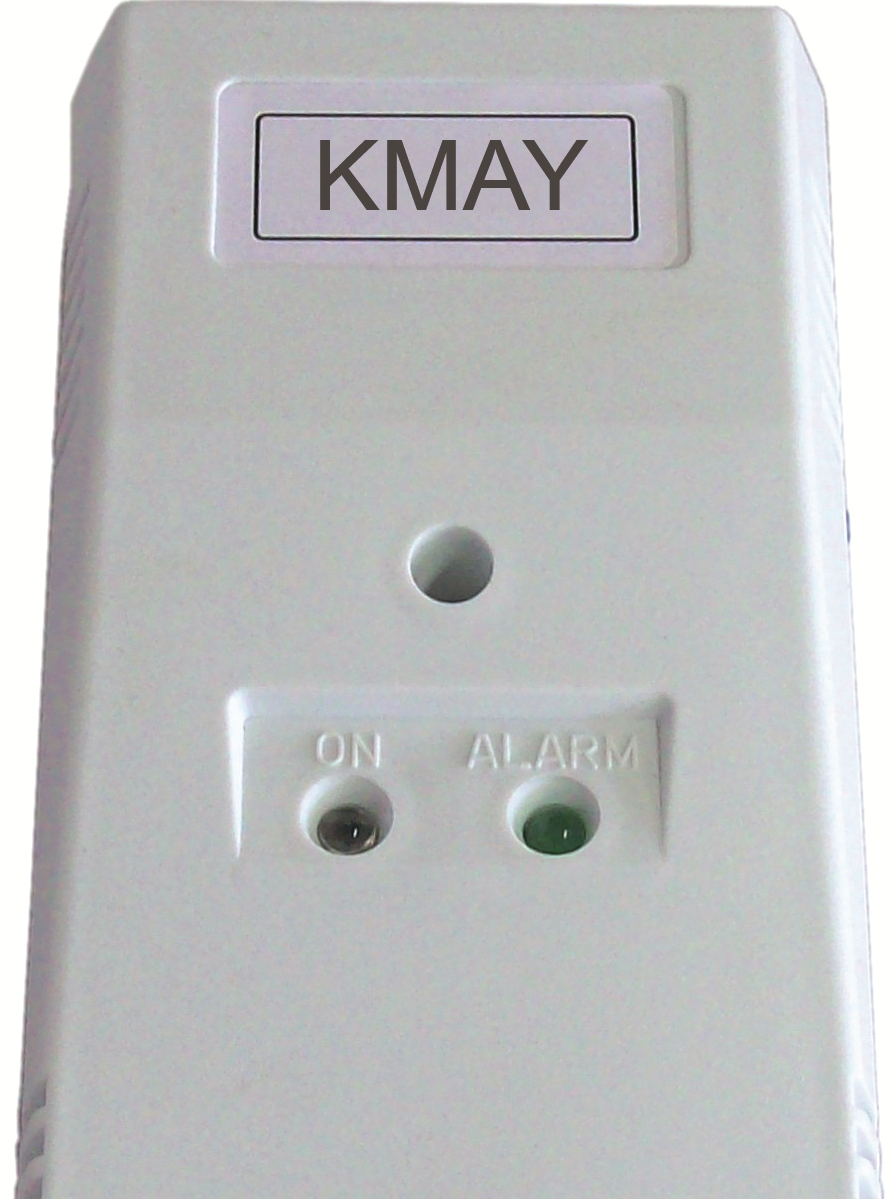 Hasta 15 det. ópticos.

Hasta 20 det térmicos.

AISLADOR
[Speaker Notes: Algoritmico Direccionable

Tiene Código de programación de fabrica
Tiene App de programación]
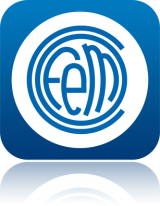 5.4. Algorítmico - Direccionable   5.4.- Periféricos
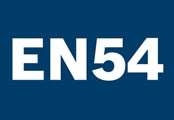 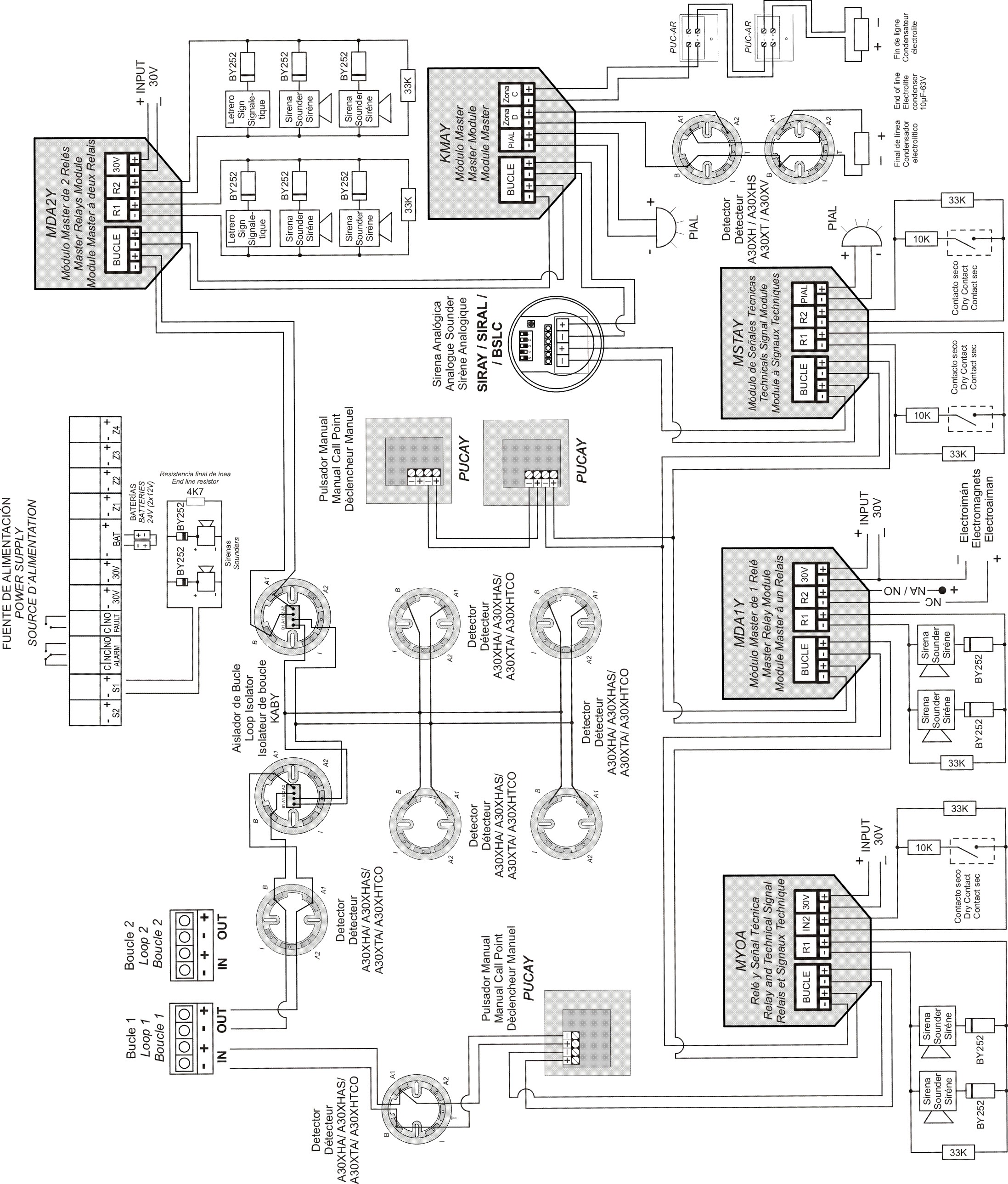 [Speaker Notes: Algoritmico Direccionable

Tiene Código de programación de fabrica
Tiene App de programación]
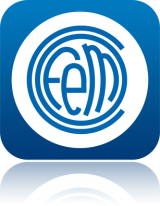 5.4. Algorítmico - Direccionable   5.4.- Periféricos
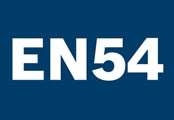 MSTAY – Módulo de señales Técnicas
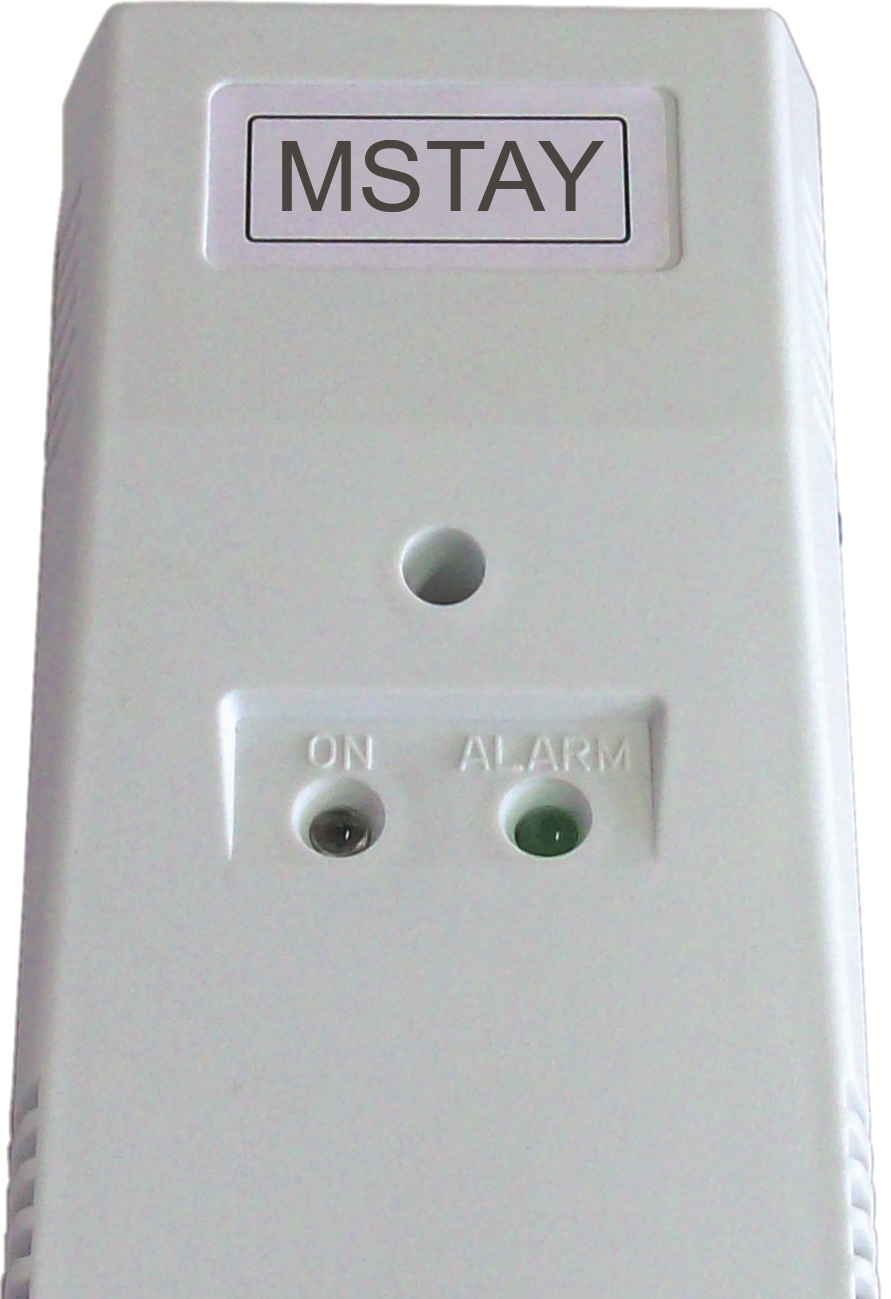 Entrada de Alarma.

Entrada de Avería.

AISLADOR
[Speaker Notes: Módulo de señales técnicas Analógico con
  aislador.
- 2 entradas de contacto seco externas 
  supervisadas.
- Contacto cerrado de IN1 como ALARMA
- Contacto cerrado de IN2 como AVERIA os (entradas
App de programación]
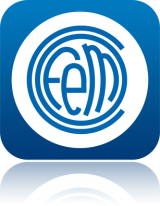 5.4. Algorítmico - Direccionable   5.4.- Periféricos
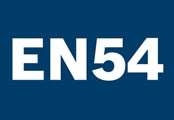 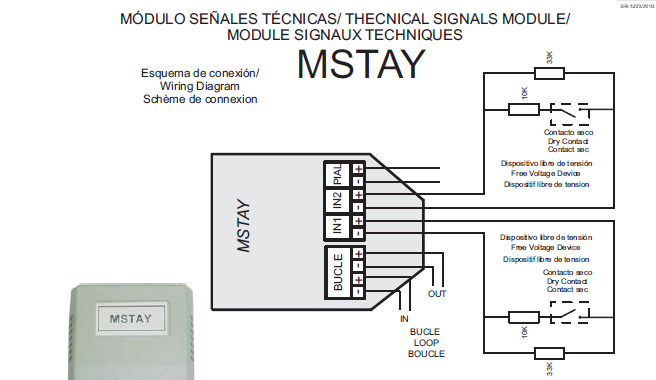 [Speaker Notes: Módulo de señales técnicas Analógico con
  aislador.
- 2 entradas de contacto seco externas 
  supervisadas.
- Contacto cerrado de IN1 como ALARMA
- Contacto cerrado de IN2 como AVERIA os (entradas
App de programación]
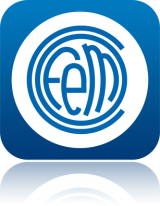 5.4. Algorítmico - Direccionable   5.4.- Periféricos
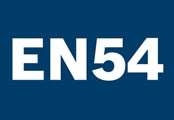 MDA1Y – Modulo de relé de una salida
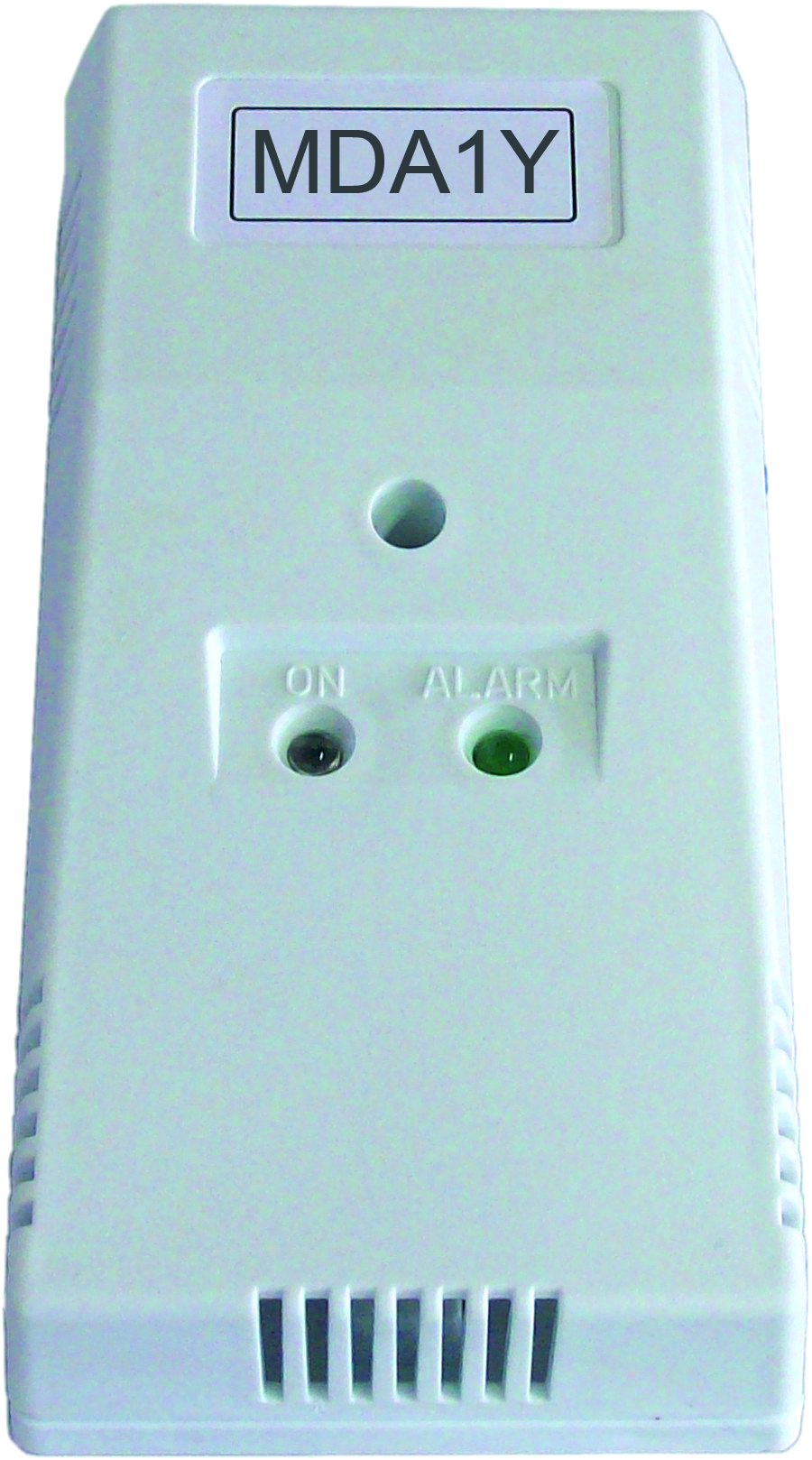 Una salida no supervisado.

Una salida supervisada.

Potencia 0,5Amp x 2.

AISLADOR.
[Speaker Notes: Modulo de relé
Una salida No SUPERVISADA
Una salida SUPERVISADA
Potencia 0,5Amp
Fuente de alimentación externa (requerida)]
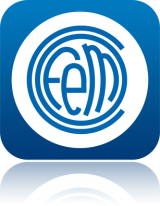 5.4. Algorítmico - Direccionable   5.4.- MDA1Y
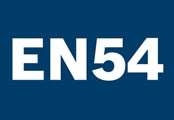 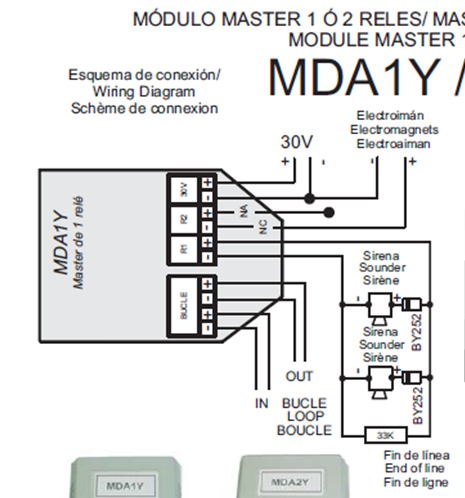 [Speaker Notes: Modulo de relé
Una salida No SUPERVISADA
Una salida SUPERVISADA
Potencia 0,5Amp
Fuente de alimentación externa (requerida)]
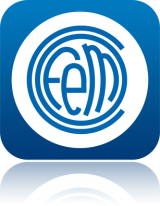 5.4. Algorítmico - Direccionable   5.4.- Periféricos
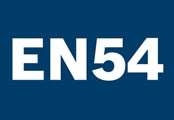 MDA2Y – Modulo de relé de una salida
Dos salidas independientes.

Salidas Supervisadas.

Potencia 0,5Amp x 2.

AISLADOR.
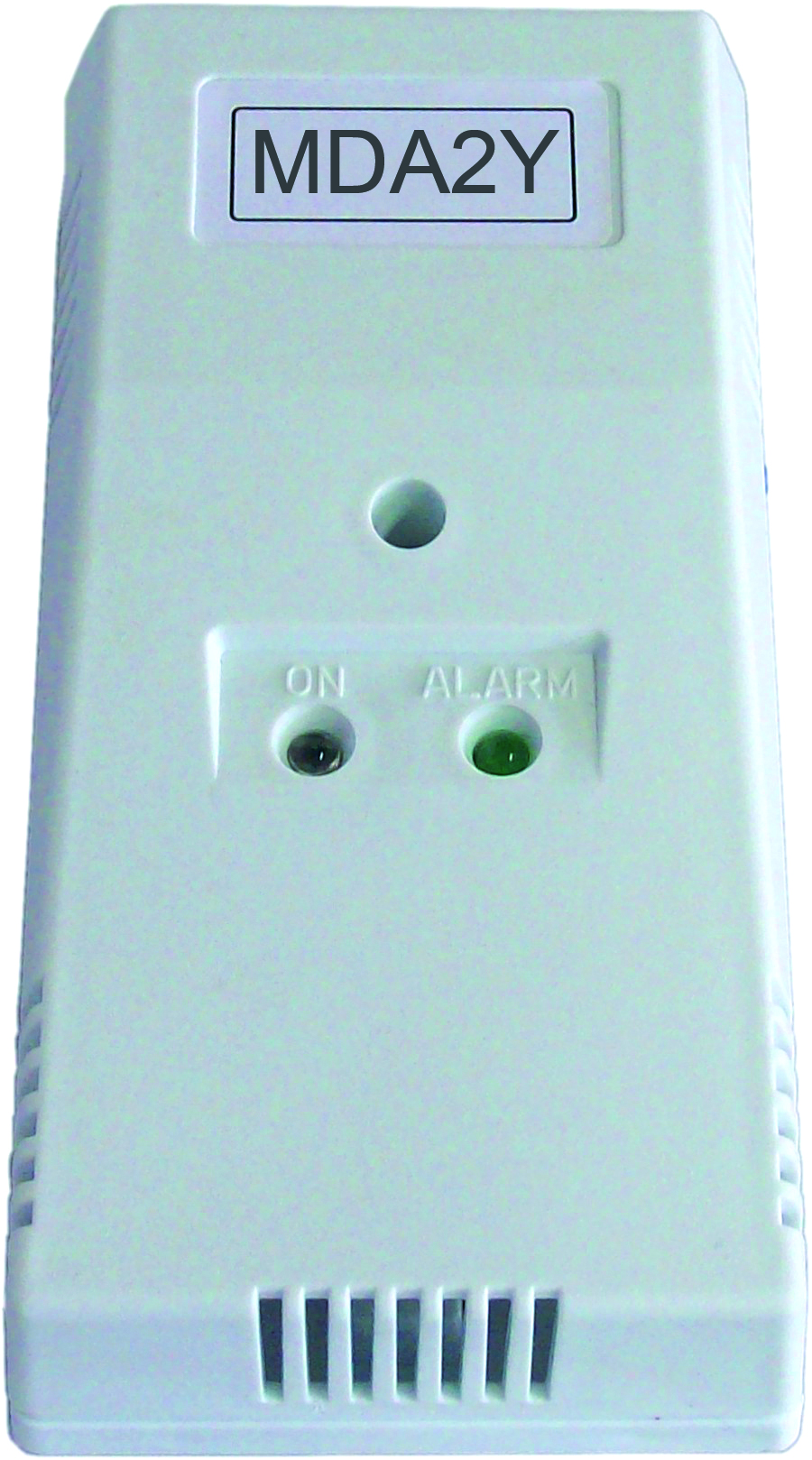 [Speaker Notes: Modulo de relé
Dos salidas SUPERVISADA
Potencia 0,5Amp
Fuente de alimentación externa (requerida)]
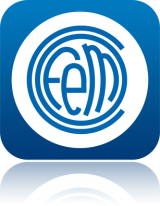 5.4. Algorítmico - Direccionable   5.4.- MDA2Y
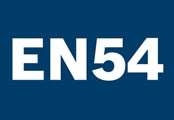 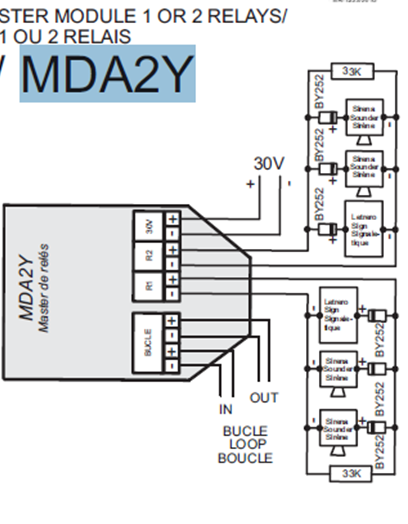 [Speaker Notes: Modulo de relé
Dos salidas SUPERVISADA
Potencia 0,5Amp
Fuente de alimentación externa (requerida)]
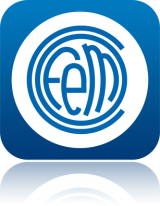 5.4. Algorítmico - Direccionable   5.4.- Periféricos
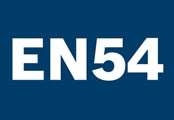 MYOA – Modulo de relé y señales tecnicas
Señal técnica y relé

Una salida supervisada.

Potencia 0,5Amp x 1

AISLADOR
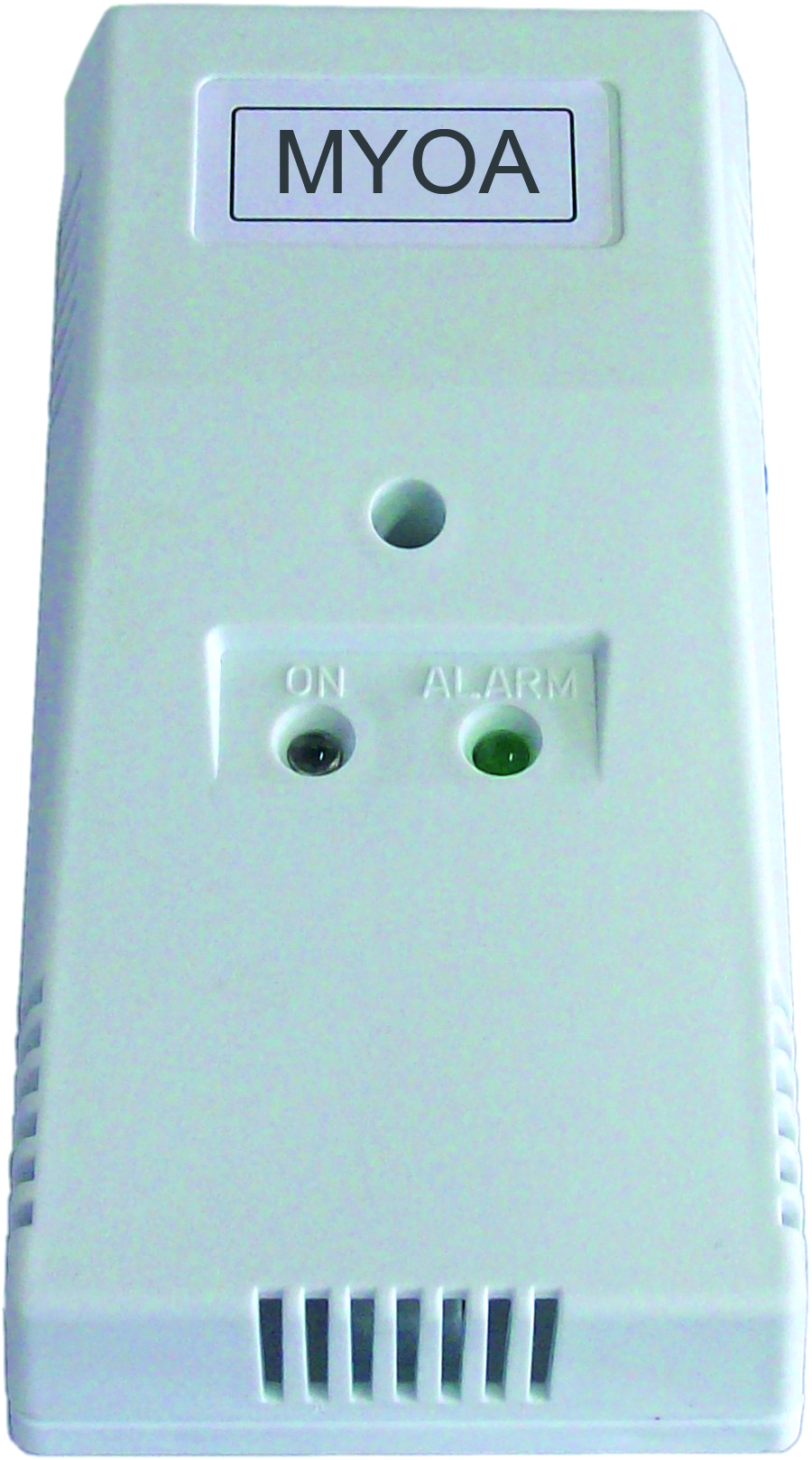 [Speaker Notes: Modulo de relé y señales tecnicas
Una salida No SUPERVISADA
Una salida SUPERVISADA
Potencia 0,5Amp
Fuente de alimentación externa (requerida)]
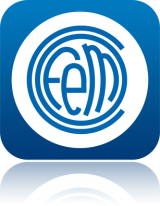 5.4. Algorítmico - Direccionable   5.4.- Periféricos
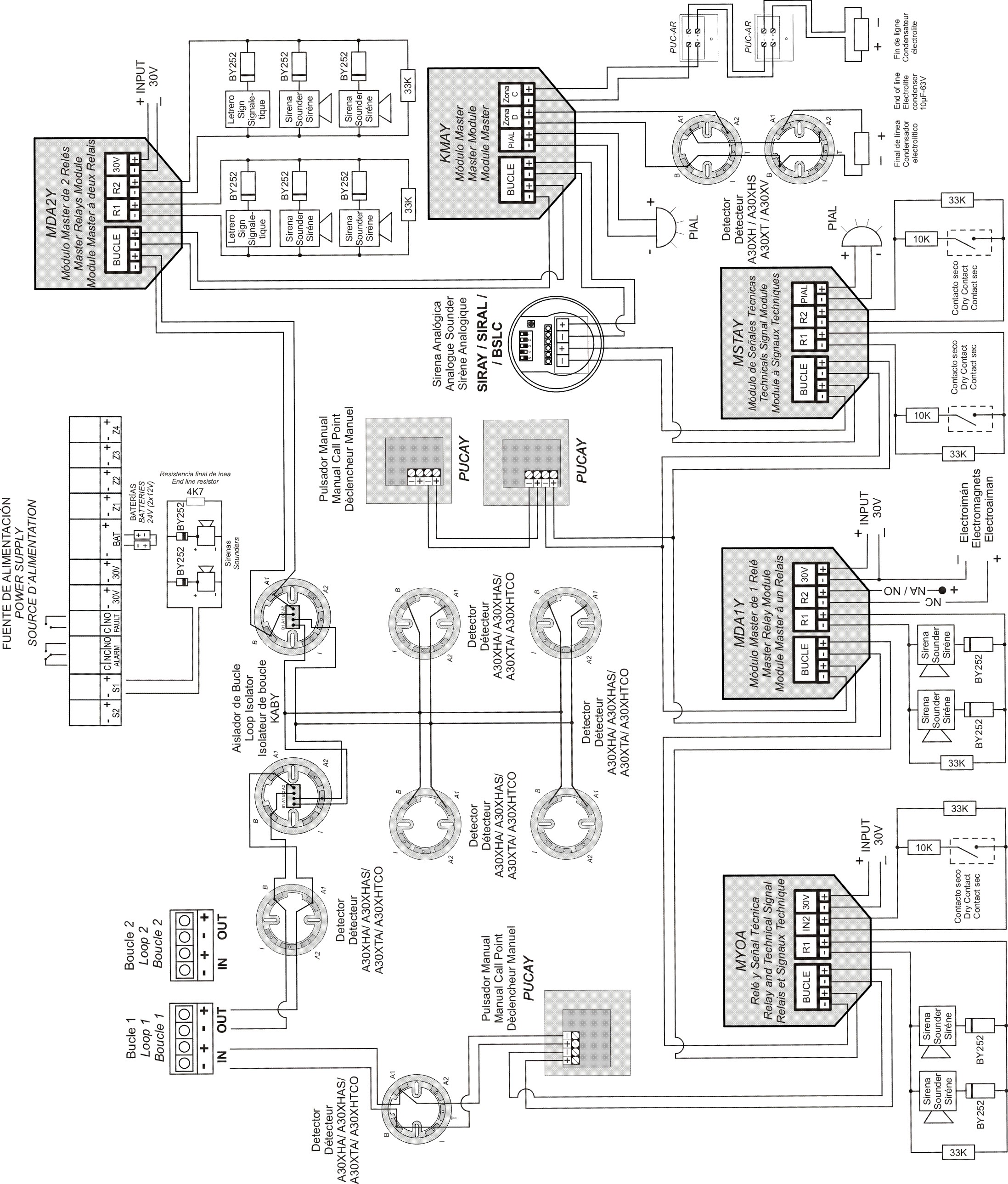 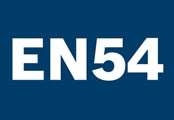 [Speaker Notes: Modulo de relé y señales tecnicas
Una salida No SUPERVISADA
Una salida SUPERVISADA
Potencia 0,5Amp
Fuente de alimentación externa (requerida)]
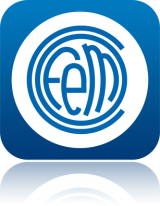 5.4. Algorítmico - Direccionable   5.4.- Periféricos
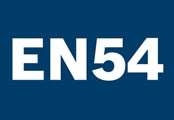 KABY – Módulo aislador para detector
Aislador de detector
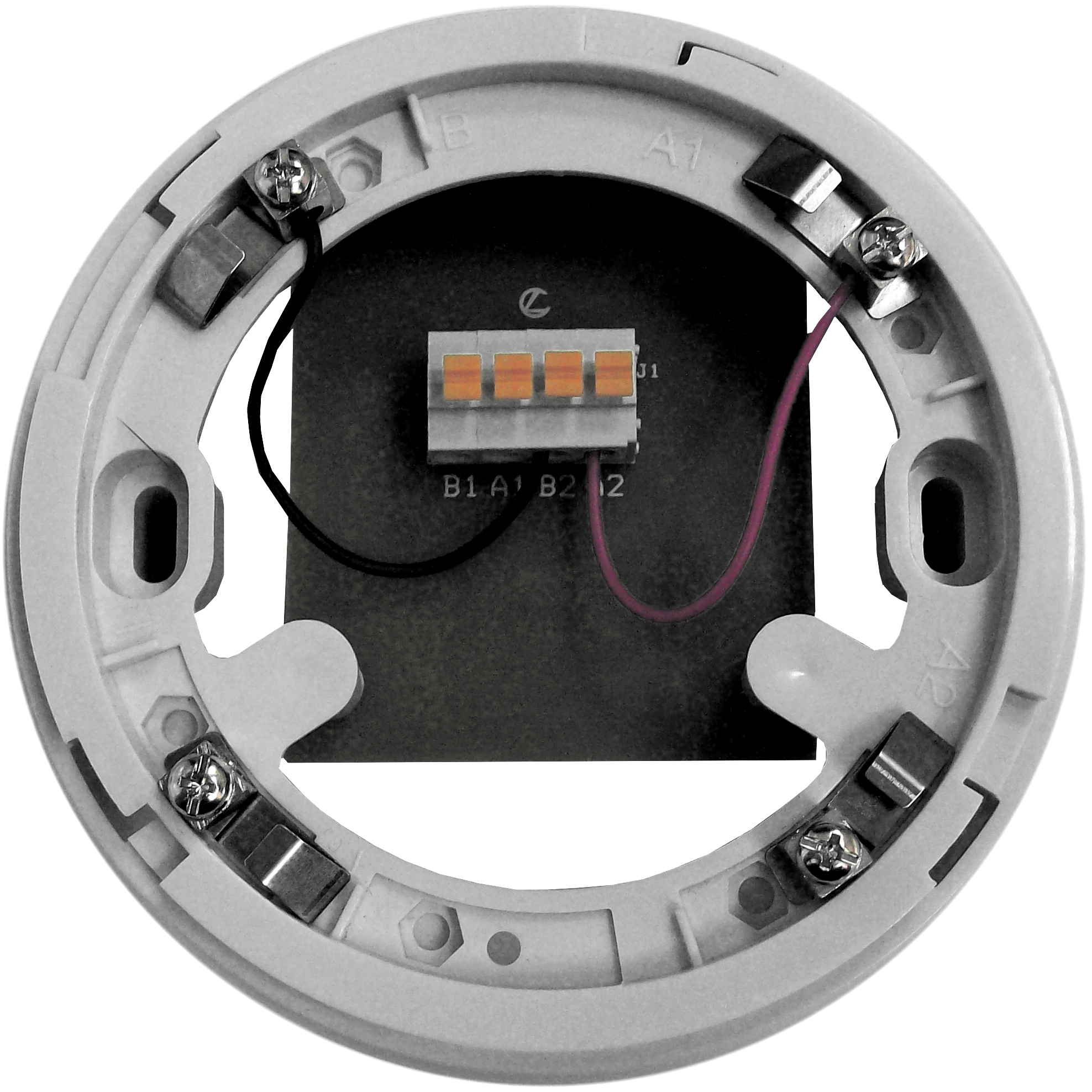 [Speaker Notes: Aislador de detector)]
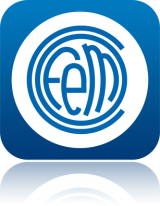 4. Sistema DIRECCIONABLE  5.4.- Periféricos
Módulos

Aisladores.
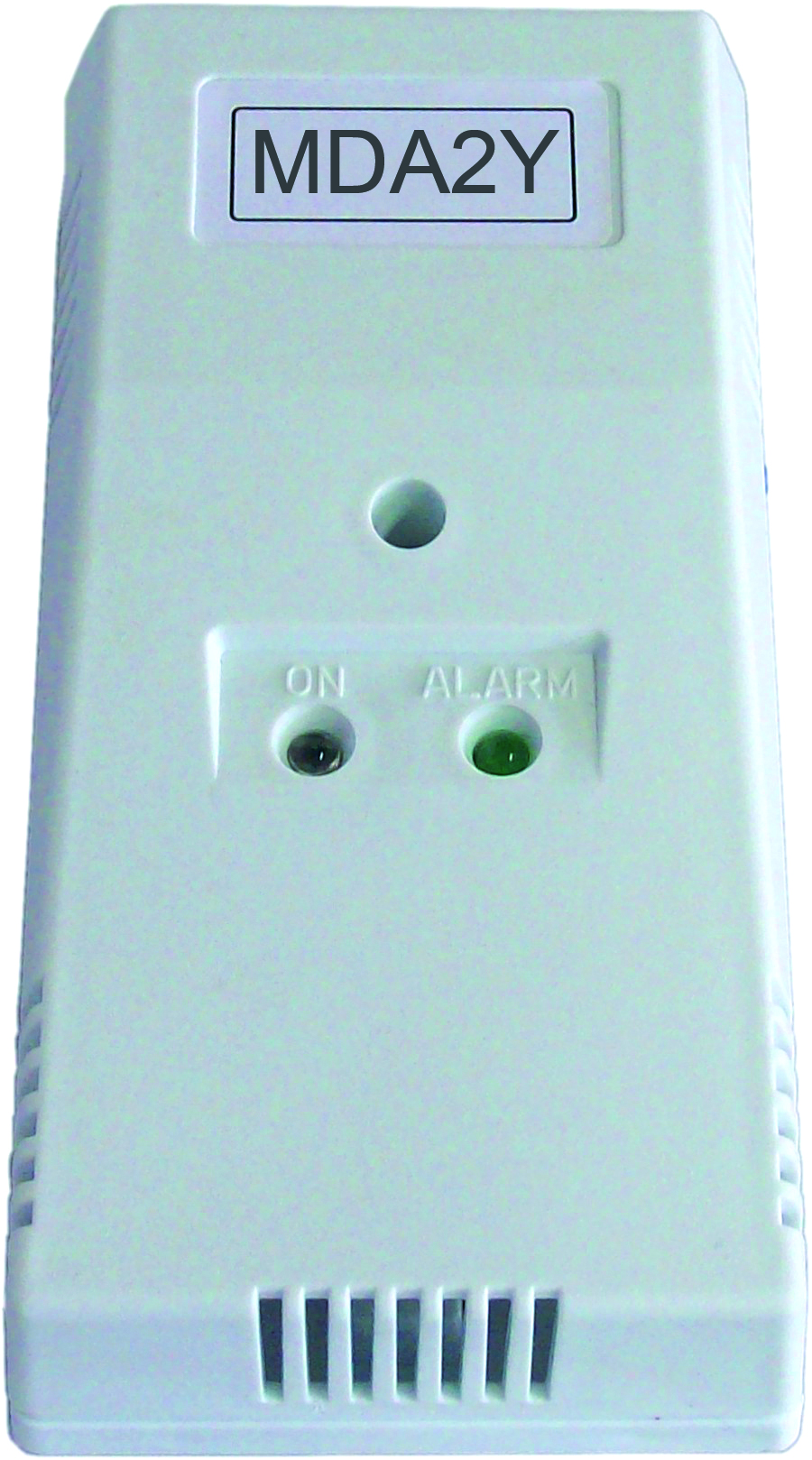 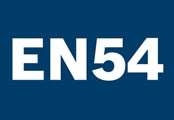 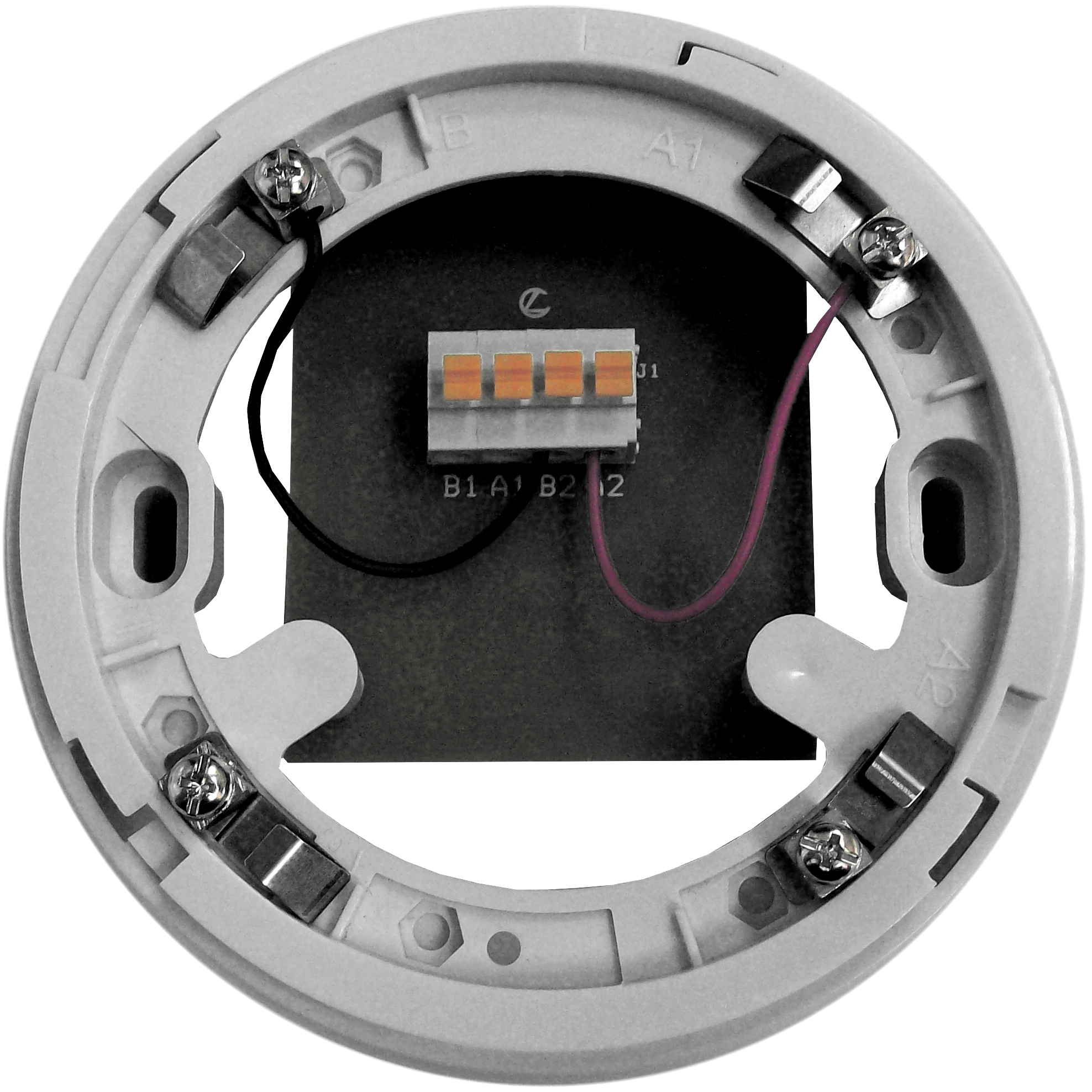 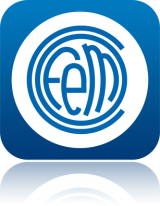 5.4. Algorítmico - Direccionable   5.4.- Periféricos
SIRENAS direccionables
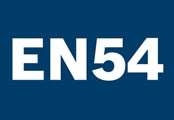 SIRAY   EN5-3
SIRAYL EN54-3
BSLC    EN54 -24
Aislador
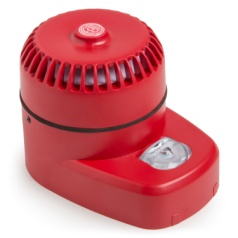 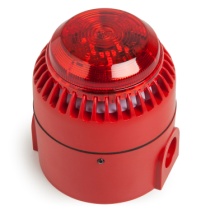 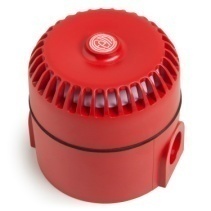 [Speaker Notes: SIRENAS
Direccionables
EN54-3 y EN54-23]
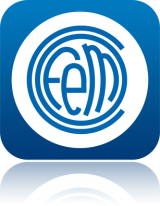 5.4. Algorítmico - Direccionable   5.4.- Periféricos
A30XZSL Base con SIRENA y Strobo
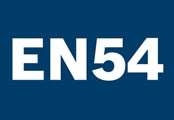 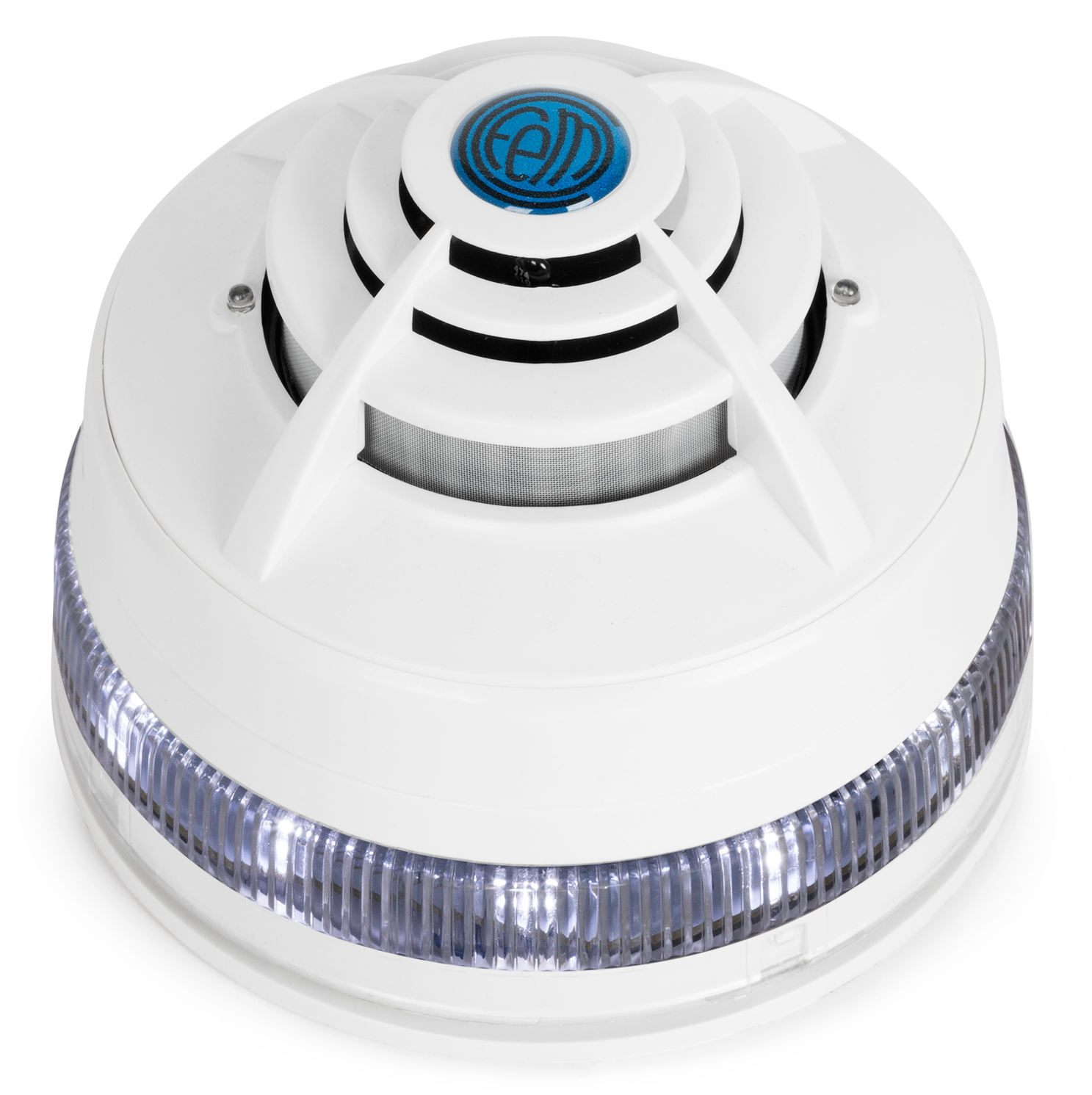 EN54-3

EN54-23
[Speaker Notes: SIRENAS
Tipo europeo
EN54-3 y EN54-23]
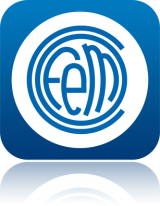 5.4. Algorítmico - Direccionable   5.4.- Periféricos
A30XZSL Base con SIRENA y LUZ
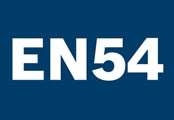 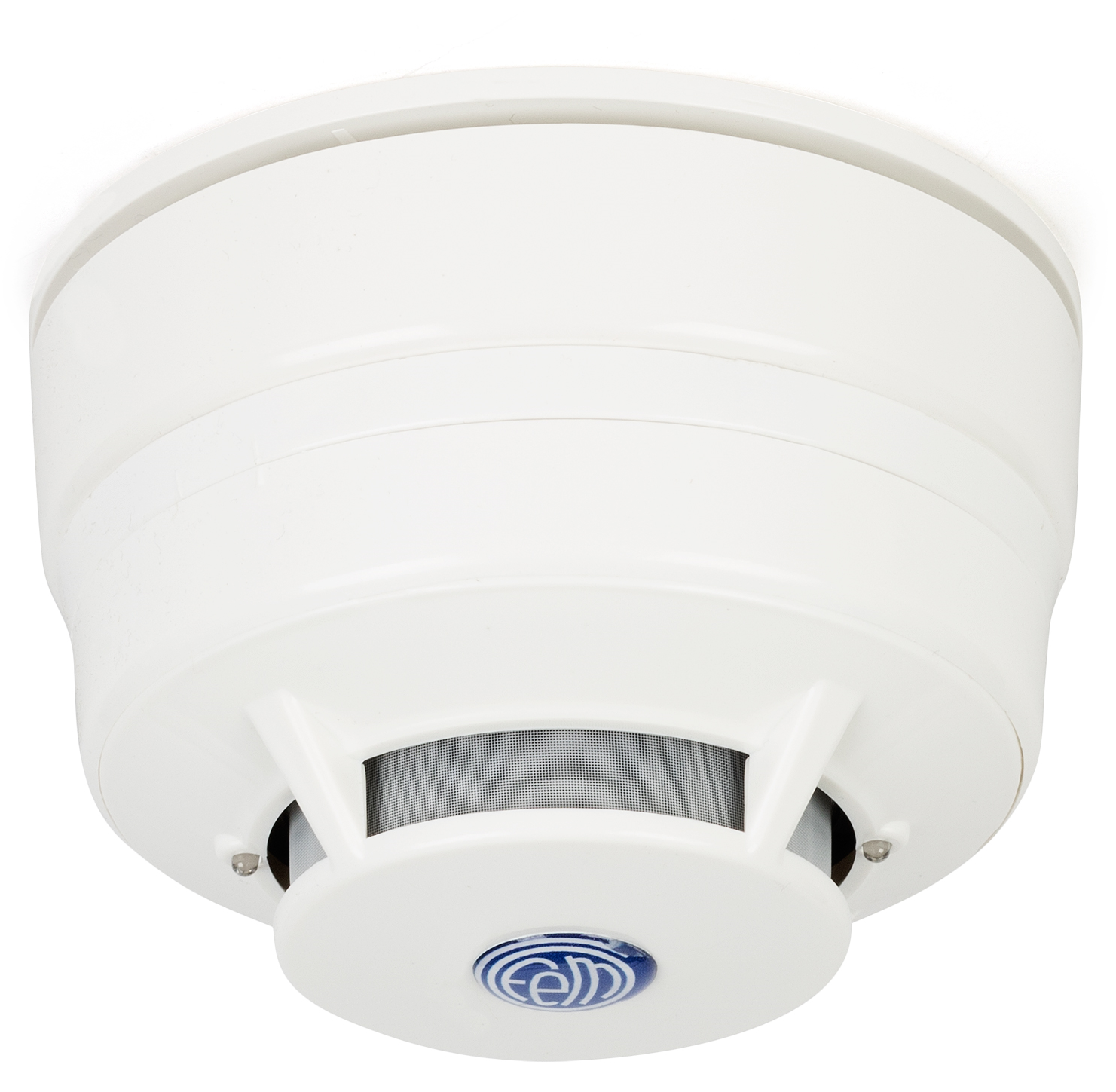 EN54-3
[Speaker Notes: SIRENAS
Tipo europeo
EN54-3 y EN54-23]
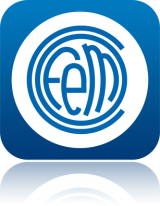 5.4. Algorítmico - Direccionable   5.4.- Periféricos
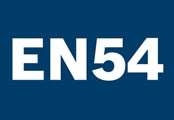 ZYR Repetidora
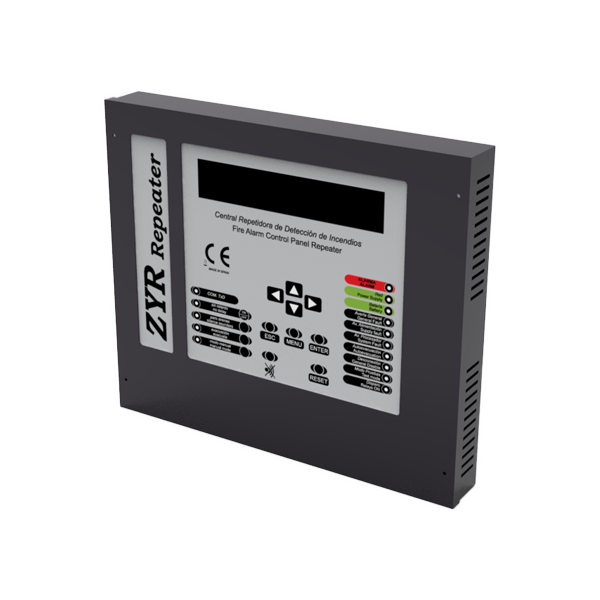 Direccionable

Total control de la central.

Tamaño reducido
[Speaker Notes: Repetidora 
Total control
Tamaño reducido 283x240x35mm]
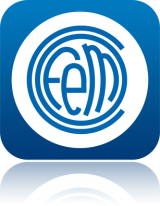 5.4. Algorítmico - Direccionable   5.4.- Periféricos
ZAFIRPW – Fuente de Alimentación
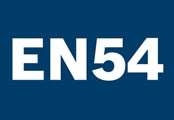 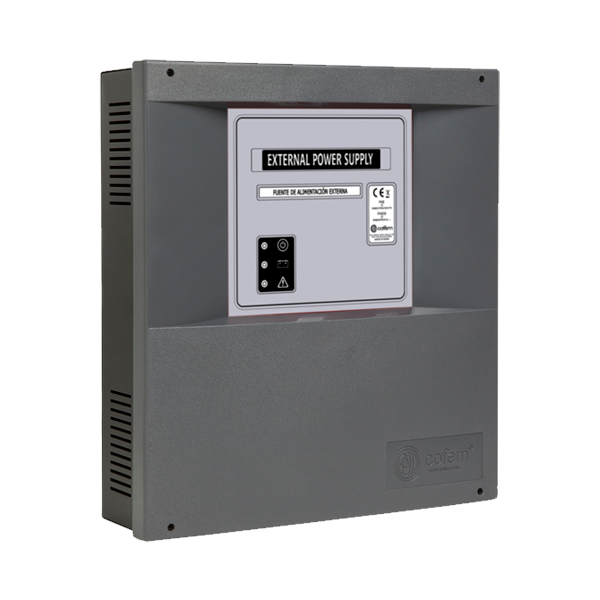 Fuente de Alimentación

Supervisada.

2 y 5 Amp
[Speaker Notes: Fuente de Alimentación
Todas las conexiones están supervisadas]
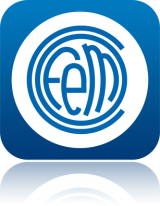 5. Sistema Algorítmico-Direccionable  LYON   5.6.- Esquema de conexionado (1/3)
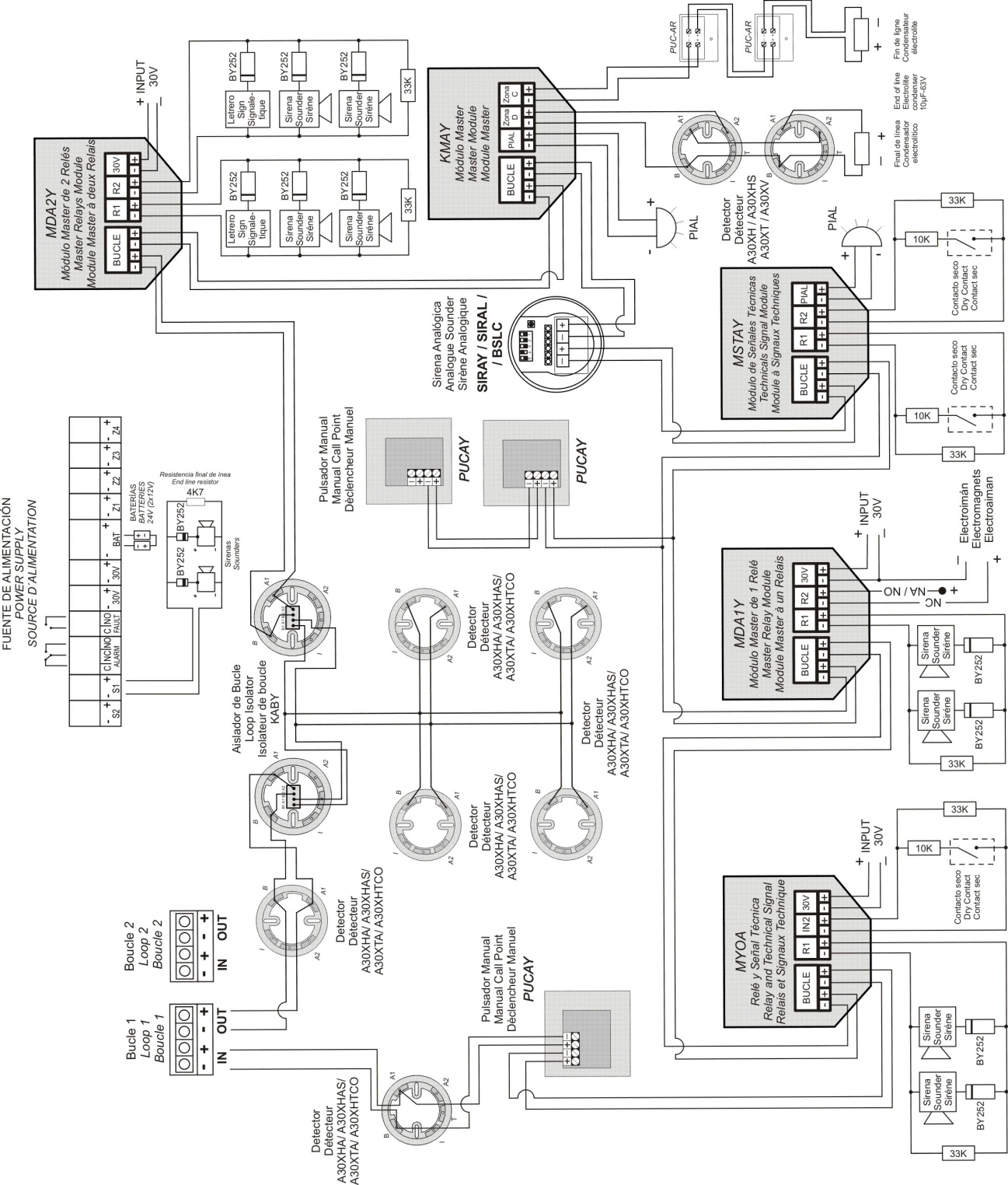 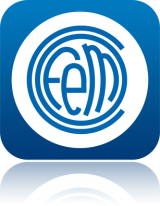 4. Sistema DIRECCIONABLE  5.4.- Periféricos
1
2
3
15
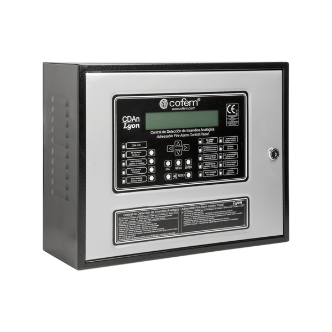 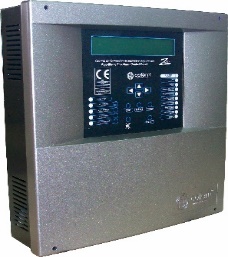 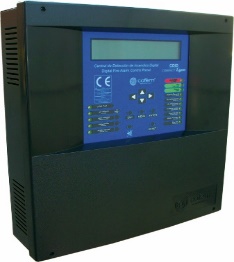 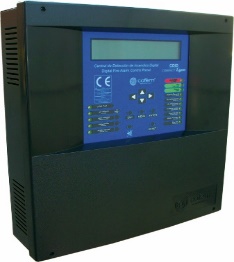 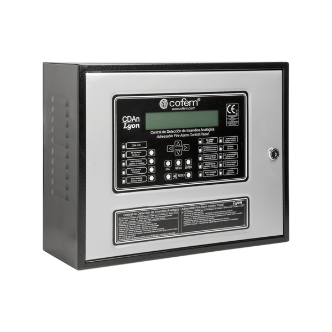 14
4
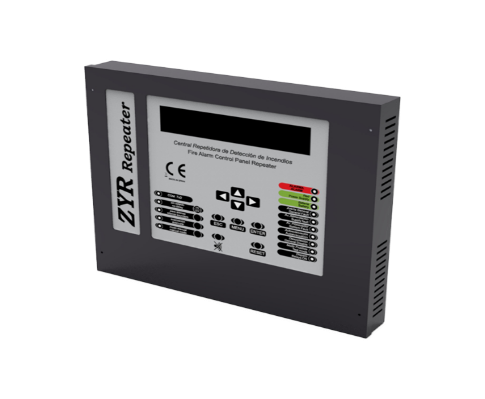 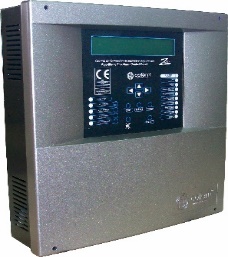 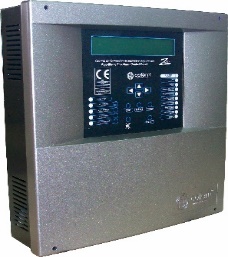 15
13
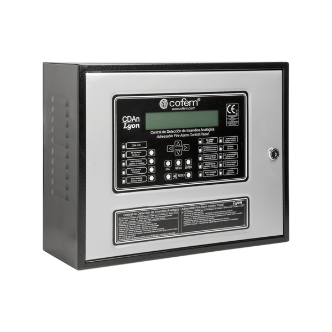 5
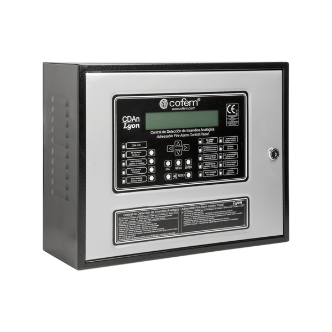 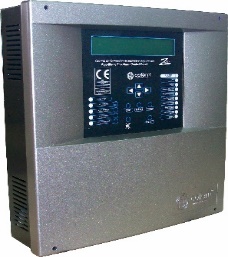 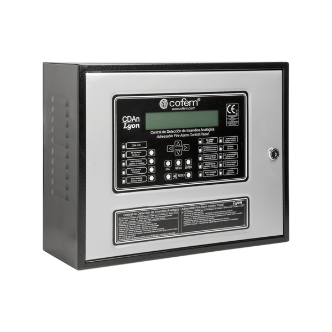 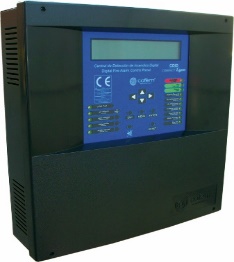 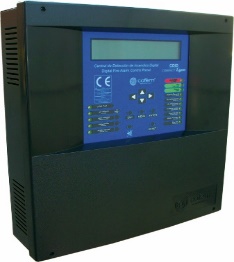 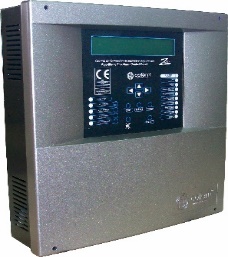 6
12
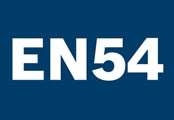 7
11
9
10
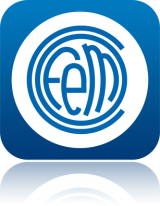 4. Sistema DIRECCIONABLE  5.4.- Periféricos
15 Repetidoras/Teclados
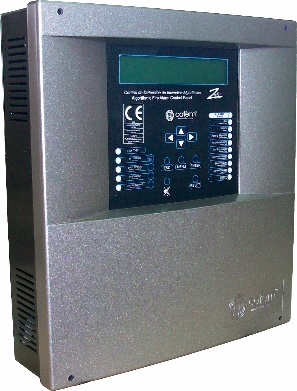 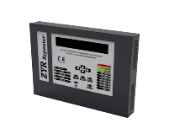 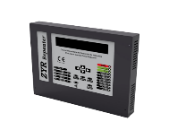 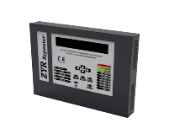 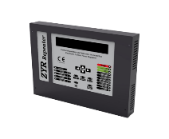 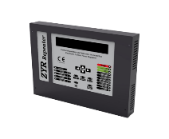 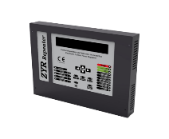 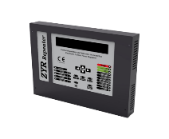 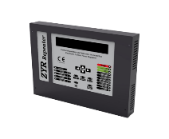 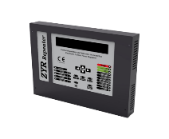 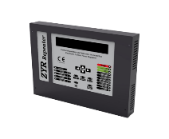 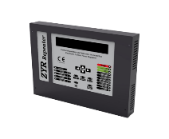 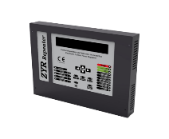 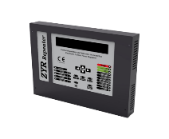 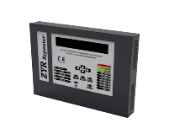 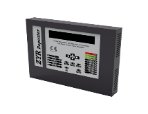 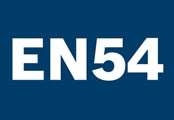 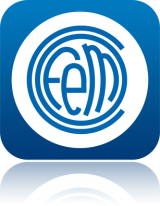 4. Sistema DIRECCIONABLE  5.4.- Periféricos
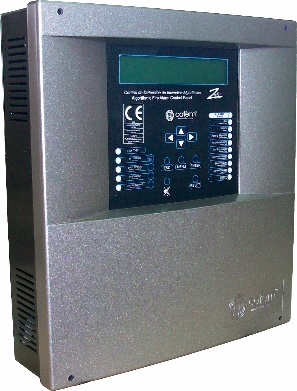 15 centrales
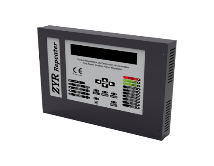 15 teclados/repetidoras
225 unid
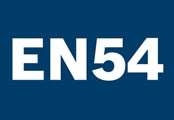 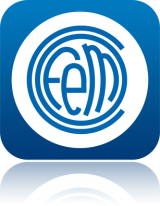 4. Sistema DIRECCIONABLE  5.4.- Periféricos
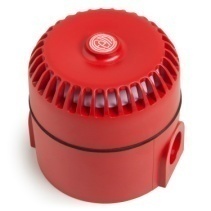 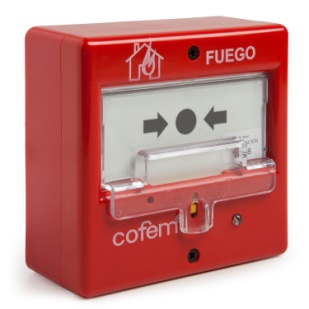 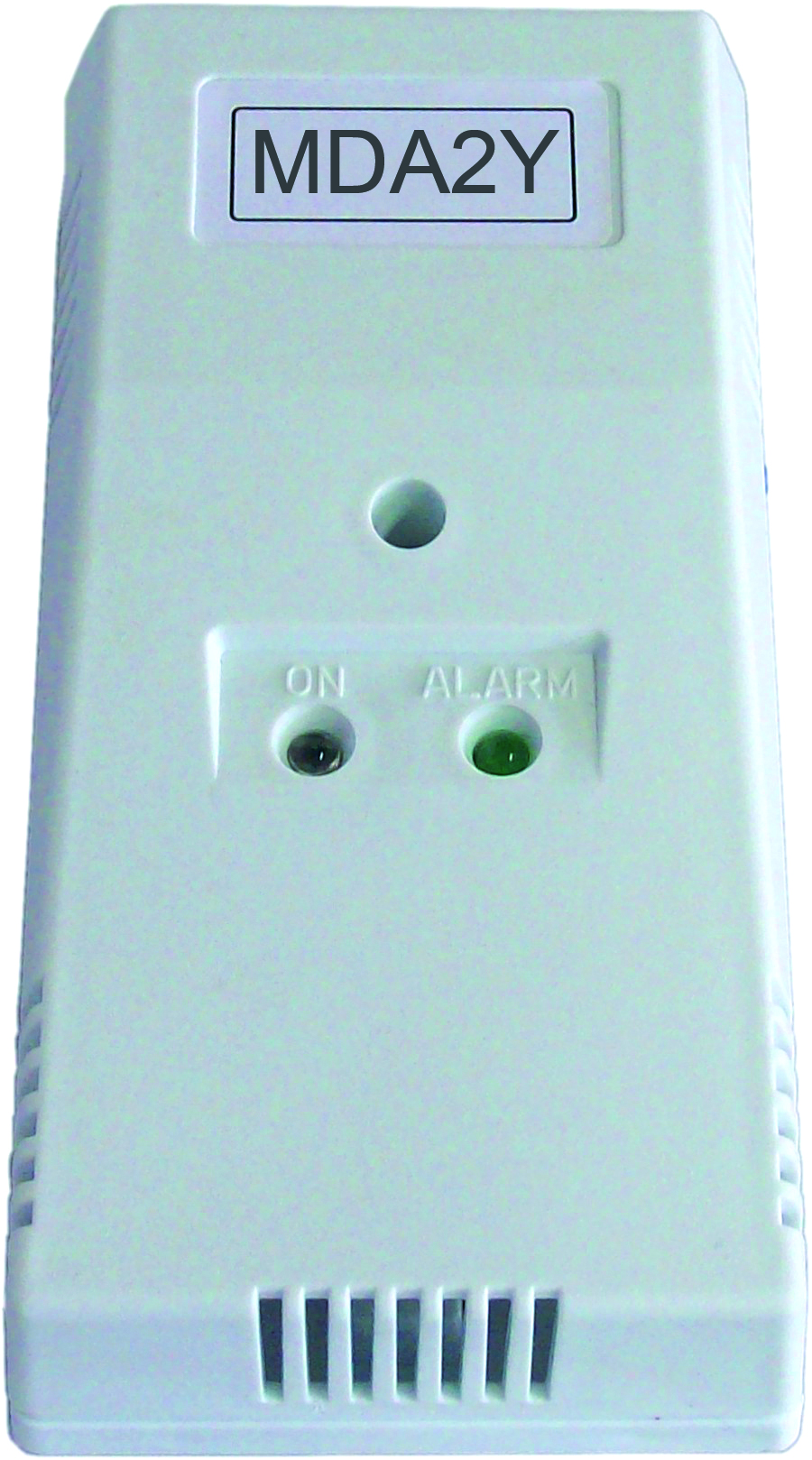 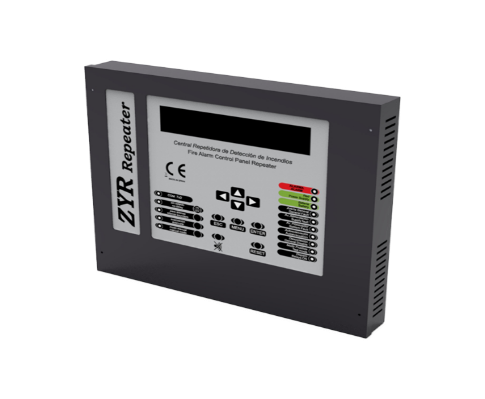 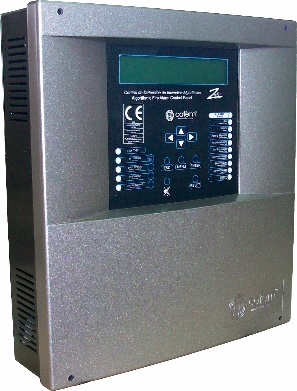 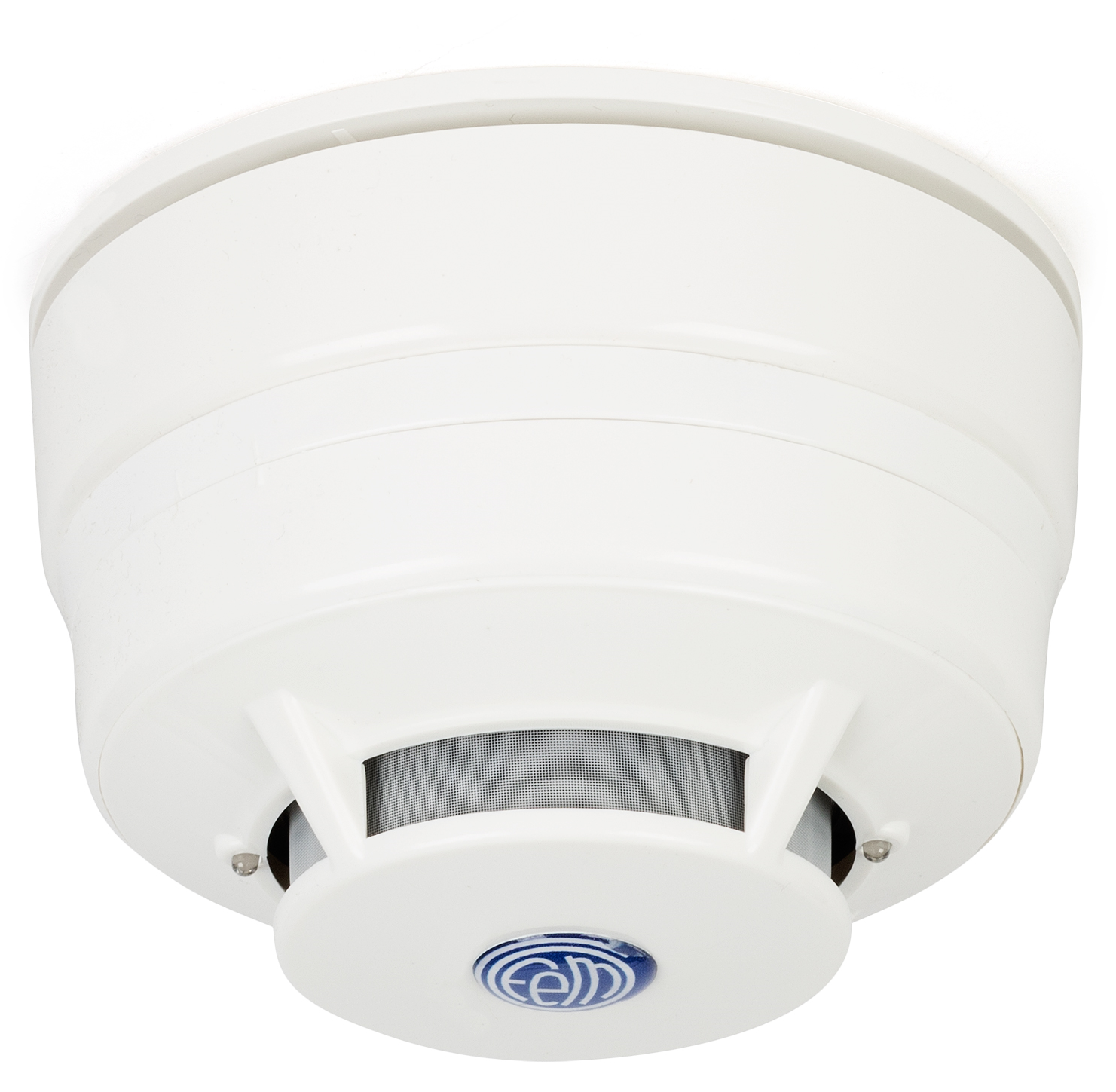 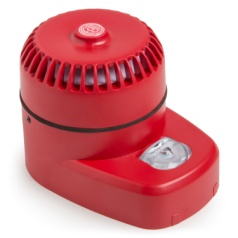 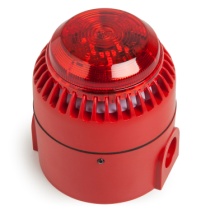 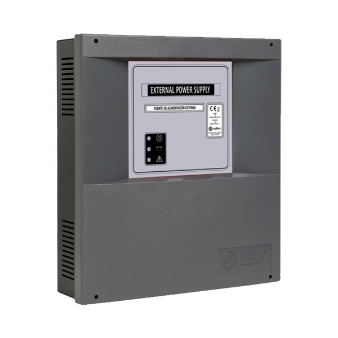 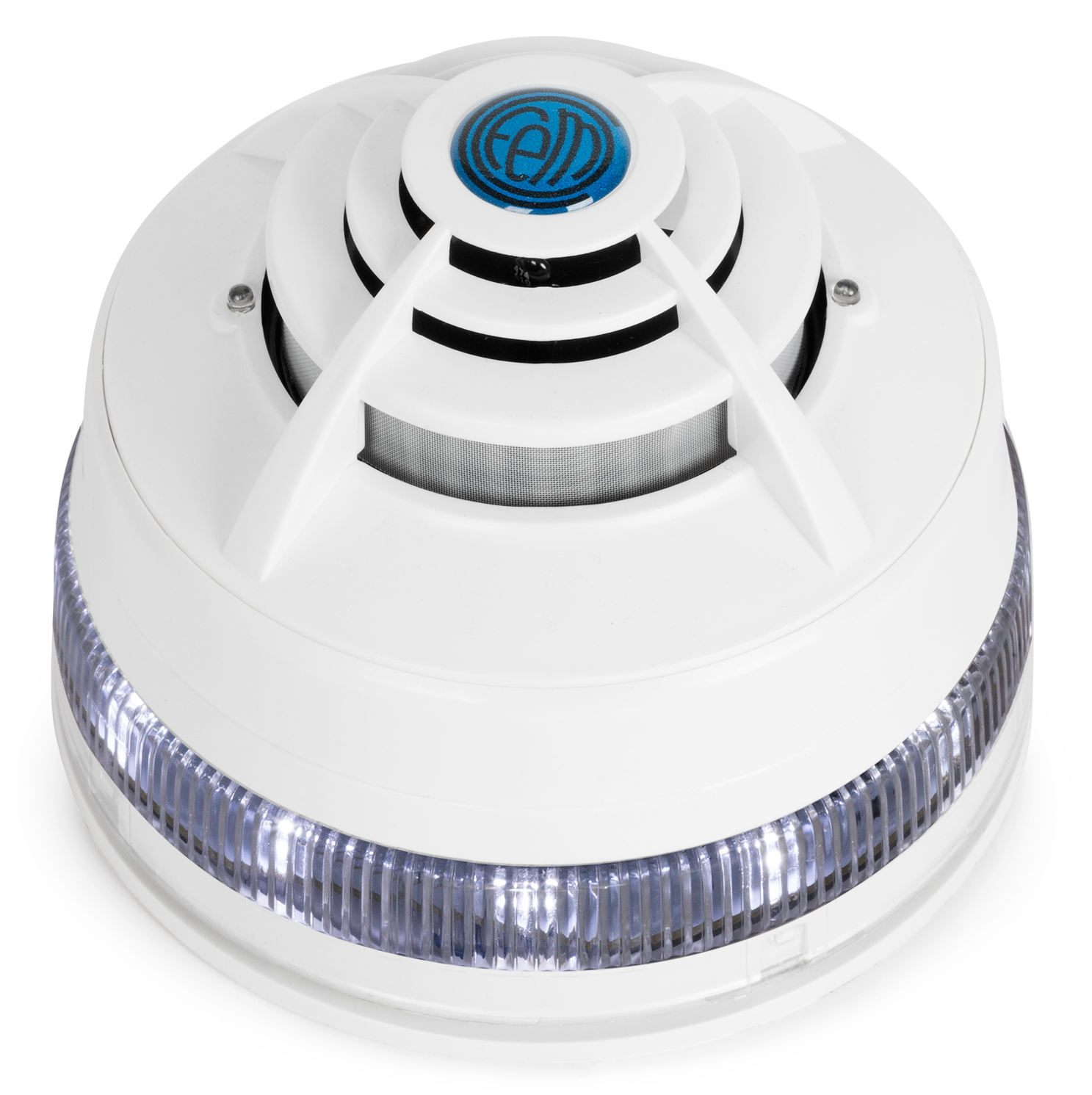 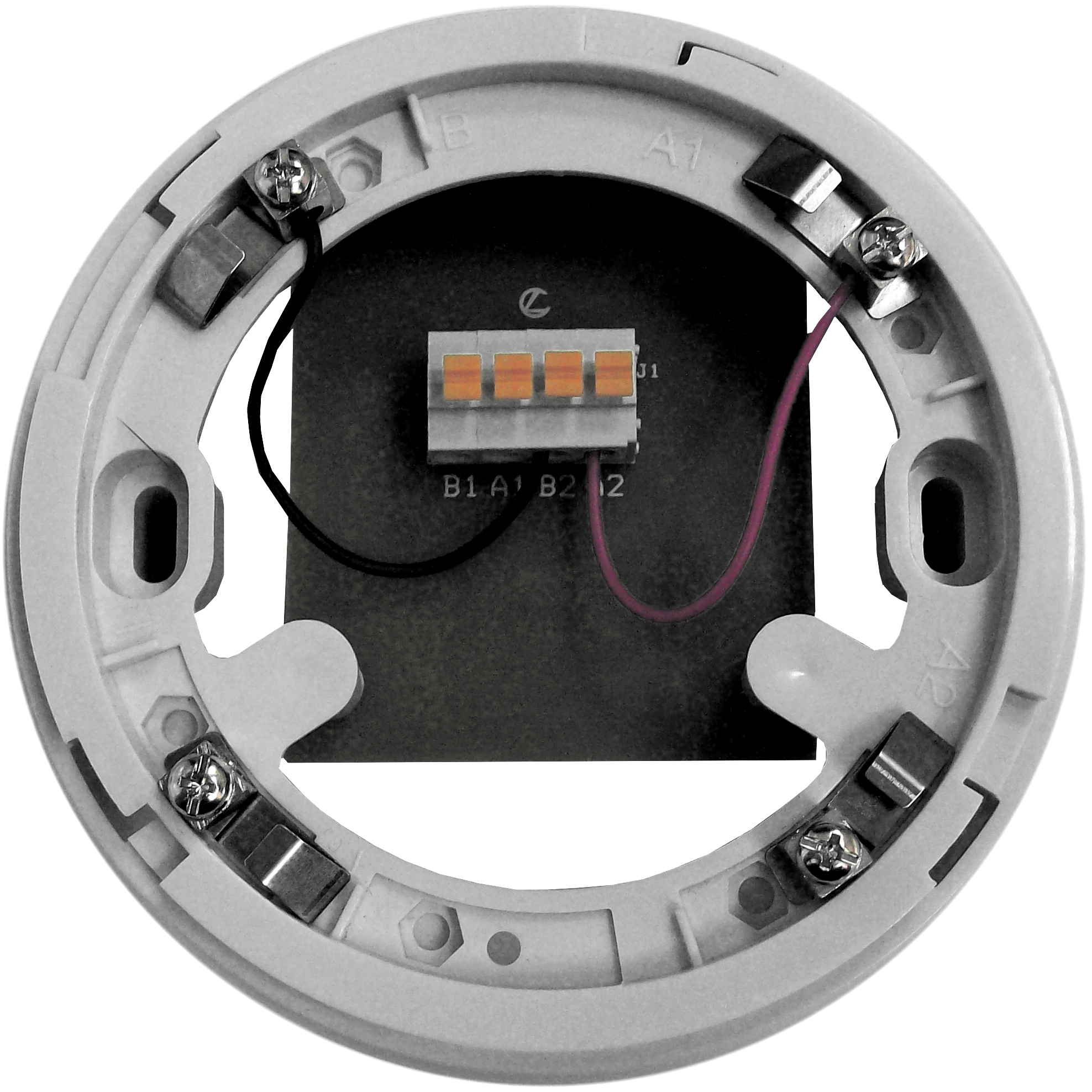 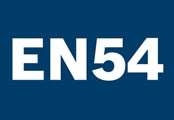 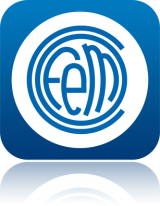 5. Sistema Algorítmico-Direccionable  LYON   5.7. Software COFEM i-link
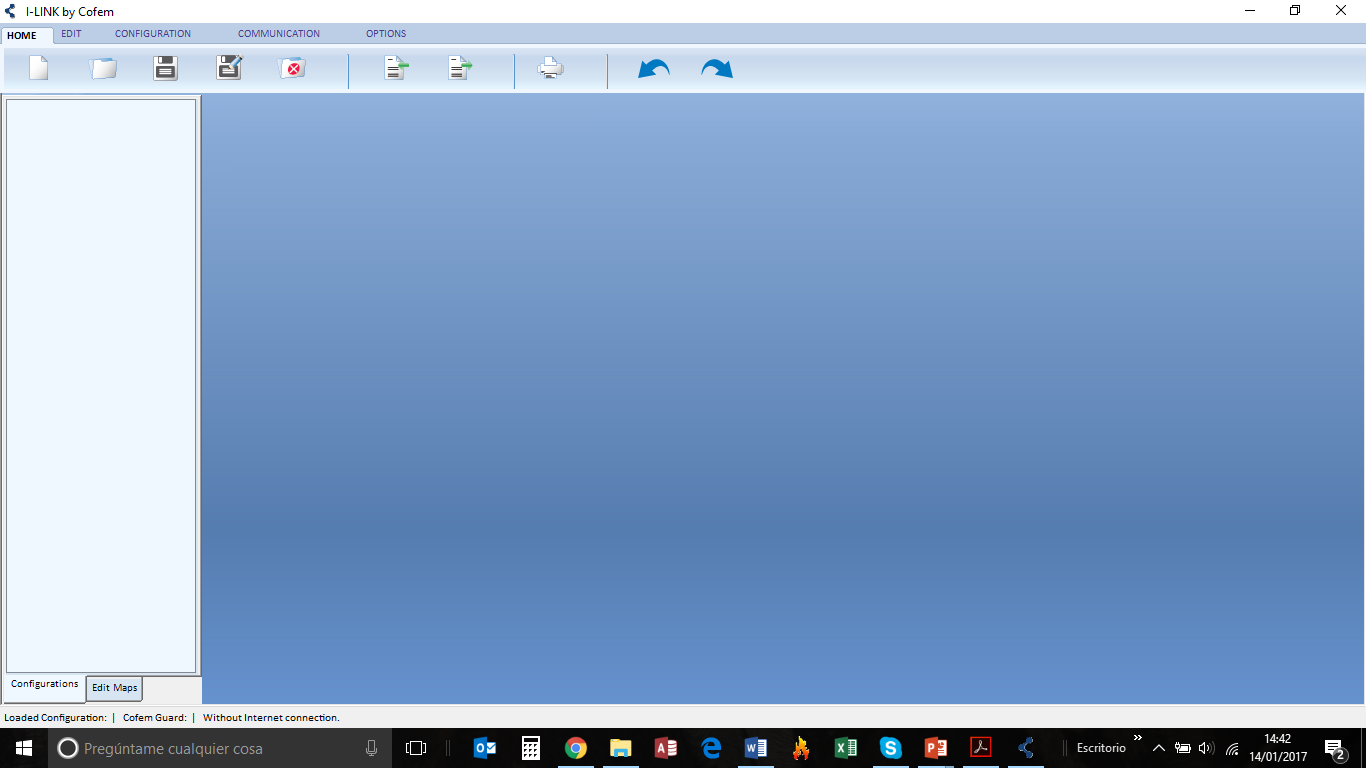 Software COFEM!
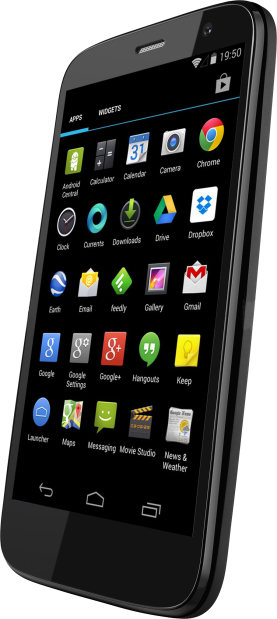 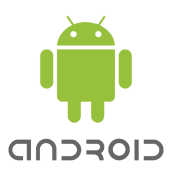 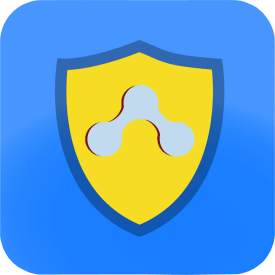 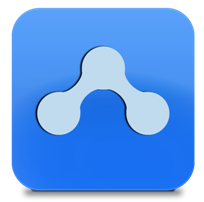 [Speaker Notes: Ambiente Windows
Amigable.
Versión Grafica
Versión App]
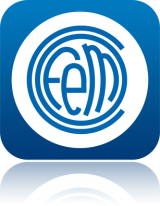 5. Sistema Algorítmico-Direccionable  5.7. Calculo de Capacidad por bucle
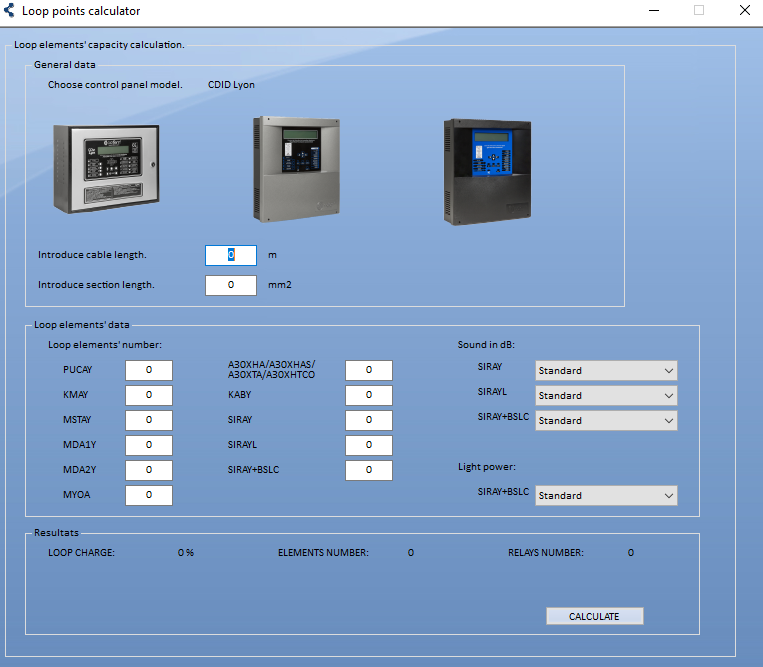 Calculo de Capacidad por Bucle

Cuanto metros de cable me soporta mi central?
Cuantos módulos puedo instalar en un bucle?
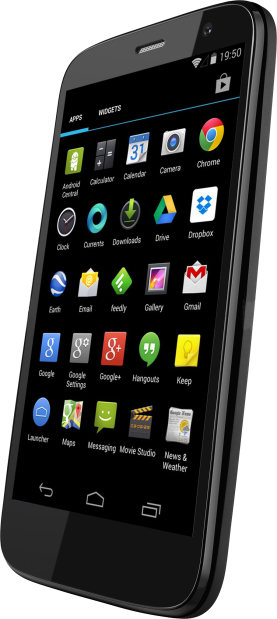 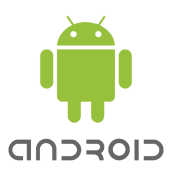 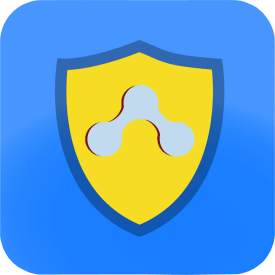 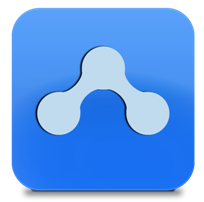 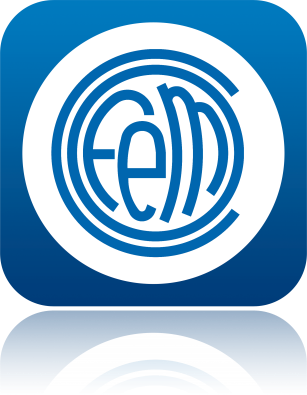 Cofem installer
 
  y 

Cofem guard
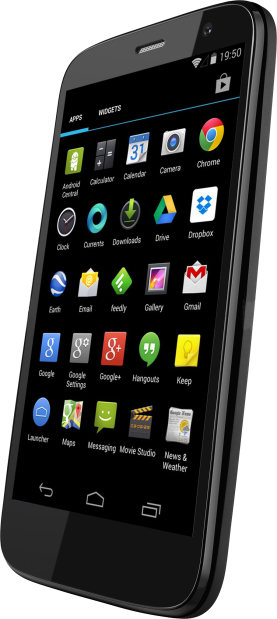 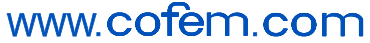 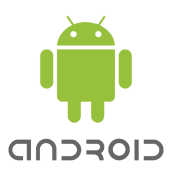 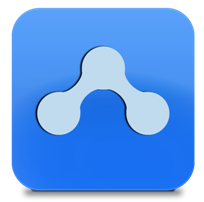 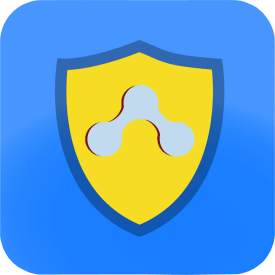 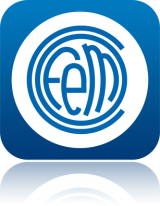 6. APPlicaciones Cofem  6.1.- Introducción
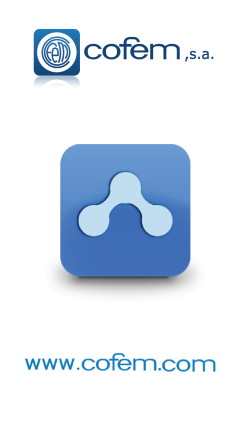 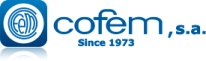 COFEM ha desarrollado 2 Aplicaciones para móvil

           1) Cofem INSTALLERS


           2) Cofem GUARD
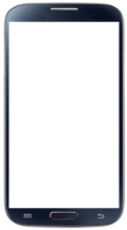 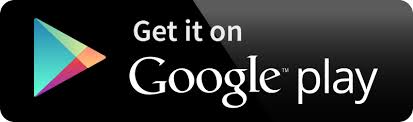 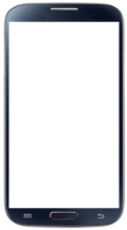 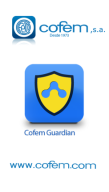 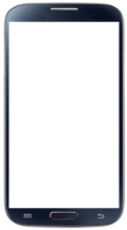 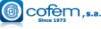 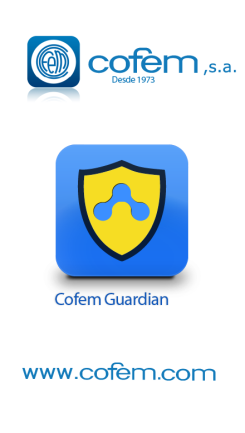 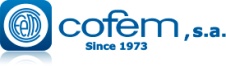 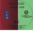 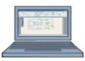 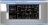 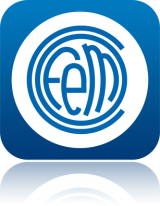 6. APPlicaciones Cofem  6.2.- Configuración TRADICIONAL
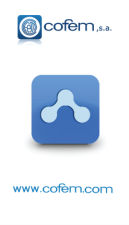 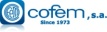 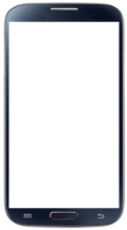 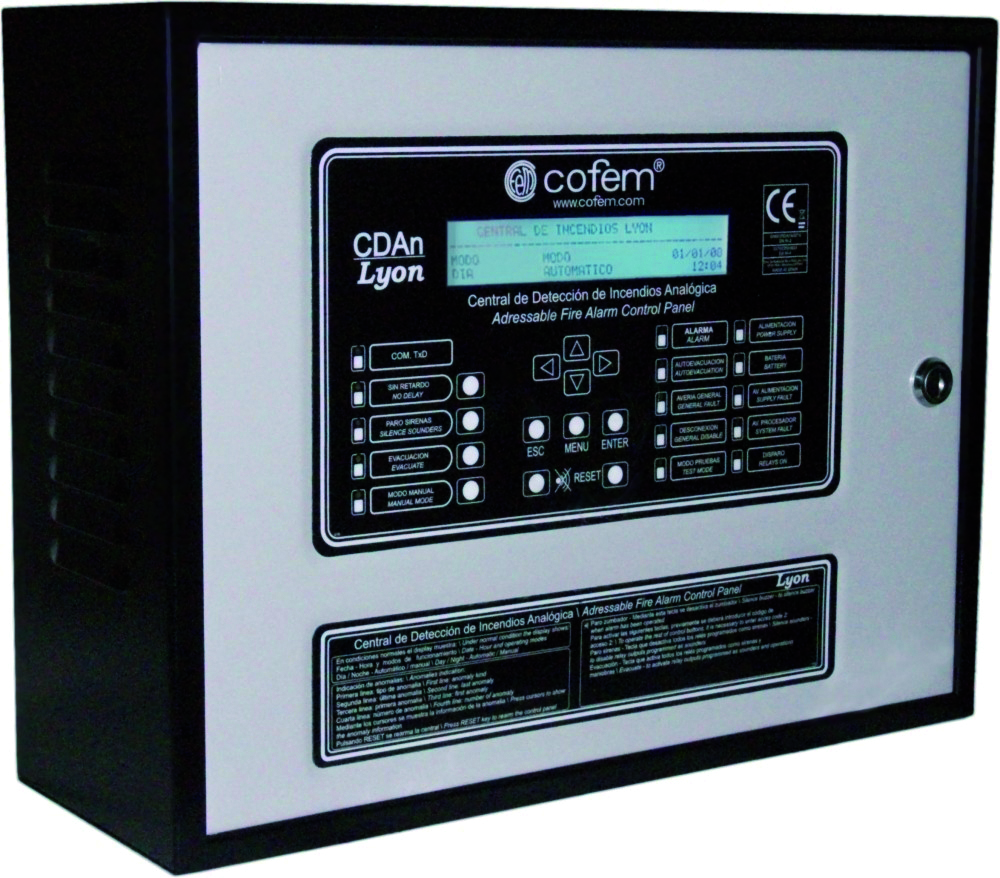 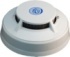 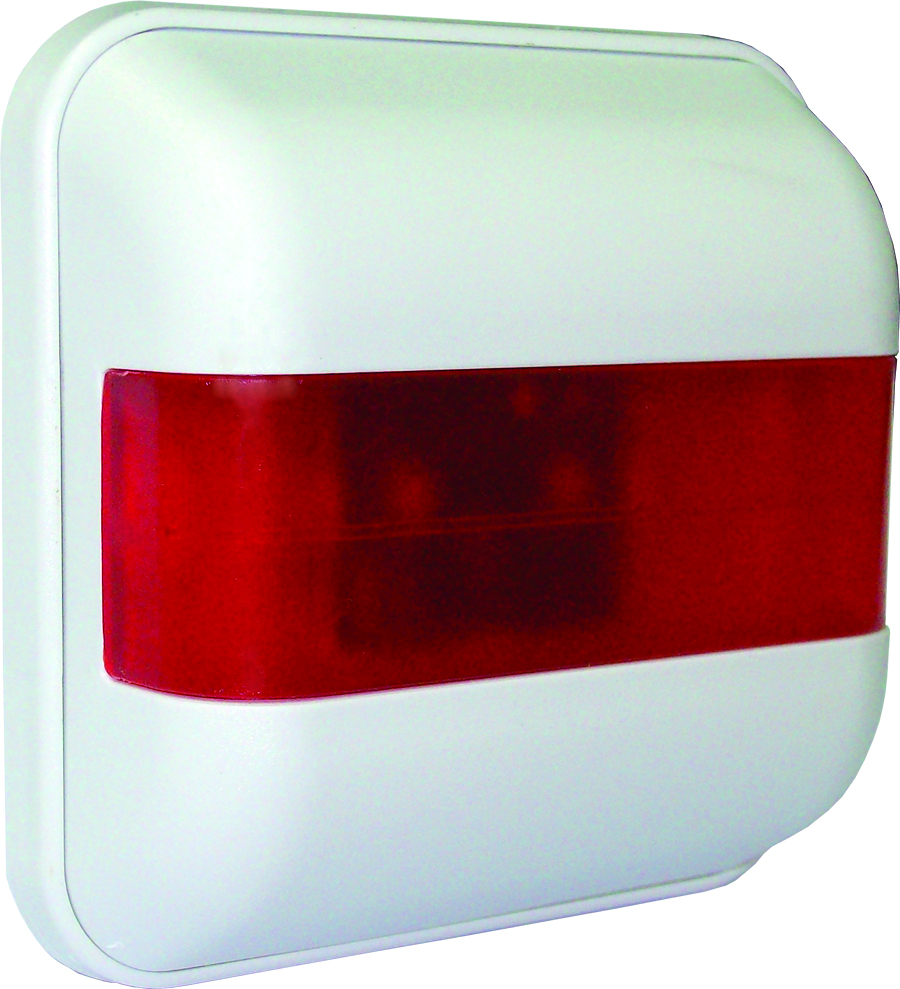 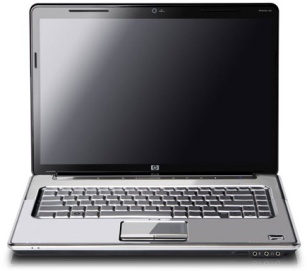 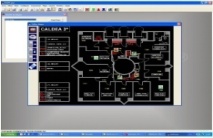 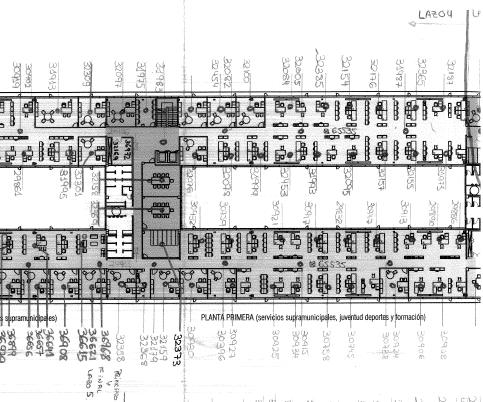 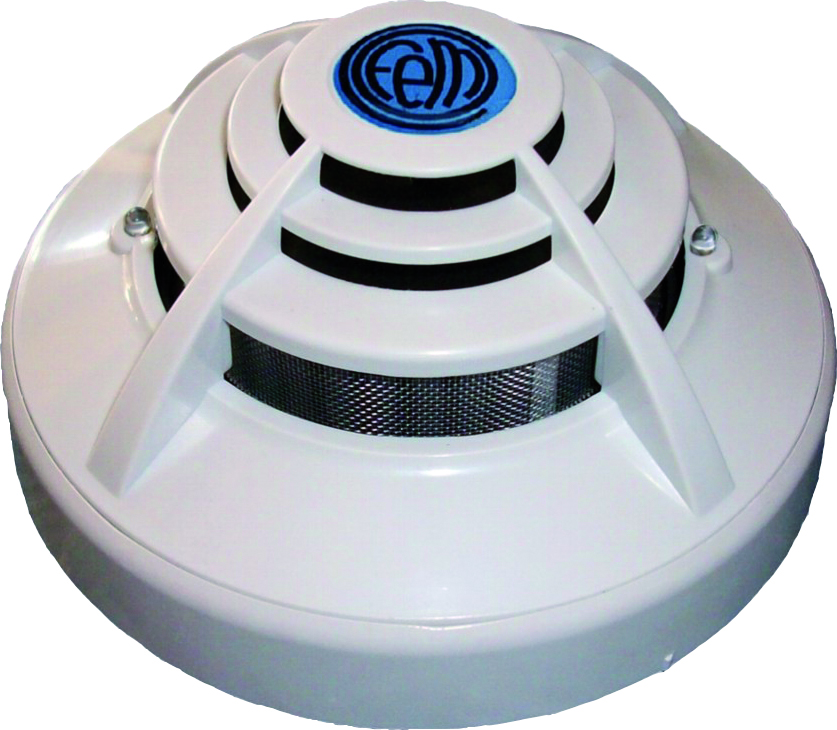 1
2
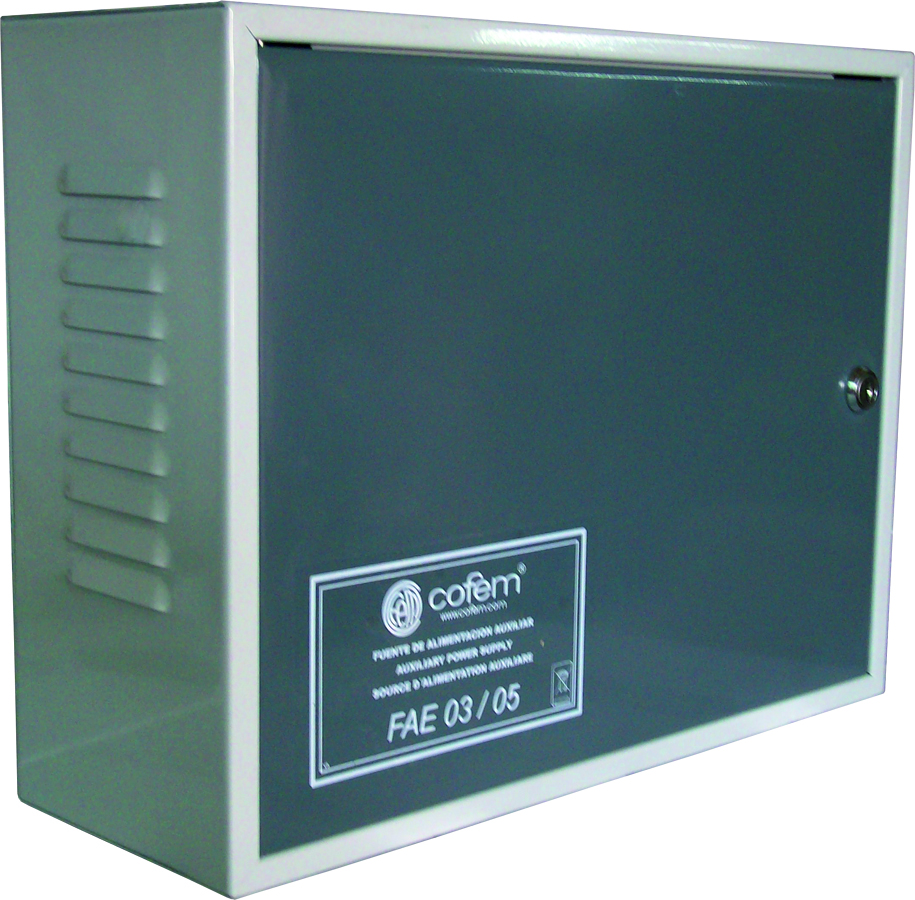 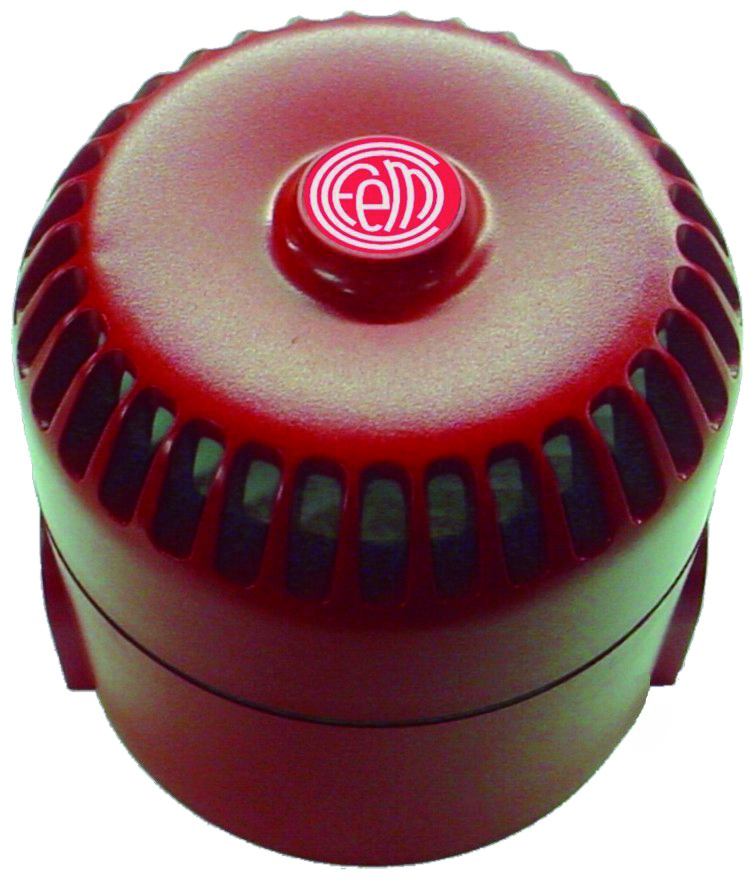 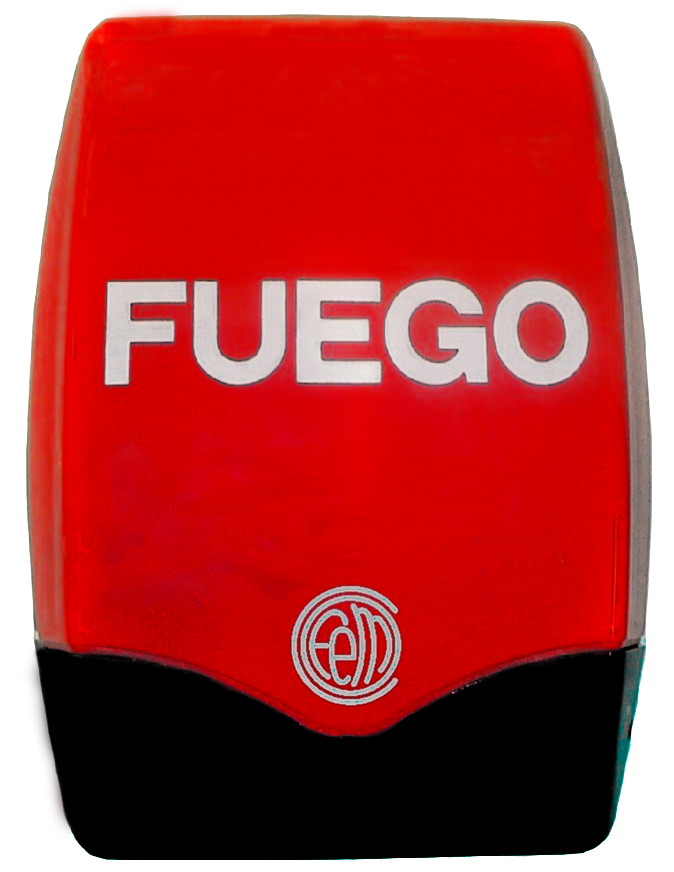 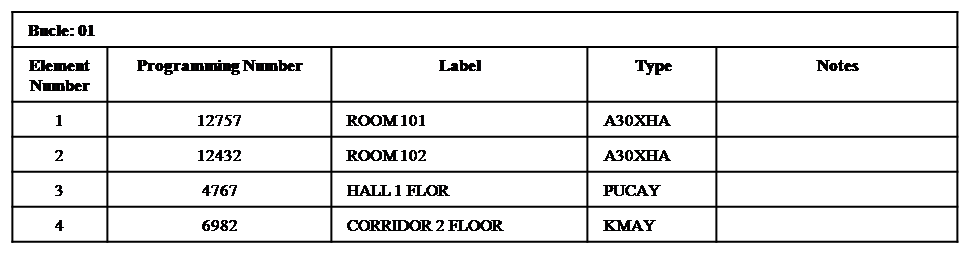 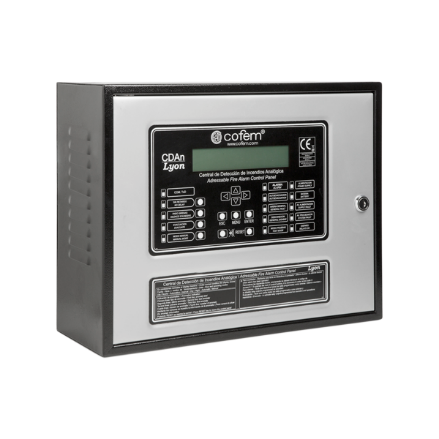 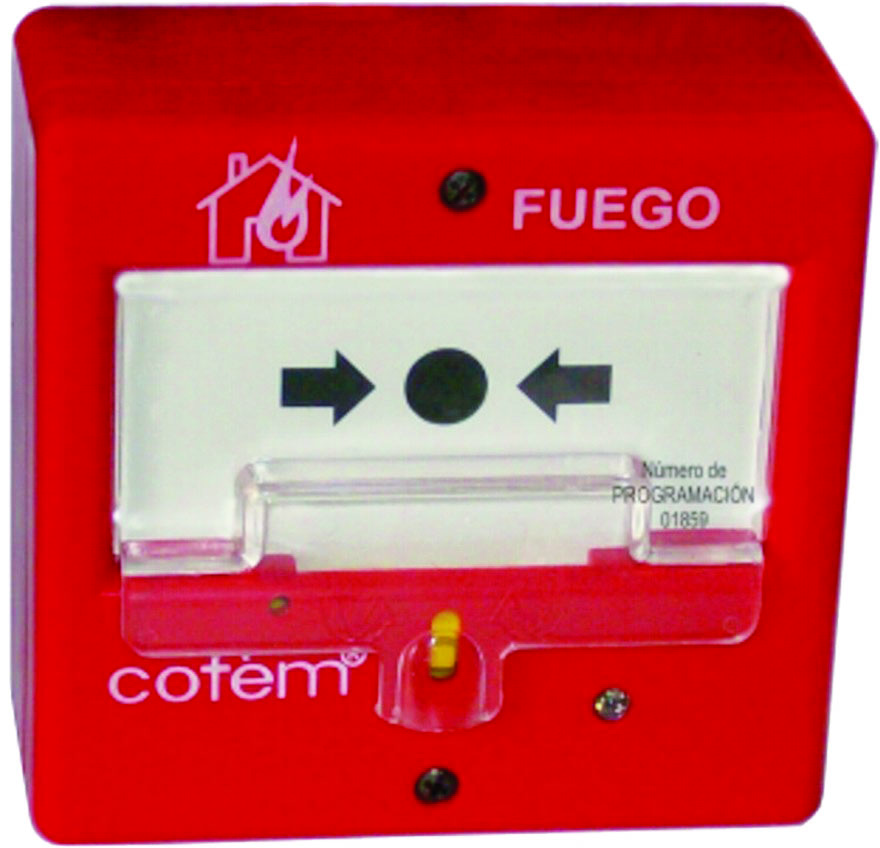 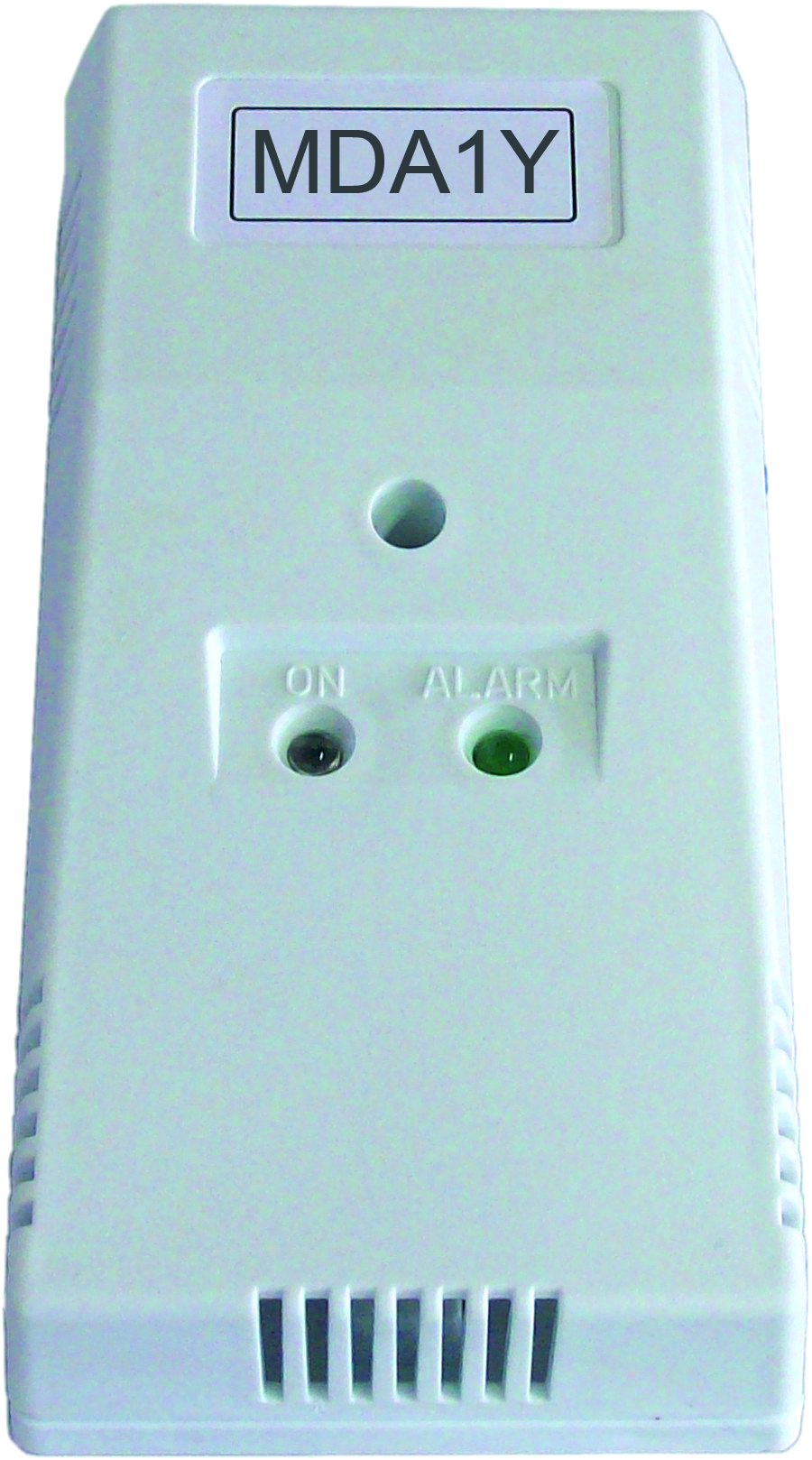 3
4
[Speaker Notes: Etapas de Configuración,
Conectar elemento en el bucle
Tomar nota del lugar de la instalación del elemento (en plano o papel).
Enviar información al programador de la configuración]
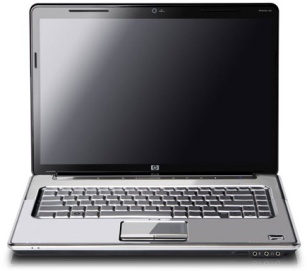 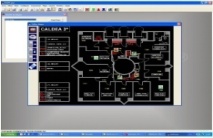 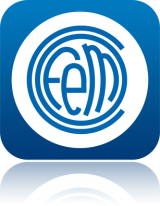 6. APPlicaciones Cofem  6.2.- Configuración con MOVIL con COFEM
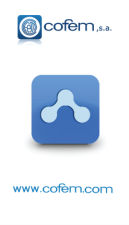 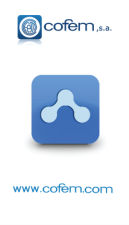 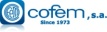 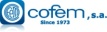 1
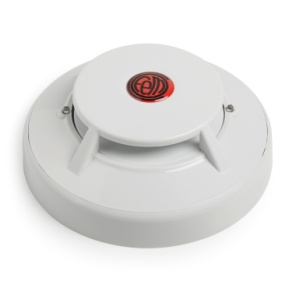 2
NUBE
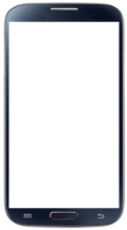 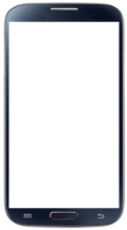 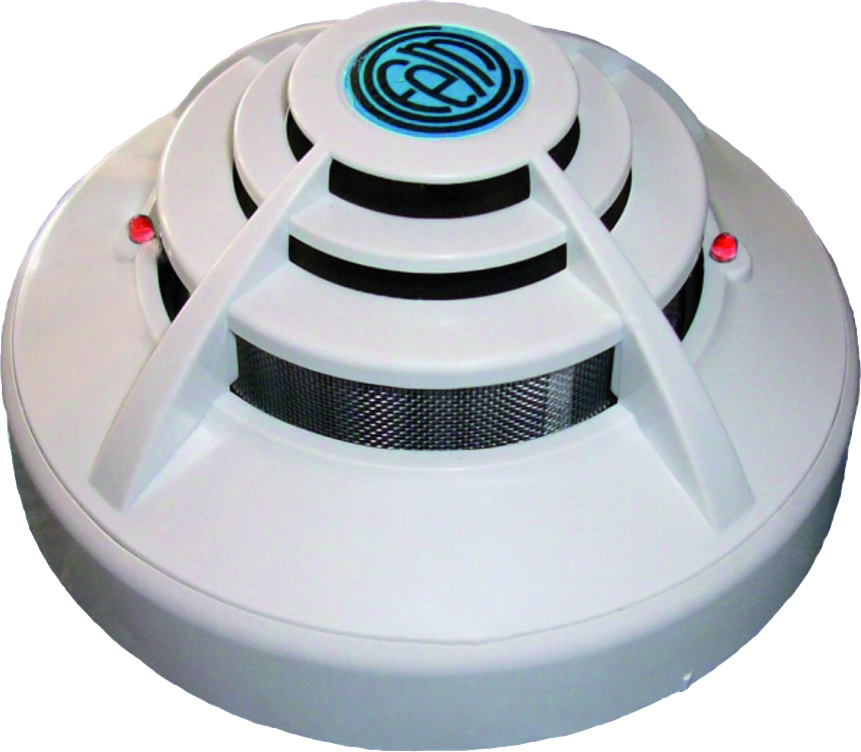 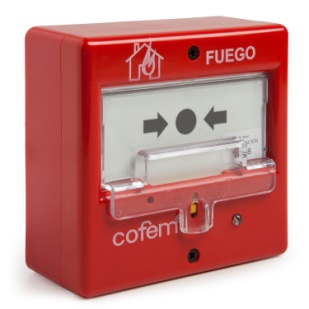 3
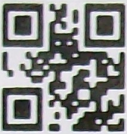 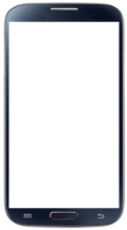 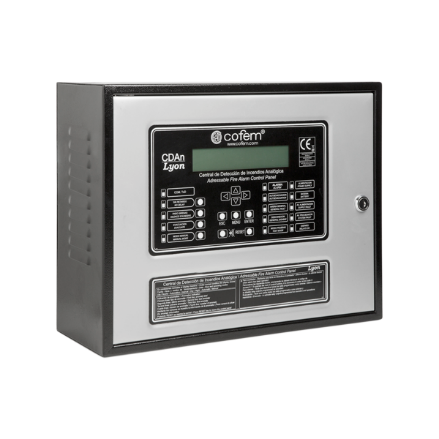 4
USB
[Speaker Notes: Etapas de Configuración,
Conectar elemento en el bucle
Tomar nota del lugar de la instalación del elemento (en plano o papel).
Enviar información al programador de la configuración]
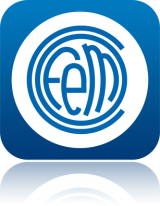 6. APPlicaciones Cofem  6.2.- Cofem Installer
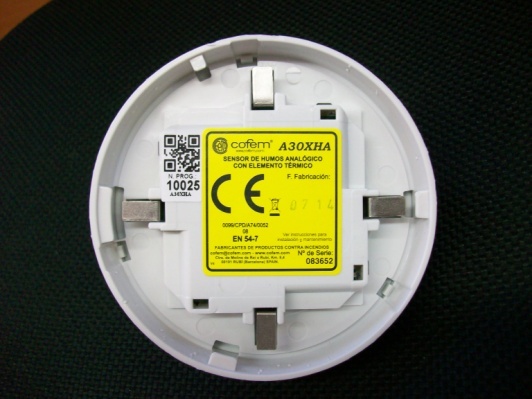 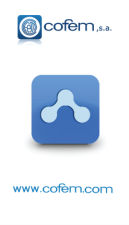 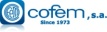 Configuración con Cofem INSTALER:
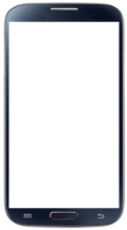 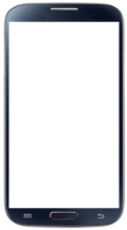 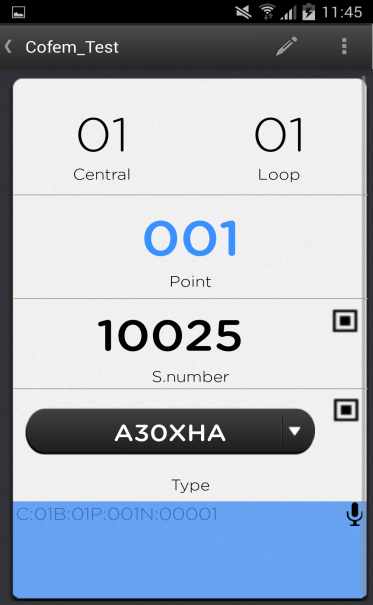 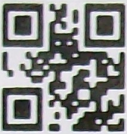 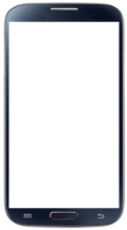 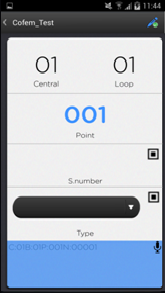 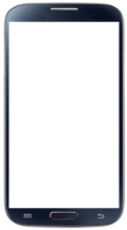 Introducido manualmente
1.e- Introducir etiqueta por voz (o manualmente)
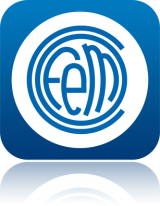 6. APPlicaciones Cofem  6.3.- Cofem Guard
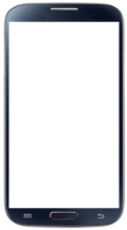 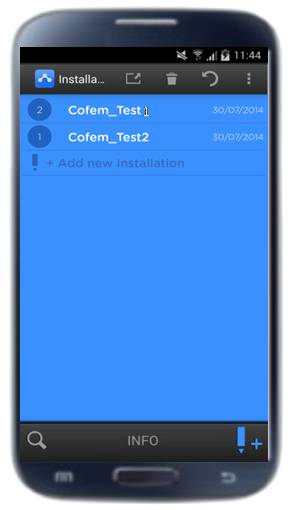 Número de eventos en 
esa instalación
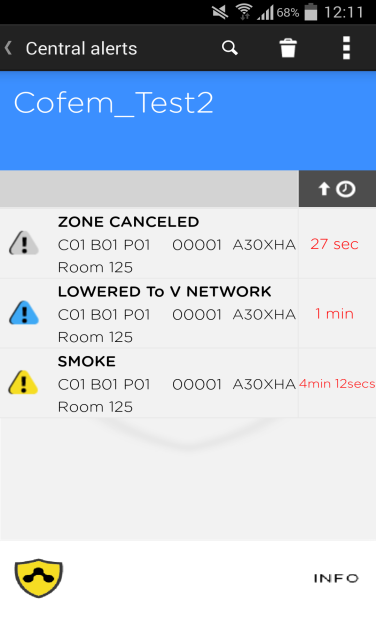 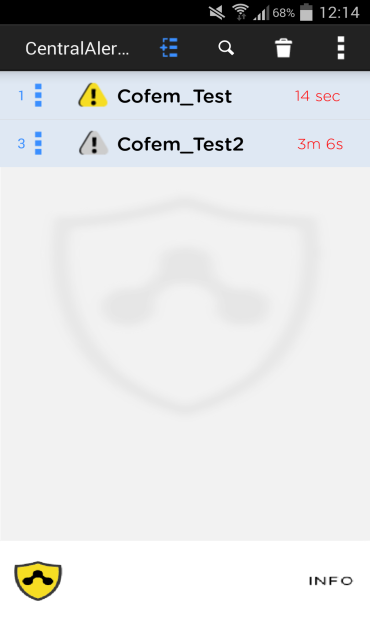 Pasos con Cofem GUARD App:
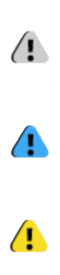 Etiqueta Elemento
Eventos Generales
Tiempo pasado 
desde el último 
Evento
Evento
Averia
3.d- Eventos recibidos.
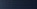 Nombre
De la Instalación
Elemento
Tipo elemento
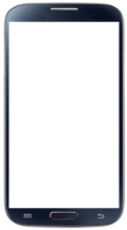 Alarma
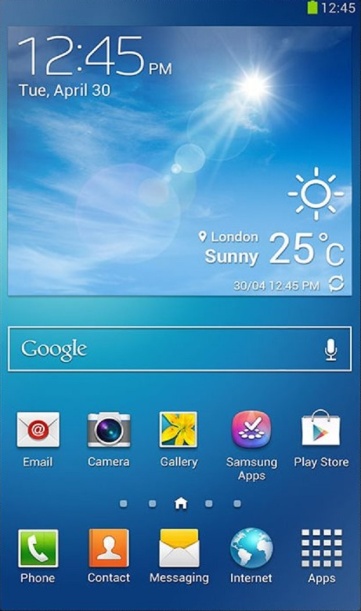 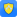 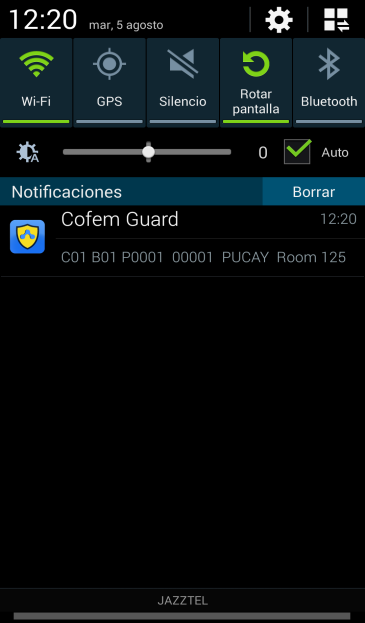 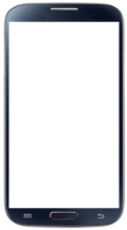 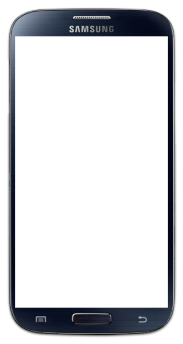 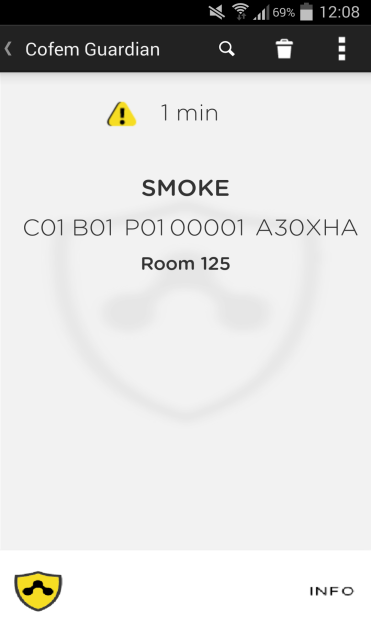 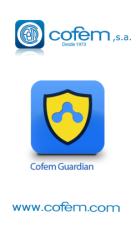 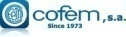 Listado Eventos de la Instalación
Sonido Alerta + Barra Estado
Pantalla de Instalaciones
Información del Evento
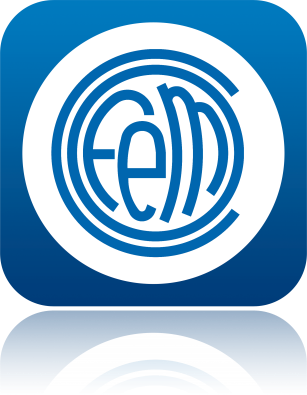 Sistema  de  detección  DE 

Monóxido de carbono 

PARA PARQUEADEROS
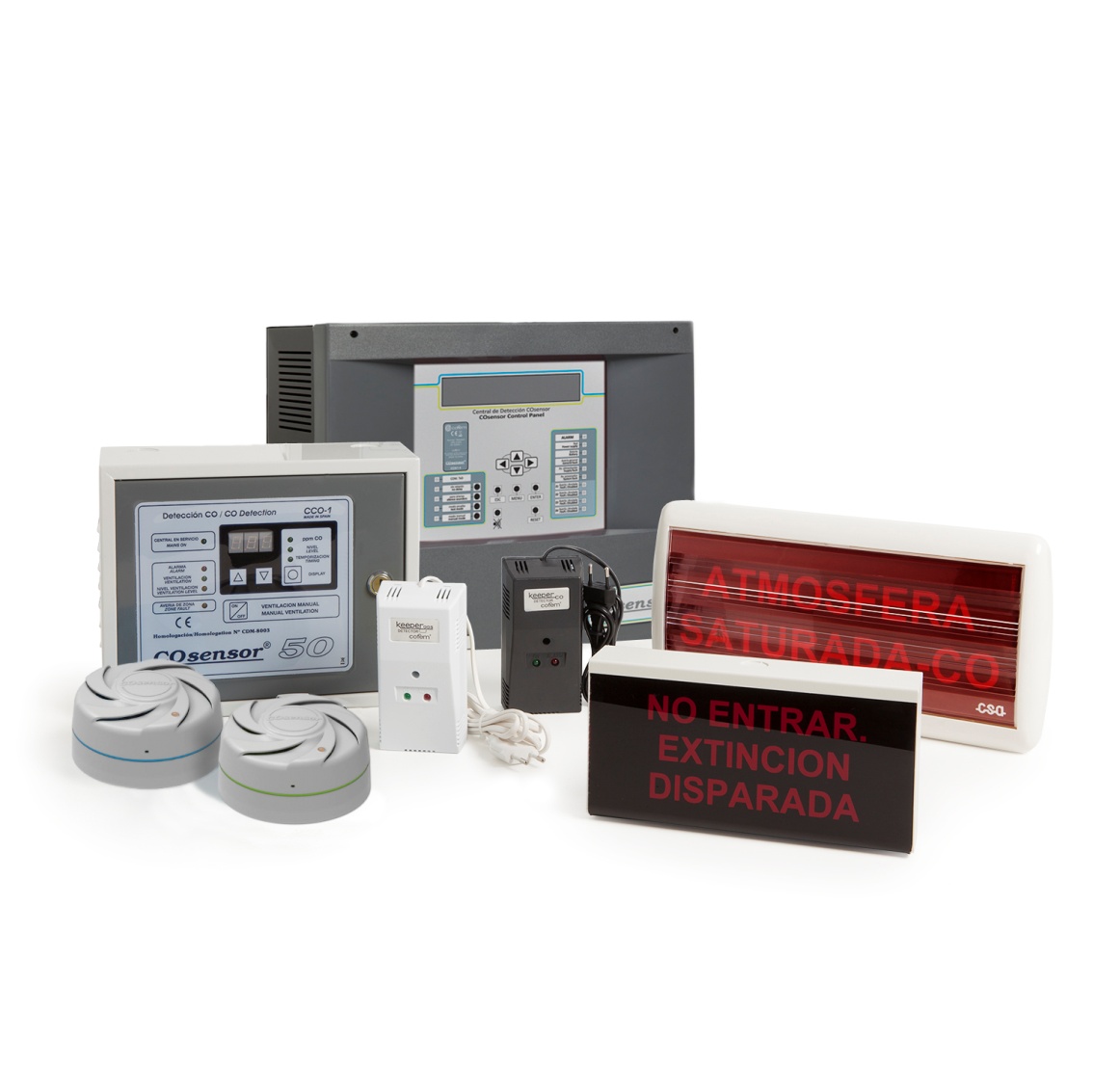 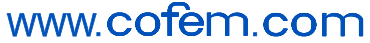 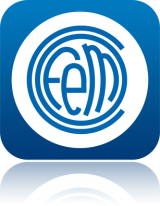 5. Sistema Detección COsensor  5.1.- Guía de Diseño
Detección de monóxido NO ES DETECCION DE INCENDIO

Cubrimiento de hasta 300m2 por detector(según normativa)

Instalación de detector de 0.9 a 1.5m de altura (recomendado)
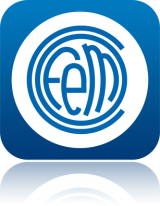 5. Sistema Detección COsensor  5.2.- Gama de productos
- 2 grupos de centrales:


	1) Centrales pequeñas:    
			MiniCO  -> Centrales de 1 zona
		-> Sistema Convencional
			- Certificada UNE 23300


	 2) Centrales Direccionable:     
			ZafirCO -> Centrales de 2, 3 y 4 zonas
			Opcional MODBUS
		-> Sistema Analógico
			- Diseñada según EN 50545-1
			- Certificada UNE 23300
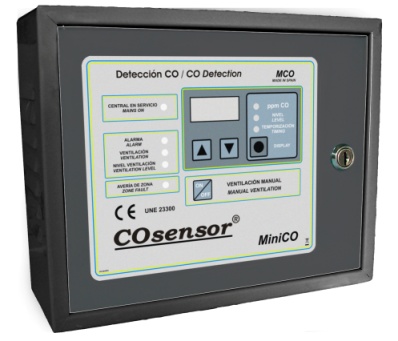 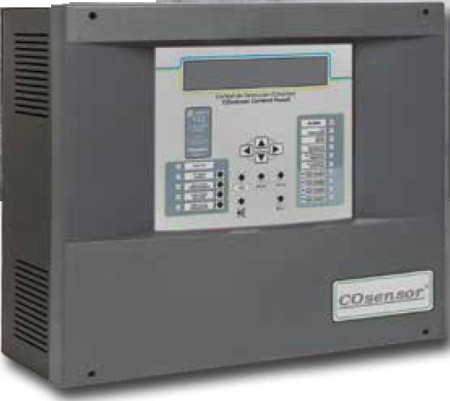 [Speaker Notes: -> Cofre metálico
	-> Convencional – Puerta metalica hasta 10 o 20 detectores por zona
	- Direccionable - Puerta de plástico]
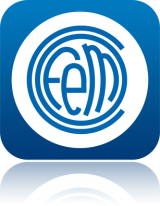 5. Sistema Detección COsensor  5.3.- Central ZCO
Modelos disponibles:
Relé por zona.
 DBV  doble relé por zona.
Zonas programables independientemente
Configuración de concentración de 5 a 300ppm en CO y 1 a 30ppm en NO”
Promedio de activación hasta 60min

Funcionamiento (ZCO)
Opcion MODBUS.
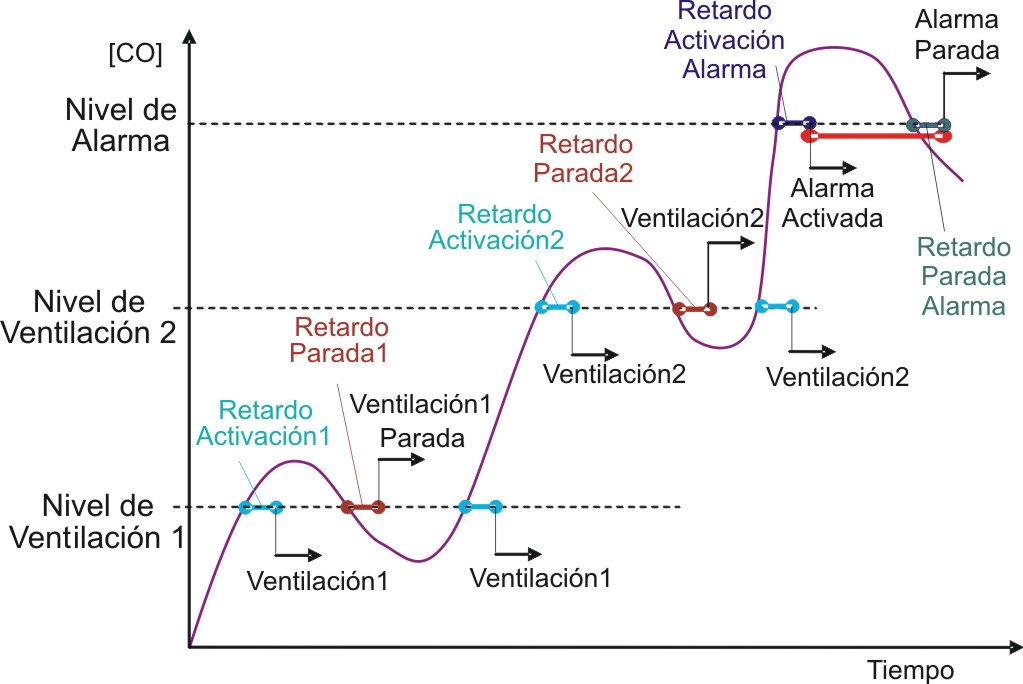 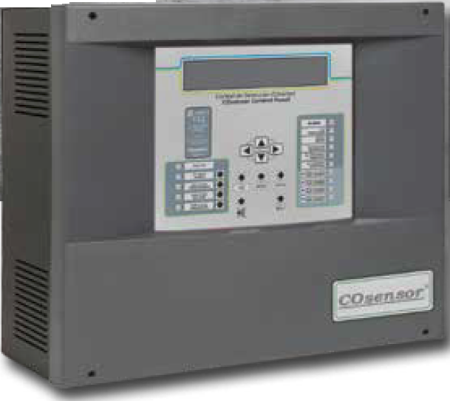 [Speaker Notes: MCO110: Central 1 Zona y hasta 10 detectores en total
MCO120: Central 1 Zona y hasta 20 detectores en total
MCO120DVB: Central 1 Zona, hasta 20 detectores en total, Doble Ventilación y Baterías
ZCO225 / ZCO325 / ZCO425: Central X Zonas y hasta 25 detectores CO y/o NO2]
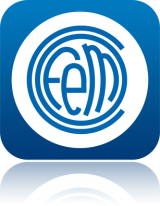 5. Sistema Detección COsensor  5.3.- Central direccionable
Tarjetas internas
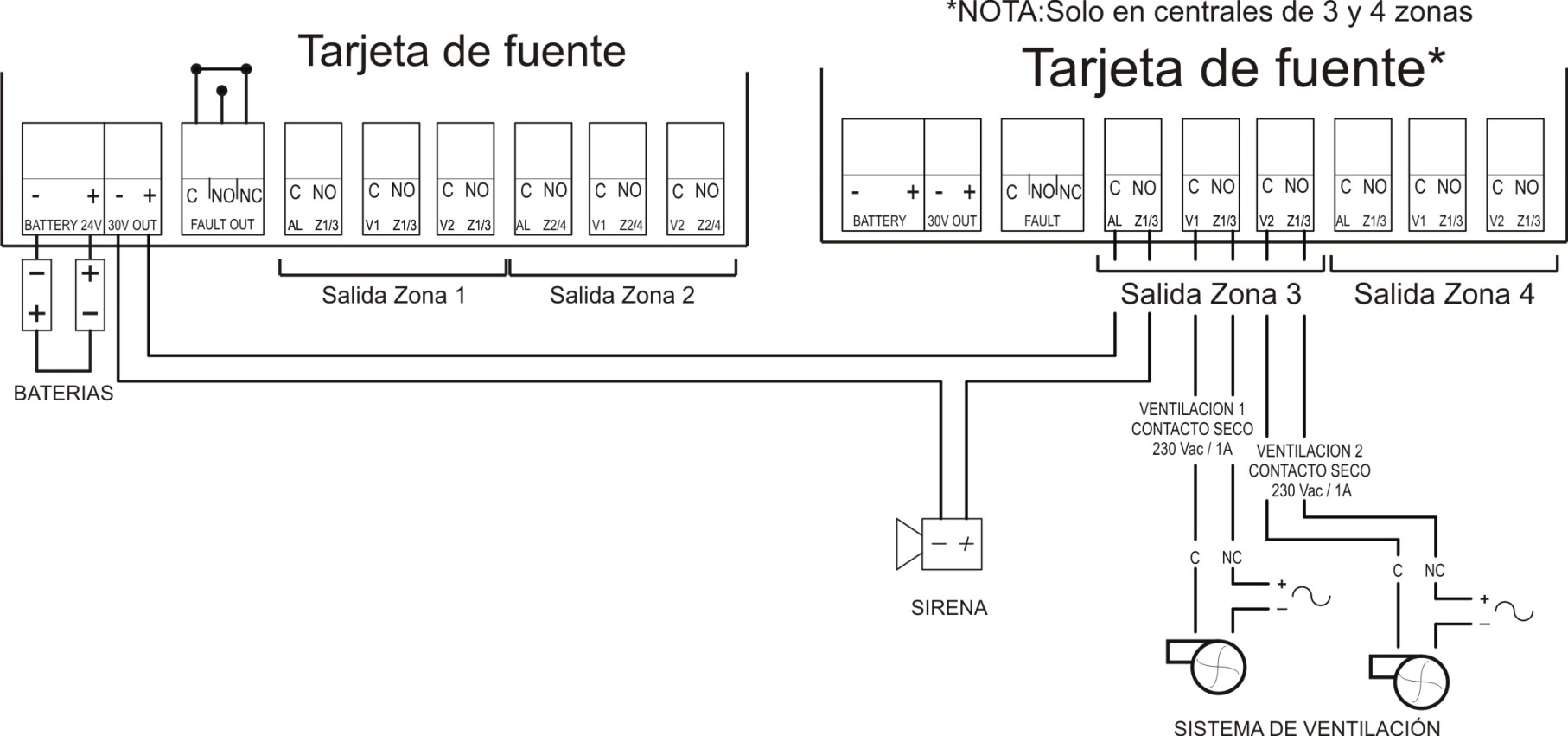 [Speaker Notes: -> CPU con capacidad hasta 
		4 zonas
	-> Fuente conmutas 2A
	-> Tarjeta de fuente para 1 ó 2 Zonas 
		   - Salidas independientes por zona
		   - Salida ventilación 1, salida ventilación 2 (solo modelos DVB) y 
		      salida alarma. Todas ellas COM/NA (230 Vac/1 A)
		   - Salida avería COM/NA/NC (230Vac/1 A). Solo funcional en la tarjeta de la izquierda.
		   - Salida auxiliar 30 Vdc (1 A). Solo funcional en la tarjeta de la izquierda.]
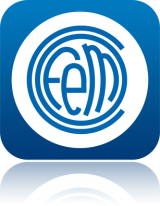 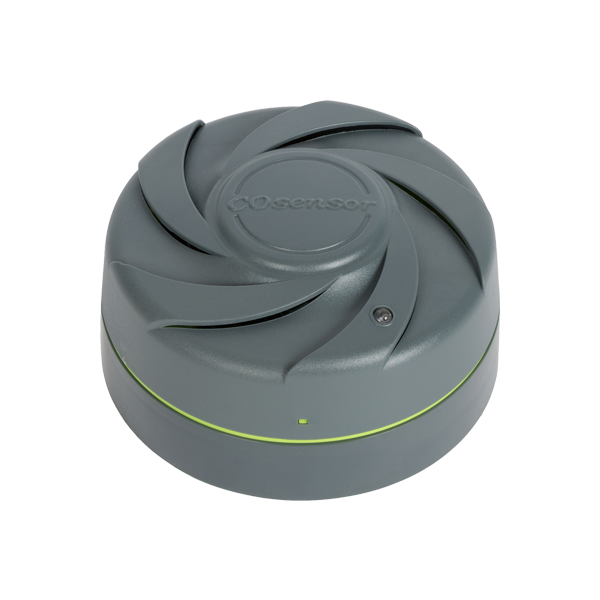 5. Sistema Detección COsensor  5.4.- detectores
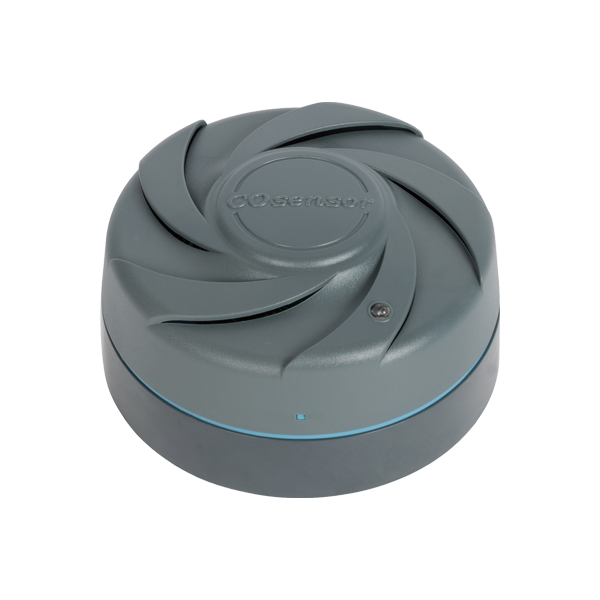 Funcionamiento		SCO
Detector de CO
				 SDN						Detector de NO2
Capacidad
	HASTA 50 detectores por zona (25unid SCO y 25unid SDN)
	Número de programación de fabrica.
	Mismo detector para sistemas direccionable y convencional.
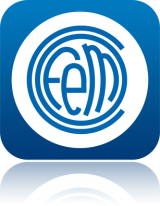 5. Sistema Detección COsensor  5.4.- detectores
Conexionado de detectores por zona
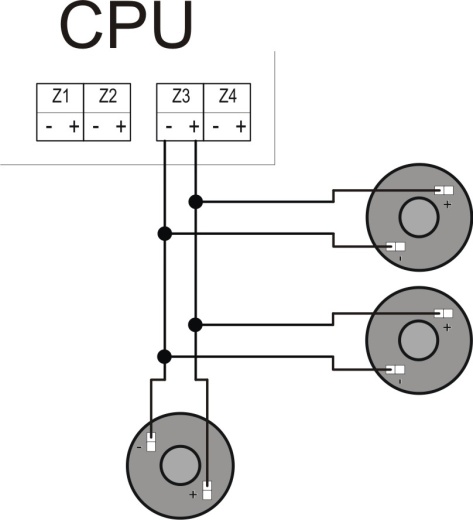 [Speaker Notes: Cables a utilizar 0,8mm y 1,5mm hasta 1000m
-> Cableado: Hasta 1000 m 2x1,5 mm2 apantallado y libre halógenos.]
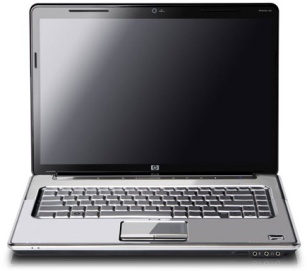 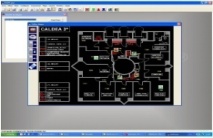 Fabricante 
  Productos
  Contra IncenDios
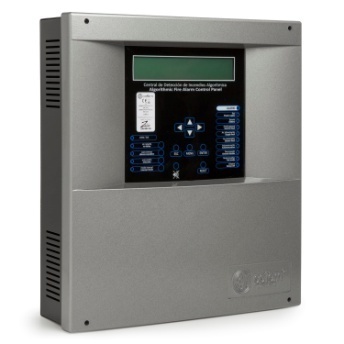 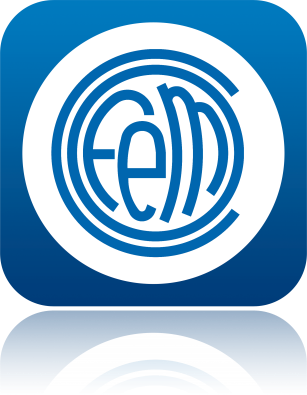 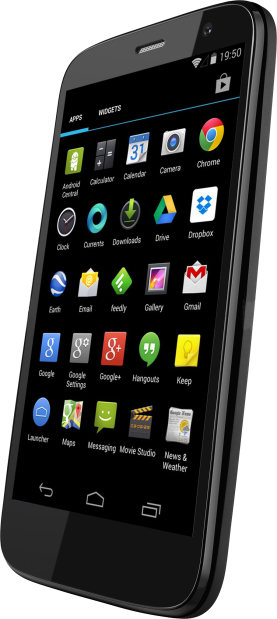 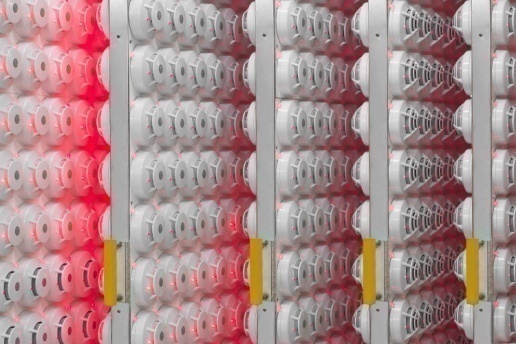 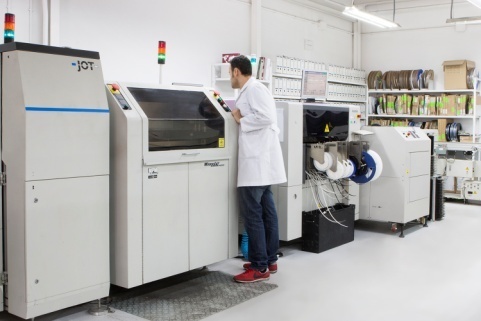 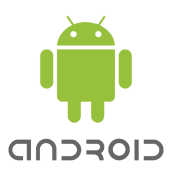 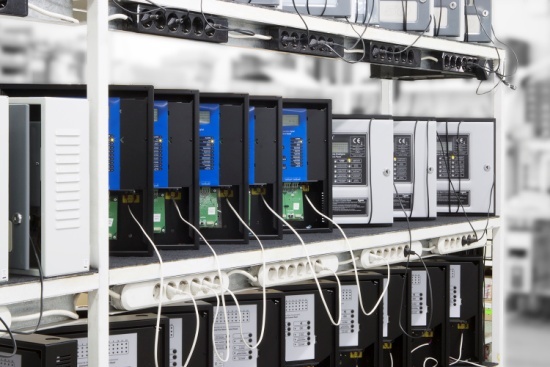 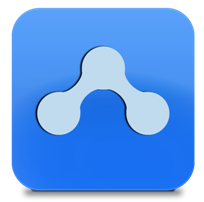 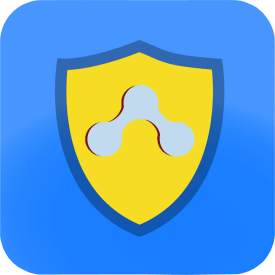 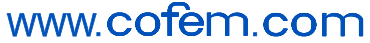 Final de la Presentación
…. DESDE  1973
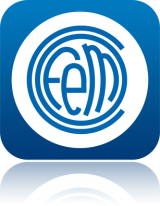 5. Plan de EvacuaciónEN54
¿Hay alguna razón técnica para dudar de productos con sellado CE EN54 obligatorios en la UE?

Puedo con COFEM instalar los sistemas de  cableado clase A o B de la Nfpa72? 

¿Pueden instalar COFEM siguiendo la Nfpa72?
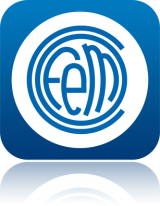 5. COFEM  - ComercialVentas
90% de las objeciones del cliente son para protegerse!

Deje pasar las objeciones.

Si el cliente esta de acuerdo en solo el 1%  de su argumentos. Solo hable de esto.

Concéntrese en los puntos que el cliente esta de acuerdo.
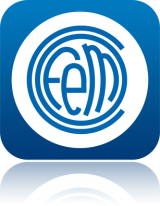 5. COFEM  - ComercialCONVERSACIÓN DE VENTA
Explore el problema que el cliente esta teniendo.
Encuentre ALEJAR EL DOLOR motivacional
Adicionar más ALEJAR EL DOLOR motivacional.
Cuál es la implicación y costos si no se alcanza el objetivo
Qué es lo que el cliente quiere alcanzar?
Encuentre ACERCAR LA RECOMPENSA motivacional
¿Problema?
¿Dolor?
5
3
4
SOLUCIÓN  
Cómo la SOLUCIÓN ayuda al cliente a obtener el premio y alejar el DOLOR
Explore que ha pasado en el pasado que causo la situación actual
Adicione más ACERCAR LA RECOMPENSA motivacional. Que será el beneficio positivo de alcanzar esta meta
Contexto Actual.
Perfil Empresa.
Estrategia empresa.
Proveedores.
7
2
6
1
Ante
Una
 afirmación
Escuche
Ultima 
gota
Acuse 
de 
Recibo
NO 
CONTESTE 
AFIRMACIONES
RE-DiRECCIONA LA CONVENSACION CON UNA PREGUNA
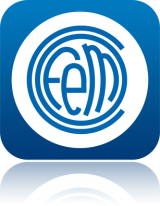 5. COFEM  - ComercialCOMERCIAL - REGLA DE ORO
REGLA DE ORO  - NO CONTESTE AFIRMACIONES
¡Contestar una afirmación es justificarse y si te justificas te debilitas!
[Speaker Notes: Ante Una Afirmación
Escuche ultima gota
Acuse de Recibo
NO conteste afirmaciones
Re –Direcciona la conversación con una pregunta

Aquí termina normativa – sigue producto]
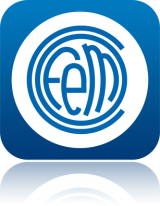 5. Sistema Algorítmico-Direccionable  LYON  5.11.- Capacidad del sistema (3/4)
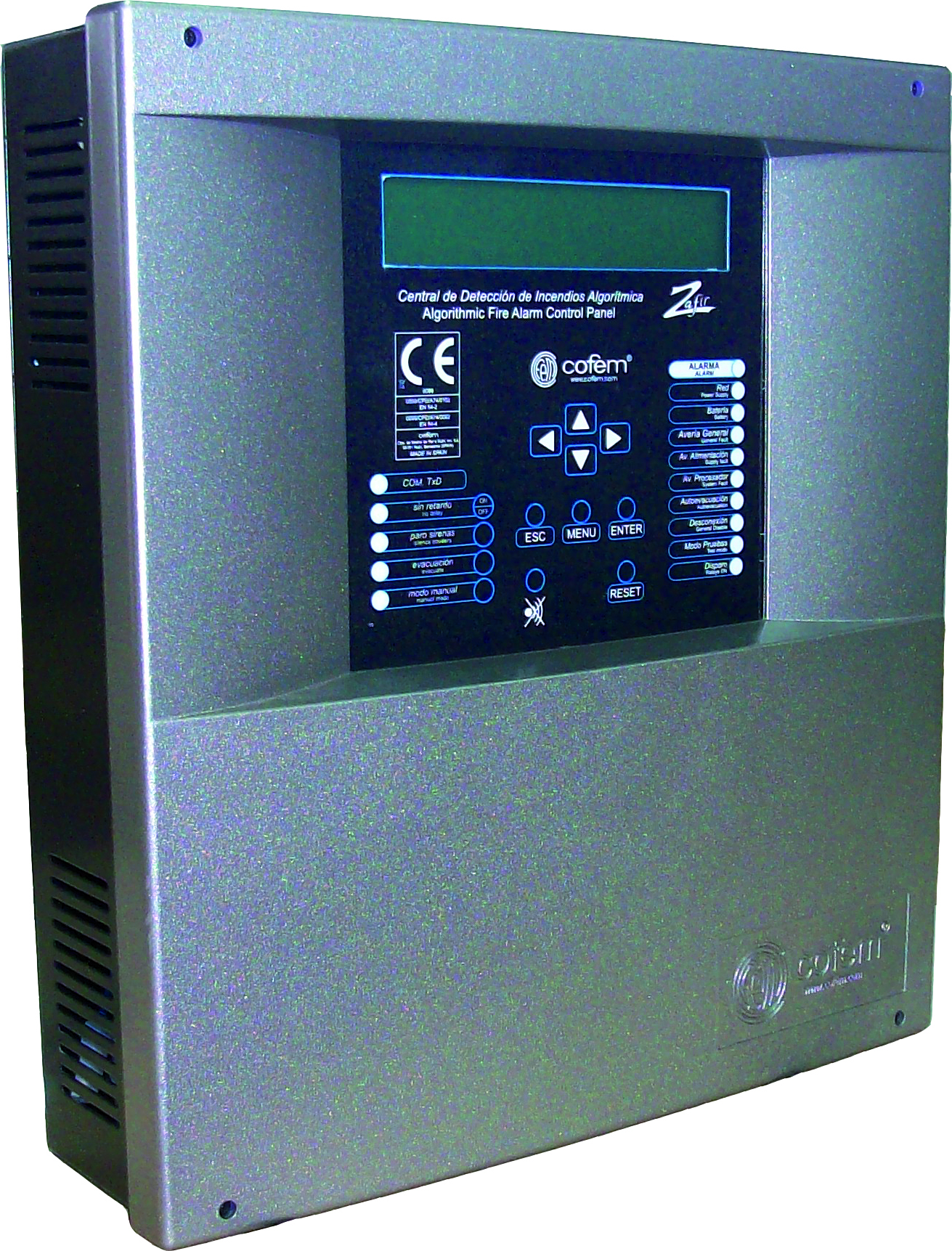 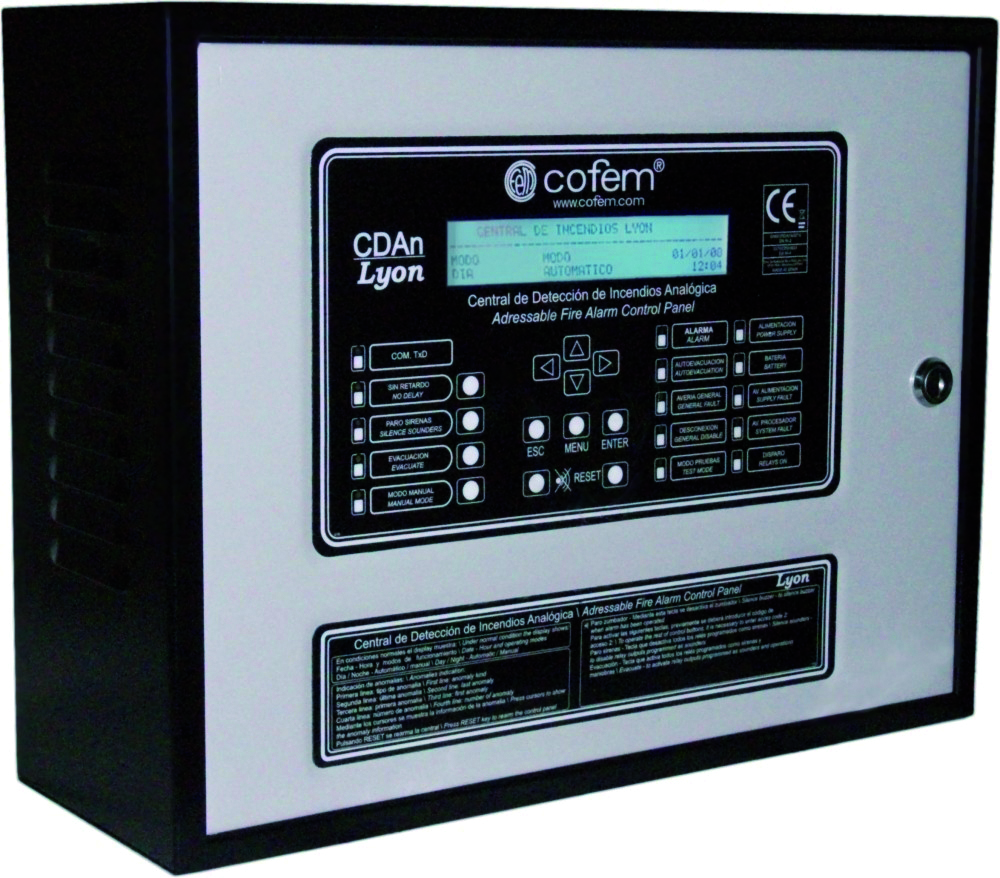 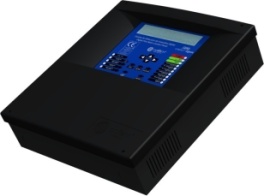 2) Distribución uniforme de los elementos en el bucle:
	    Normalmente los elementos no se encuentran todos situados en el 
	    mismo punto del cable, sino que están aproximadamente distribuidos 	    uniformemente a lo largo de un tramo de dicho bucle.
Z = Elementos uniformemente distribuidos

 LB = Longitud del bucle = X + Y + Z

 X ≥ Y

 Carga del bucle  en Z/2  =>     L ≈ X + ( Z/2)        

 =>  L ≈ X + (( LB – X – Y )/2)  =>
 
 =>   L ≈ (( LB + (X – Y) )/2)
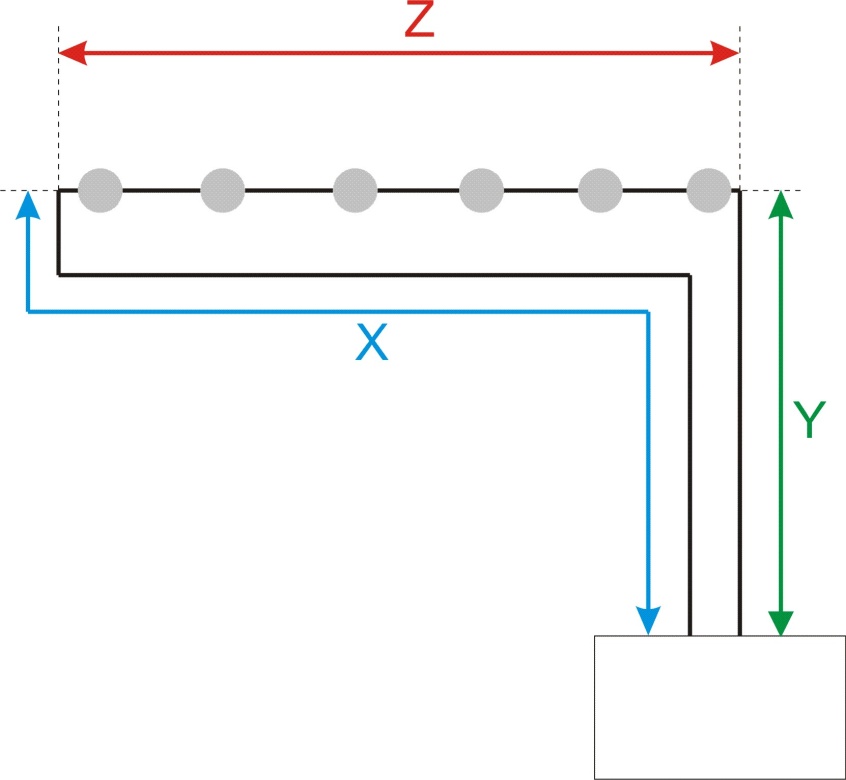 Central
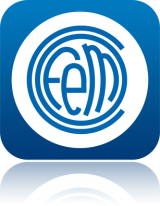 5. Addressable system wire  5.11.- Capacity
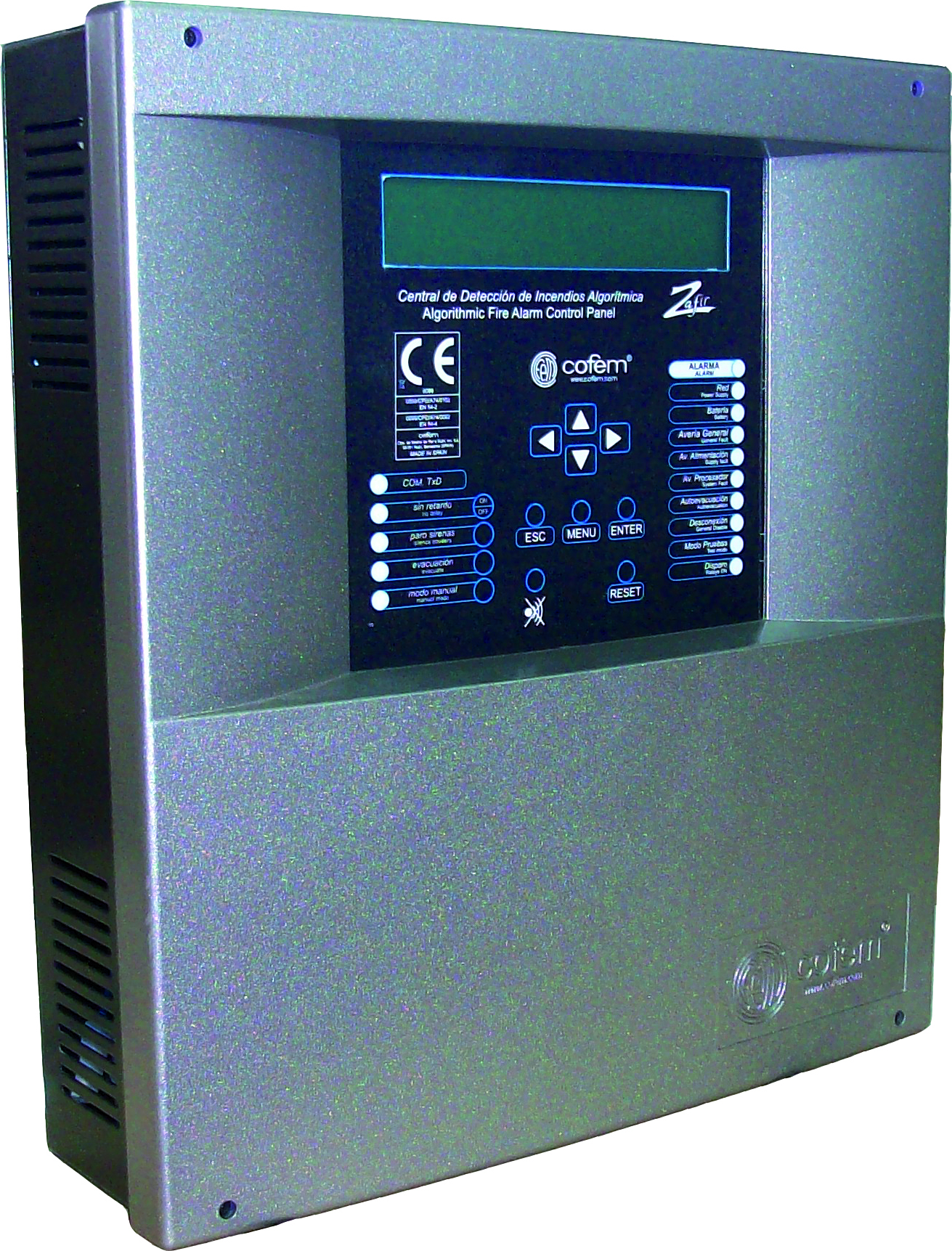 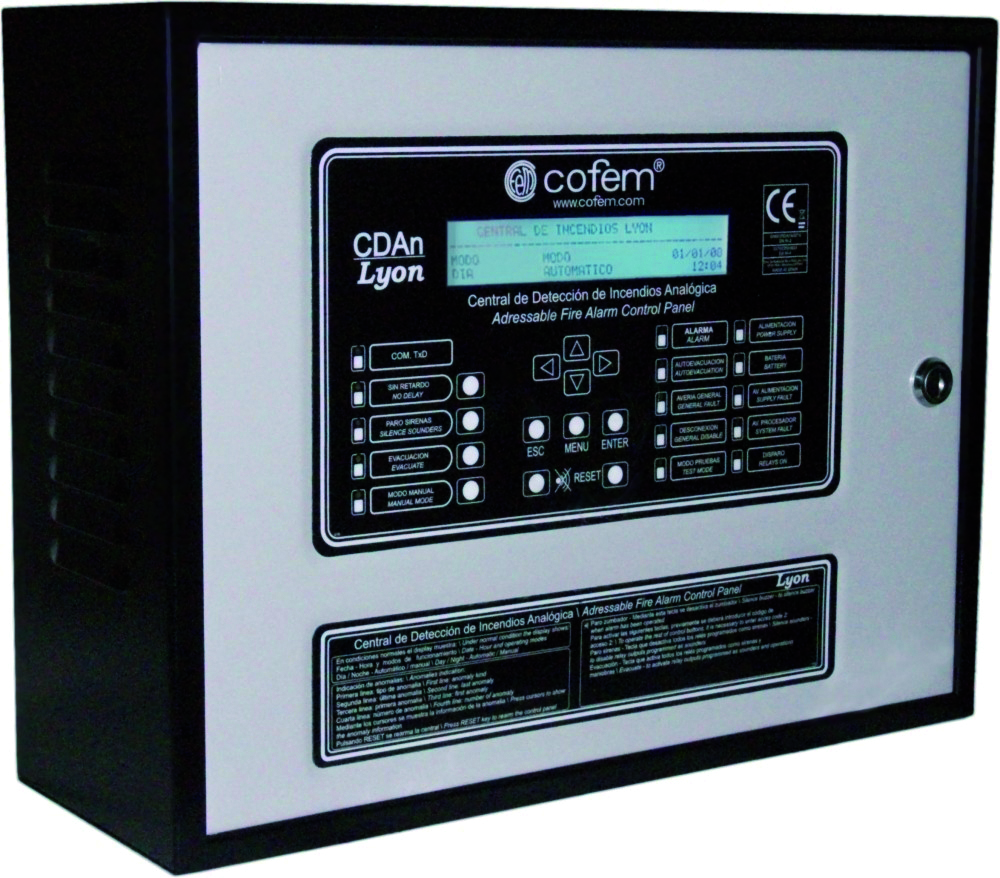 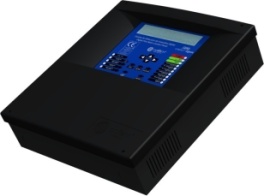 2) Loop distribution
	  Usually, elements are not install on the whole loop wire.
	  Devices are installed in an area of the loop (Z). 
	 You can use this formula to calculate loop lenght to be use in our loop calculator.
	 This formula could be use ONLY for wire CLASS A.
Z = devices  distribution

 LB = Loop lenght  = X + Y + Z

 X ≥ Y

 Loop charge  Z/2  =>     L ≈ X + ( Z/2)        

 =>  L ≈ X + (( LB – X – Y )/2)  =>
 
 =>   L ≈ (( LB + (X – Y) )/2)
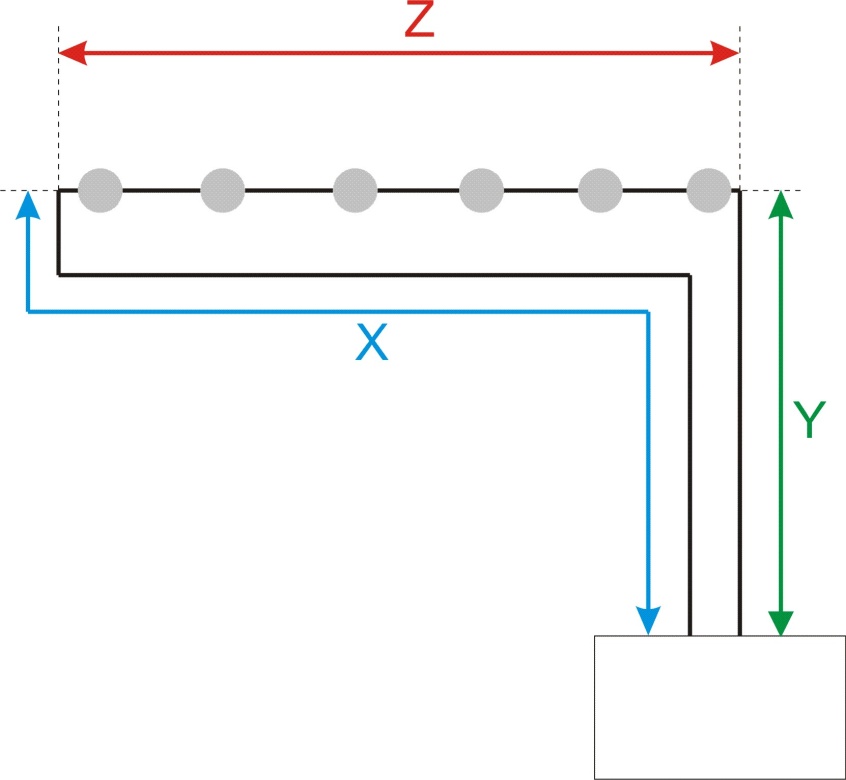 Panel
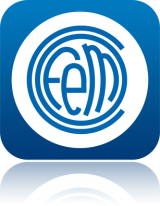 3. Normativa SDAI-UNE 23007-14   3.1.- Norma Instalación de Incendios (22/33)
Dispositivos de alarma visual 

Reglamentación
	- Según CTE-DB SI4: 
	Cuando se requiera sistema de alarma, se transmitirá señales visuales además de acústica en los siguientes usos:
Residencial vivienda
Administrativo, 
Residencial Público, 
Hospitalario, 
Docente, 
Comercial, 
Pública concurrencia

	- Según CTE-DB SUA Anexo A
	Alojamiento accesible contará con sistema de alarma que transmitirá señales visuales desde todo punto interior, incluido el aseo.
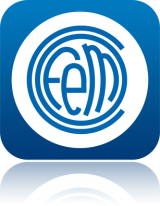 3. Normativa SDAI-UNE 23007-14   3.1.- Norma Instalación de Incendios (23/33)
Dispositivos de alarma visual (Cont)

Especificaciones de los dispositivos
	- Certificación EN 54-23 en la UE.

	- Cobertura:
		-> Pared:  W-x-y
W: Wall
x: Altura máxima del suelo
y: Distancia longitudinal y transversal


		-> Techo:  C-x-y
C: Ceiling
x: Altura máxima del suelo
y: Diámetro
y
y
y
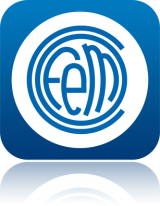 3. Normativa SDAI-UNE 23007-14   3.1.- Norma Instalación de Incendios (24/33)
Dispositivos de alarma visual (Cont)

Recomendaciones de instalación

	- Dispositivos de alarma visual son especialmente importantes donde las personas con   
	  discapacidad auditiva puedan estar solos (habitaciones, cuartos de baño, etc).


	- Utilizar dispositivos de pared preferentemente.


	- El área del local o instalación debe estar cubierta en línea visual 
	   directa o permitiendo un reflejo adecuado en el entorno 
	   (la luz debe llega a los individuos –cuidado con estanterías, etc-).
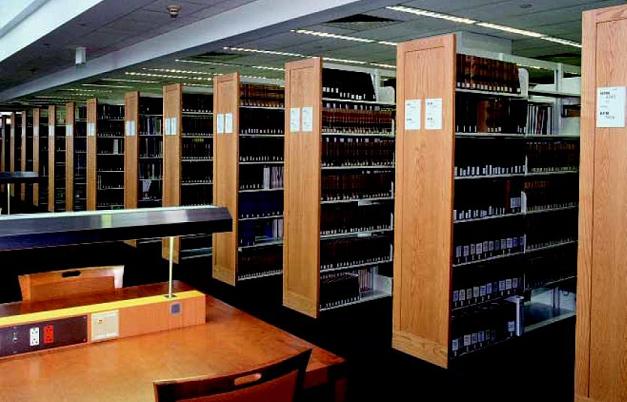 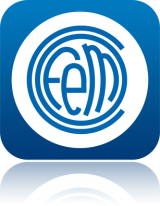 3. Normativa SDAI-UNE 23007-14   3.1.- Norma Instalación de Incendios (25/33)
Dispositivos de alarma visual (Cont) 

Recomendaciones de instalación (Cont)
	
	- Puede ser necesario mas de un equipo para abarcar el área del recinto.
		1. Aplicar coberturas de los dispositivos.
		2. Situar dispositivos alternos en paredes opuestas.





	- Vigilancia predeterminada en una dirección (cines, teatros, escuelas, etc). 
		No es necesario aplicar cobertura general.  Situarlos adecuadamente en el campo normal 	de visión.
Mejor 
disposición
Nota: vista en alzado de un escenario de teatro.
           Los dispositivos visuales de alarma se 
           podrían situar en los laterales del 
           escenario sin abracar la cobertura en las 
          gradas.
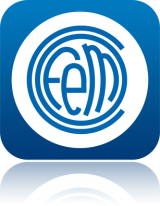 3. Normativa SDAI-UNE 23007-14   3.1.- Norma Instalación de Incendios (26/33)
Dispositivos de alarma visual (Cont) 

Recomendaciones de instalación (Cont)
	
	- Frecuencia del conjunto de dispositivos menor a 3 Hz (evitar sensibilidad de los epilépticos)).
		Ejemplo: Dispositivo con frecuencia = 0,5 Hz   =>   3 Hz /0,5 Hz = 6 ;
		                 => Intentar evitar tener más de 6 dispositivos en línea visual directa.

	- Dispositivos pensados para nivel de luz ambiente de 600 lux. 
		Nota: Para 900-1000 lux reducir coberturas a la mitad. Evaluar situación y cantidad en el caso de 		           estancias con luz directa del sol.

	- Dispositivos de alarma visual tienen consumo eléctrico elevado. Contemplar alimentaciones 	externas.
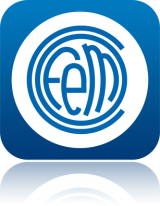 2. Normativa PCI   2.1 - Marcado CE
¿Qué es la Unión Europea?
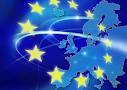 [Speaker Notes: Es un ACUERDO de los países que lo integran y renuncian a parte de su soberanía nacional en favor de unas instituciones comunes.

Consejo Europeo
Parlamento Europeo
Comisión Europea

Con el fin de establecer un MERCADO COMÚM

	1) Libre movimiento de bienes,

		2) Libre movimiento de personas,
	
		3) Libre movimiento de capital,

		4) Libre establecimiento de servicios
Eliminar:
        - Barreras físicas.
        - Aranceles.
       - Normativas diferentes.]
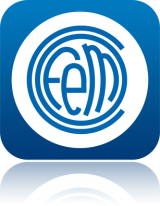 2. Normativa PCI   2.2- Marcado CE
UNION EUROPEA
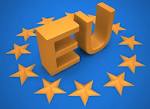 Las Directivas
Bajo Voltaje

 Recipientes a presión

 Seguridad en Juguetes

 Productos de la Construcción

 Compatibilidad Electromagnética

 (…)
[Speaker Notes: Base a un propósito especifico. Establecer requisitos.

Dentro de los productos de la Construcción están lo productos de detección de incendio]